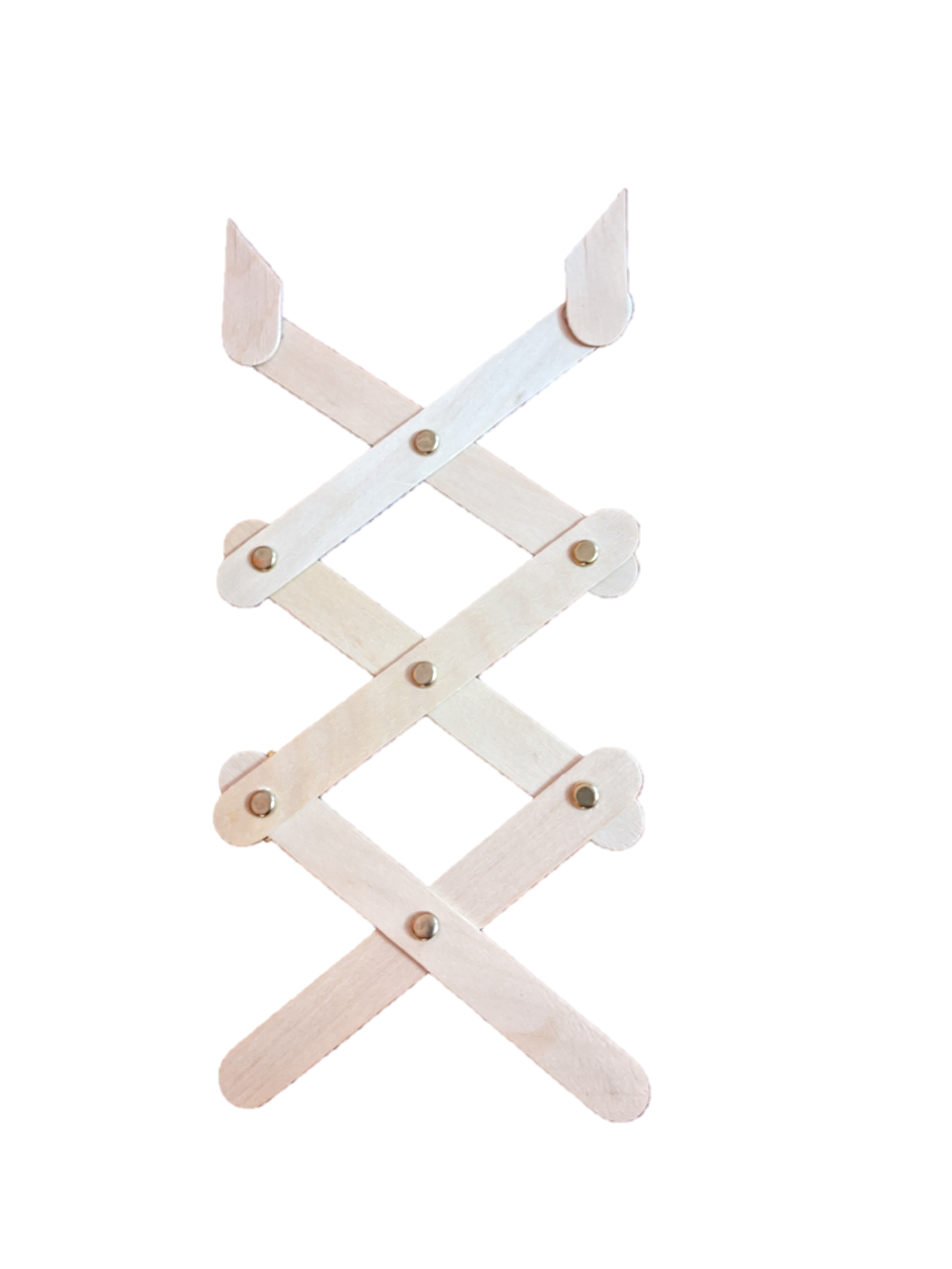 Science Action
The Grabber Arm Lab
[Speaker Notes: Here’s what we’re going to make]
[Speaker Notes: This is what it can do]
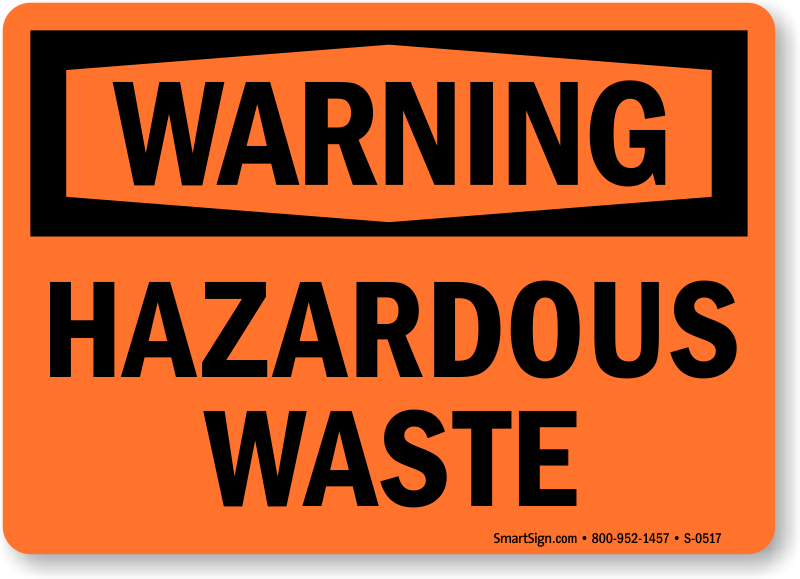 [Speaker Notes: Optional Slide:  There’s been a spill of hazardous waste at a nearby manufacturing plant. You are tasked with picking out small machine parts from the spill to be cleaned and reused – but you must not touch the hazardous waste!  Assemble your grabber arm devices and get to work!]
Each Kit Includes:
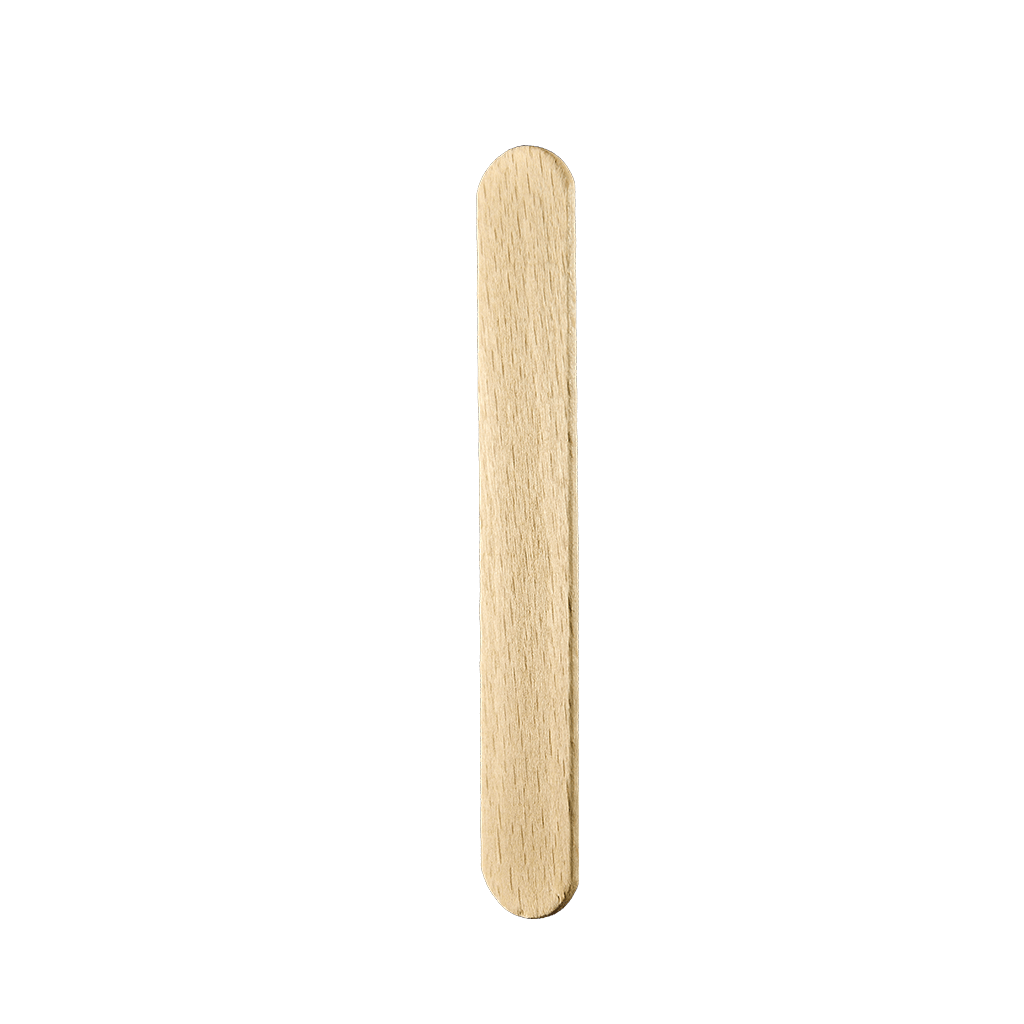 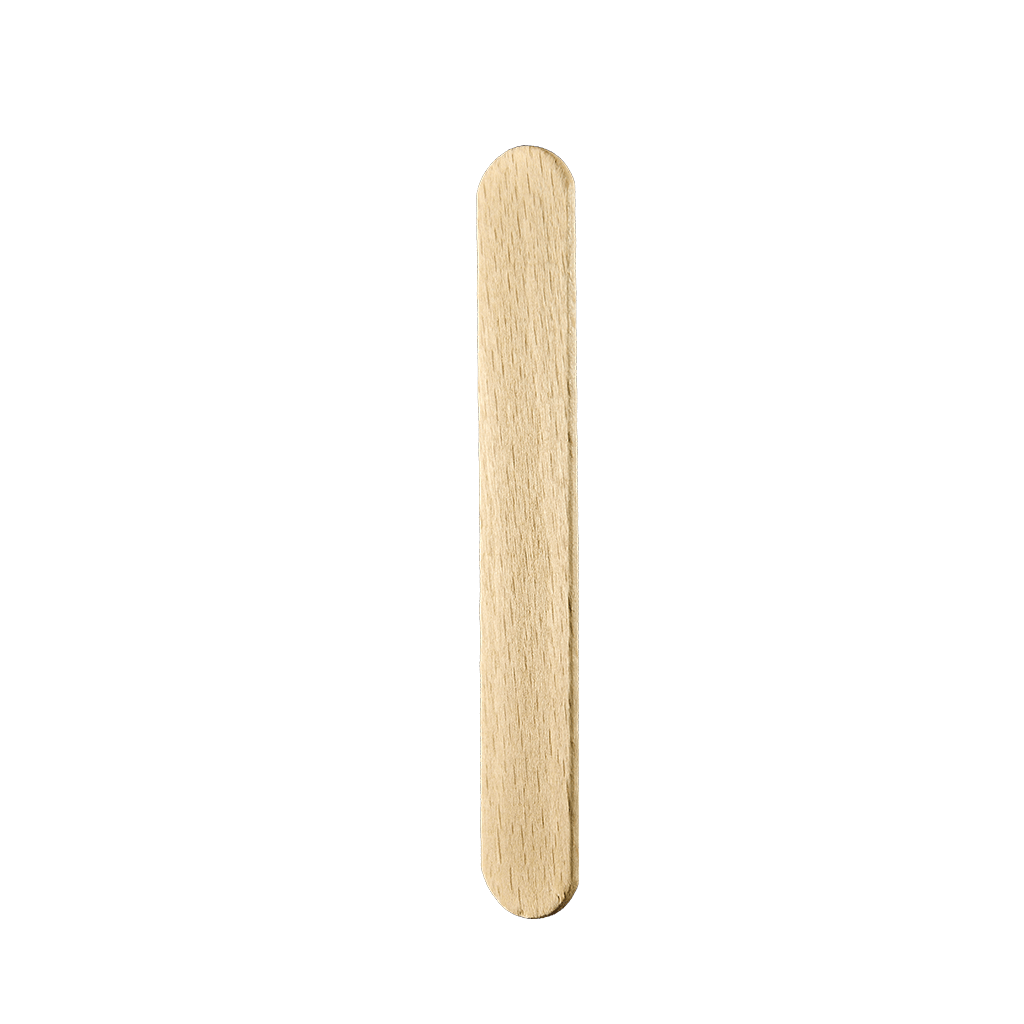 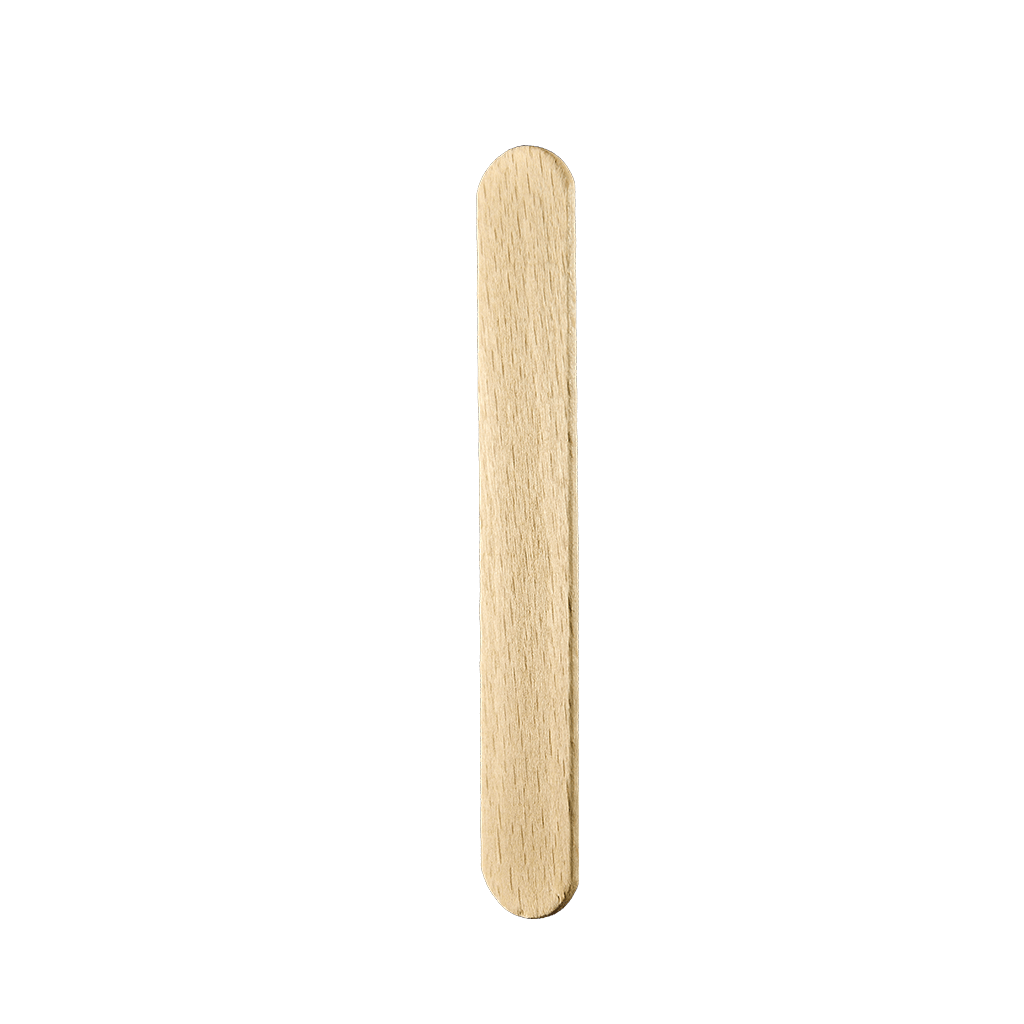 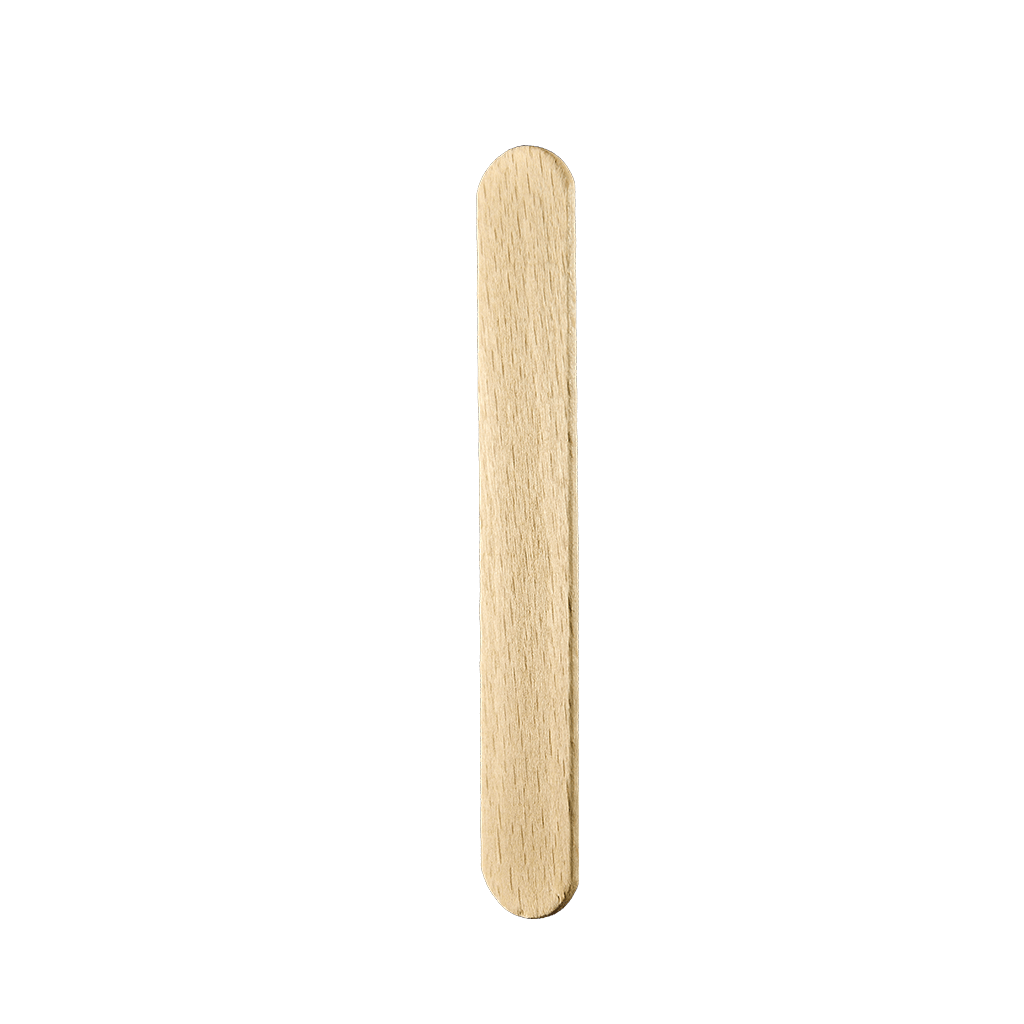 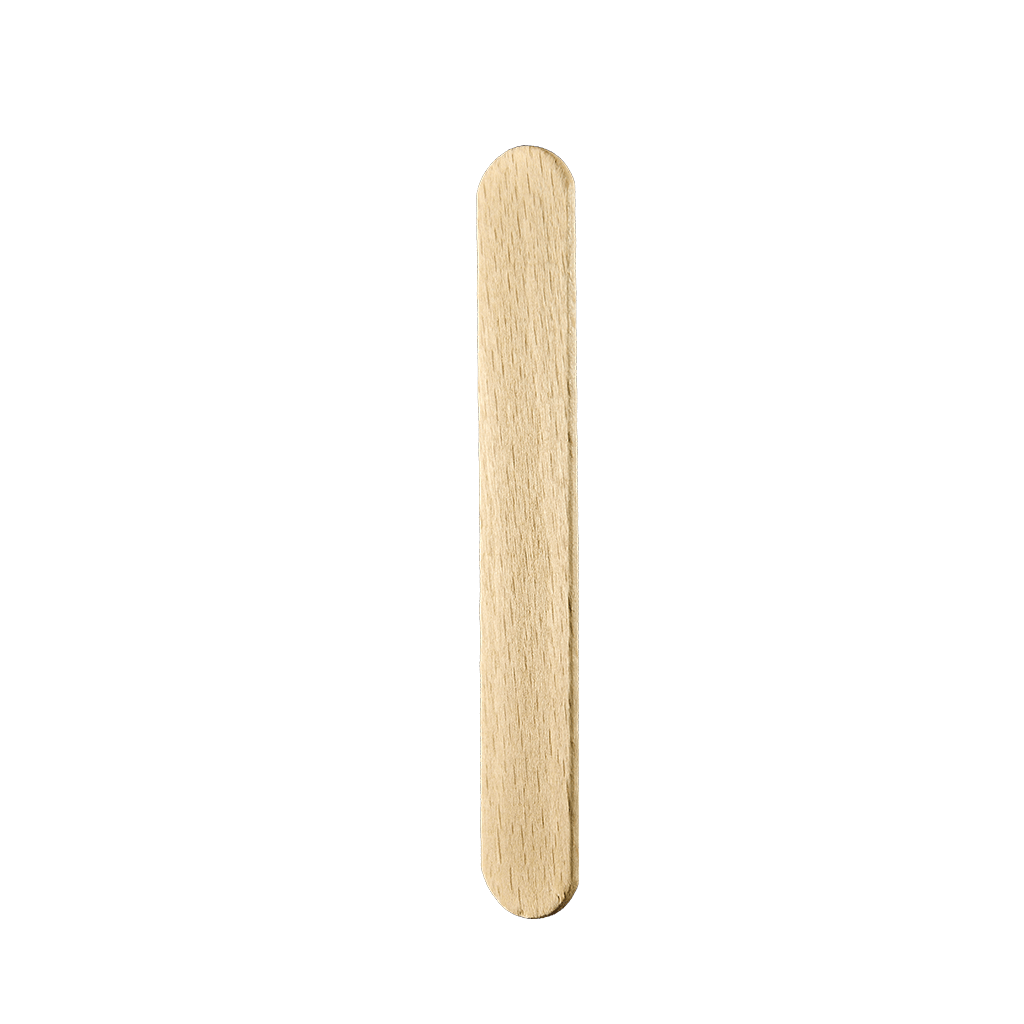 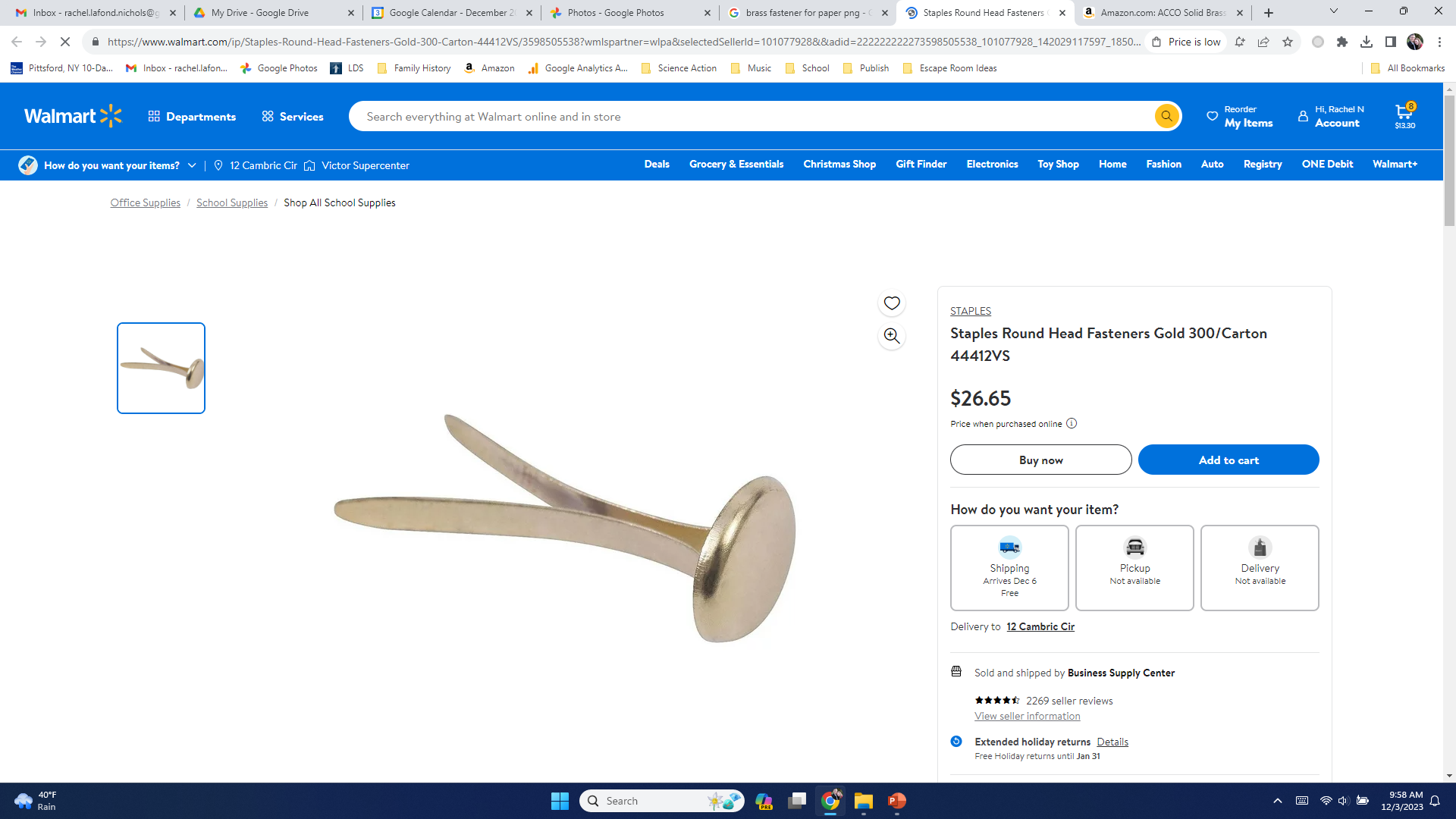 2 Sticks with Glued Pieces
4 Sticks
7 Fasteners
[Speaker Notes: Each kit should come with]
How to Assemble: Step 1
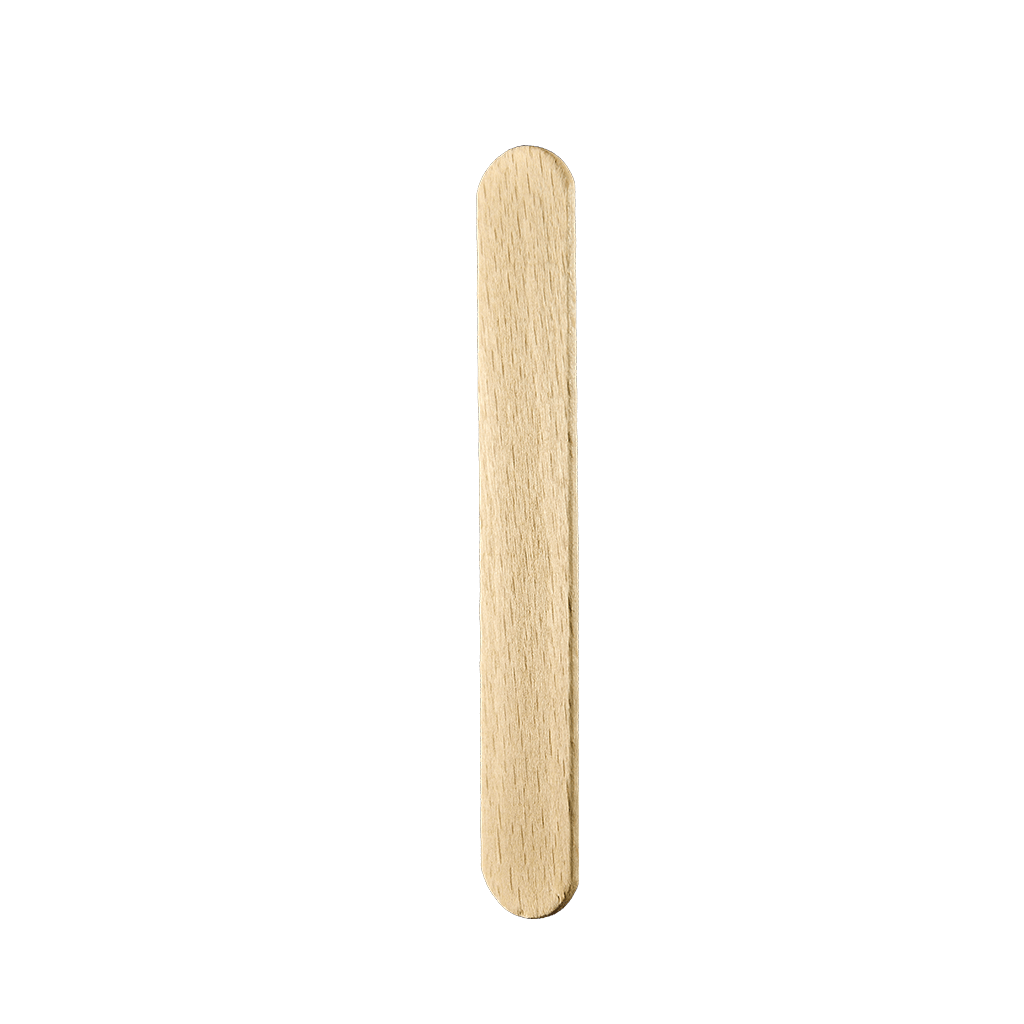 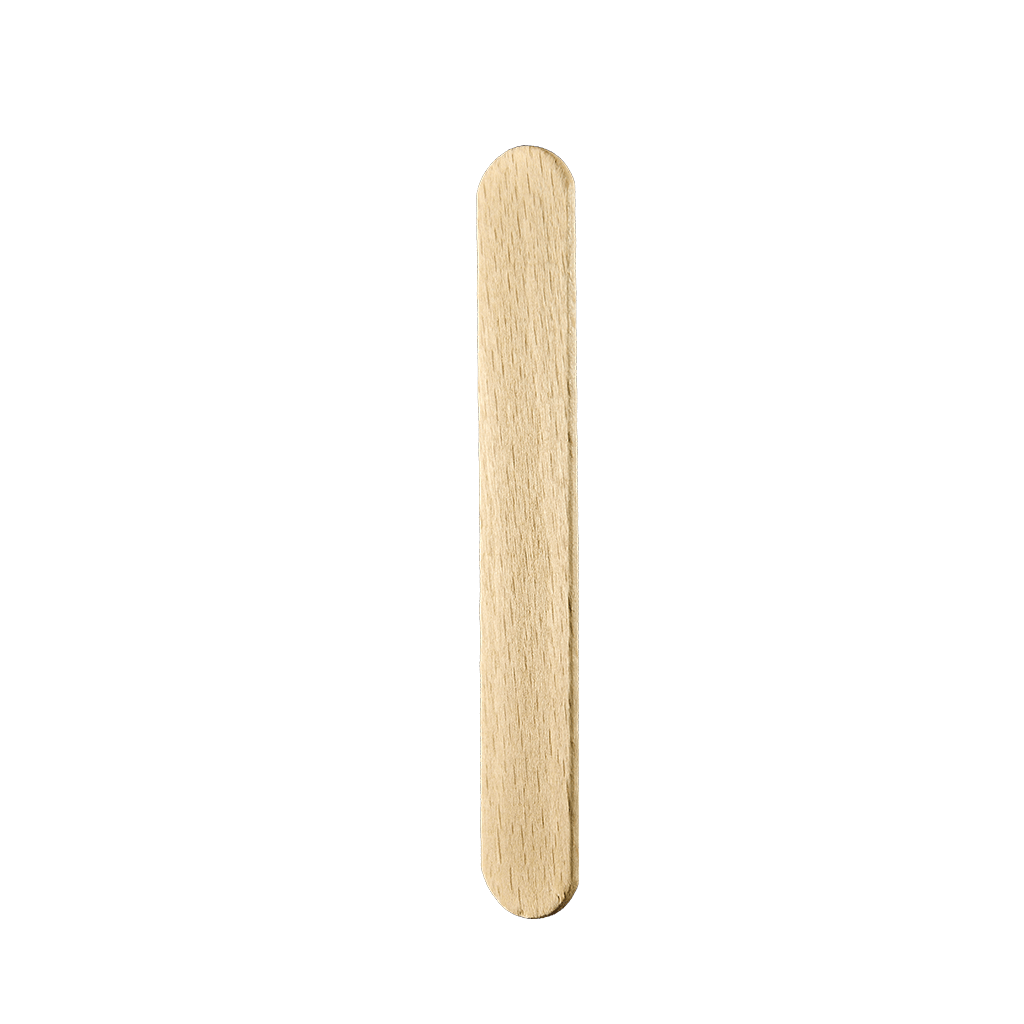 Make 3 X’s 
Note: It helps to have sticks going the same direction
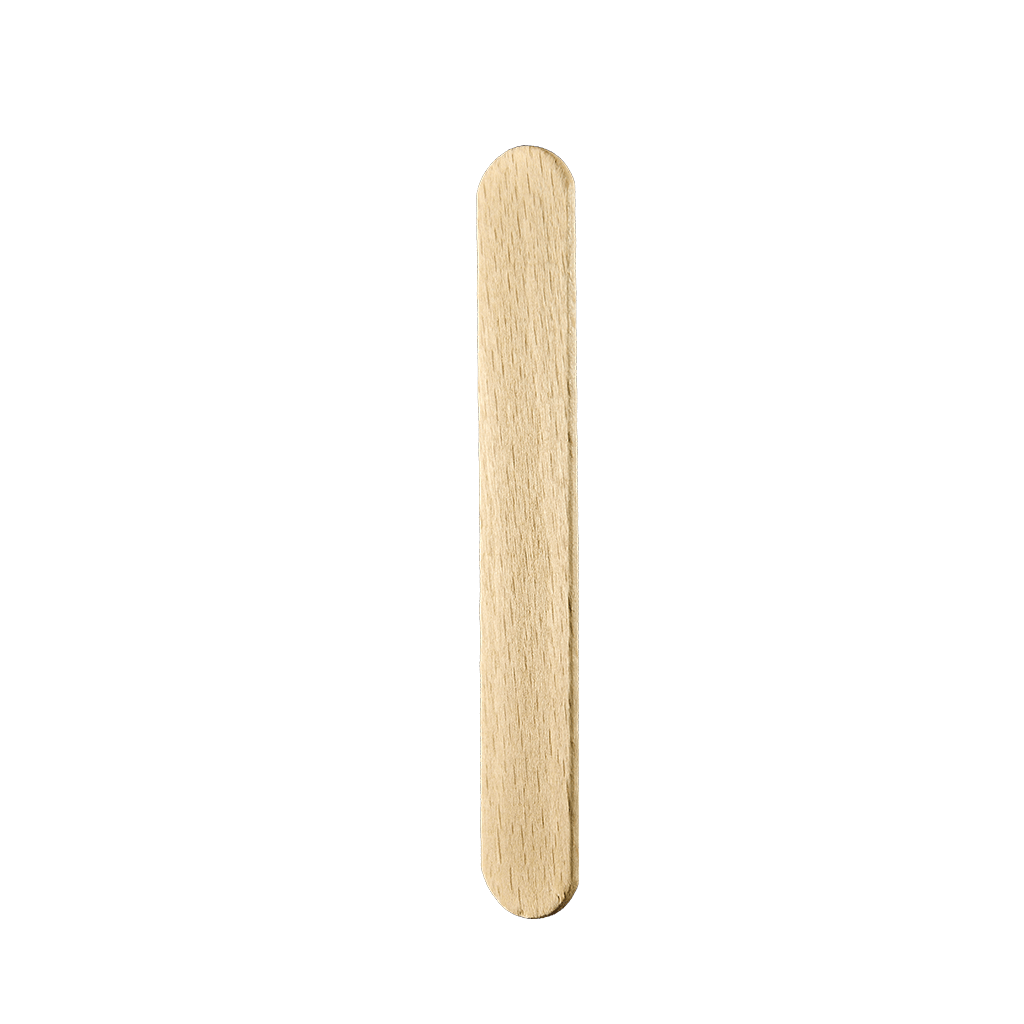 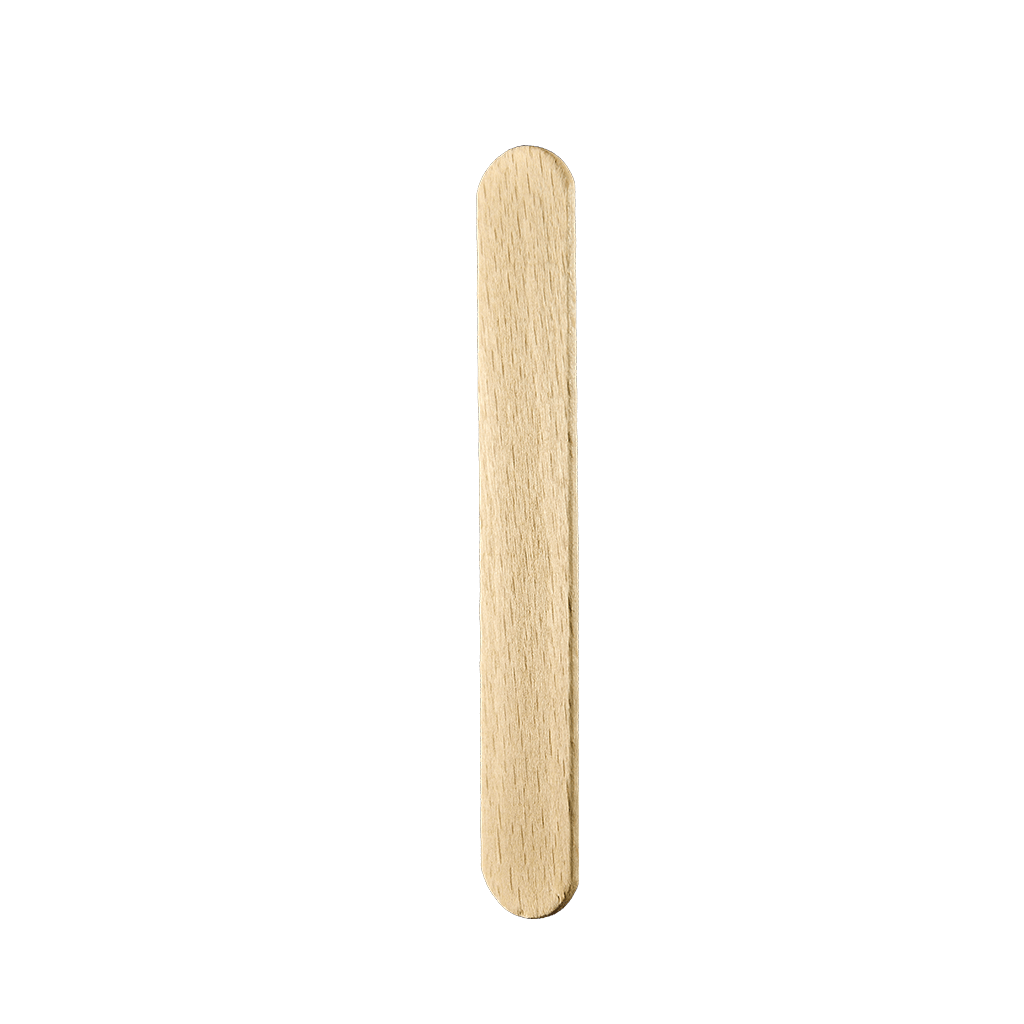 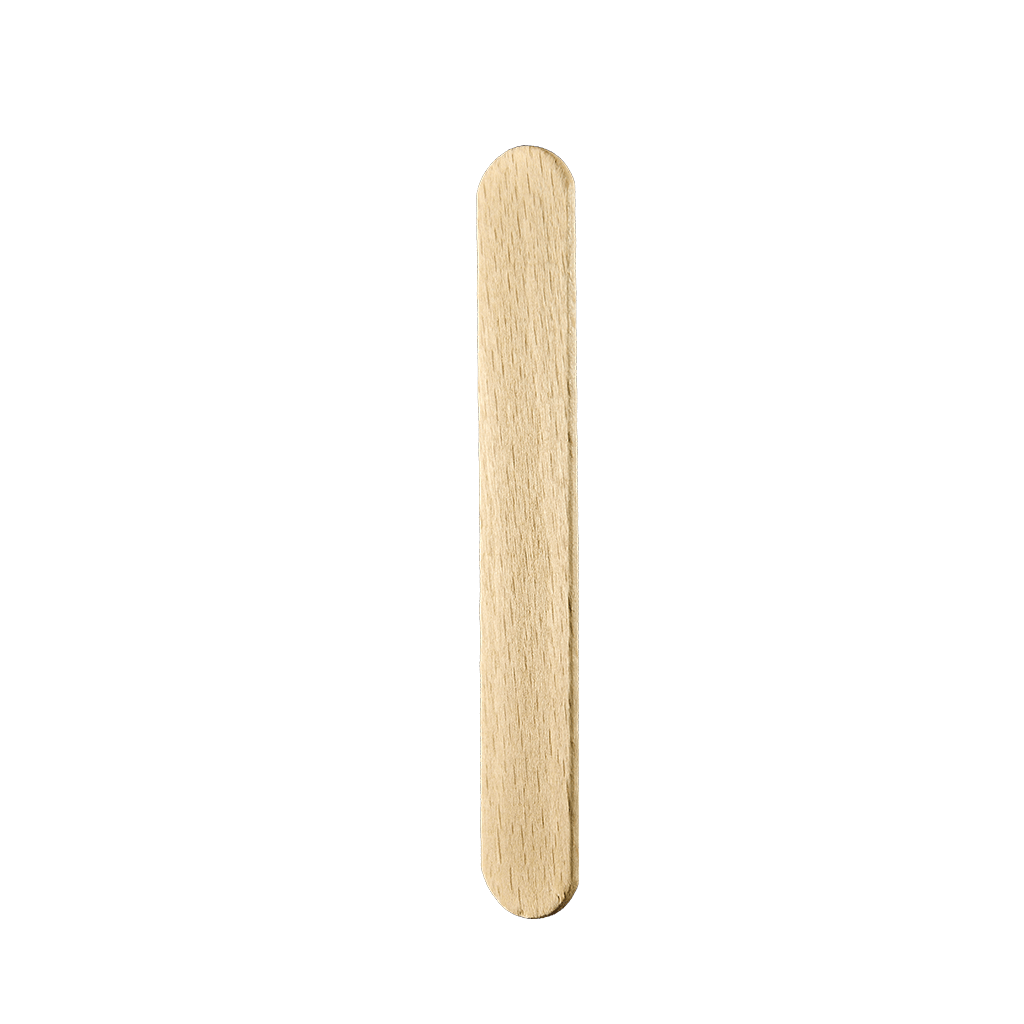 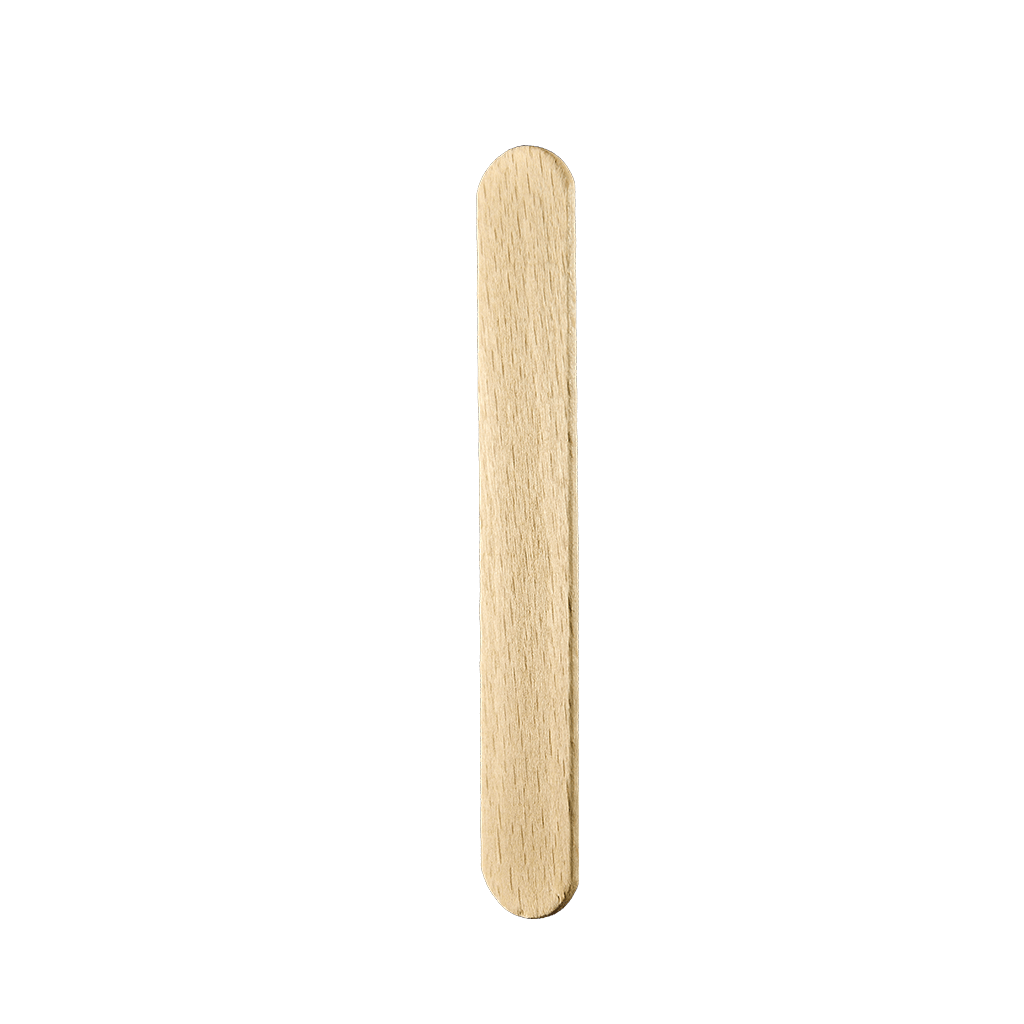 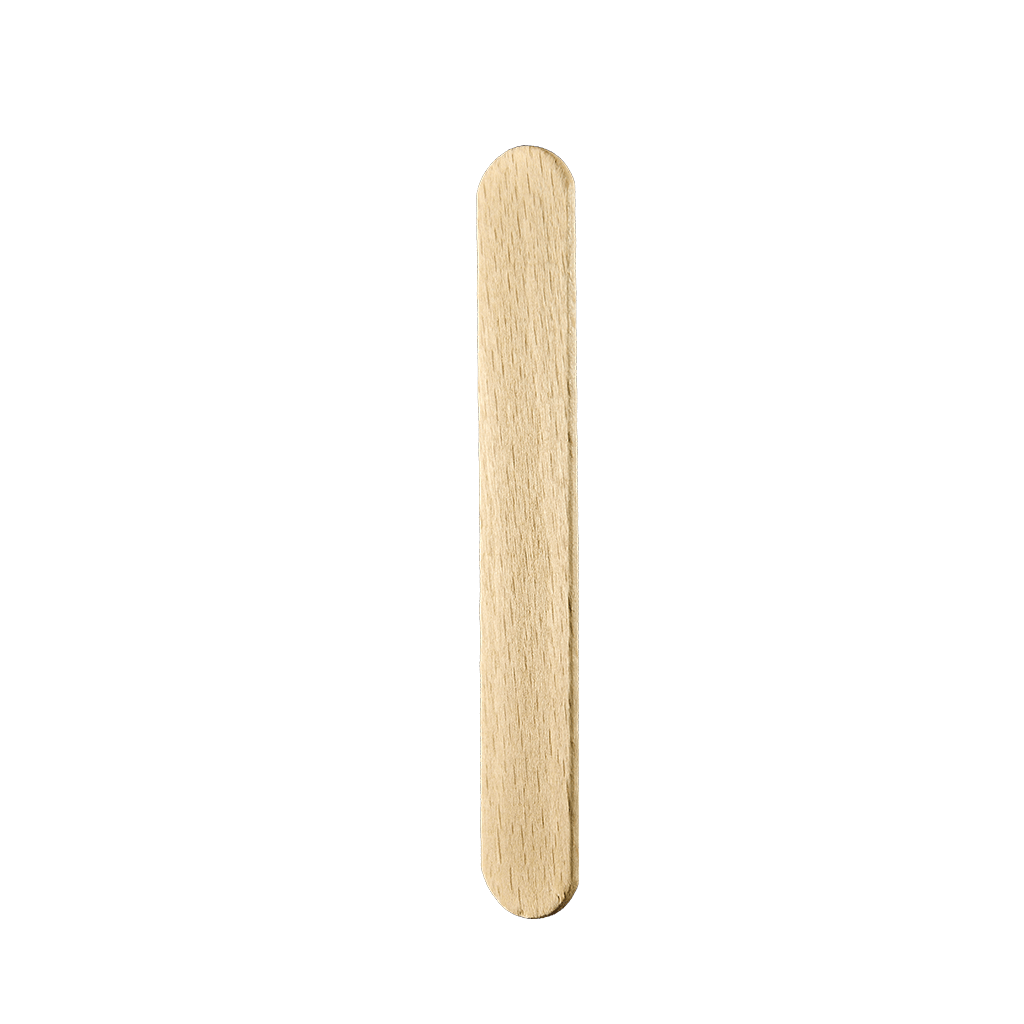 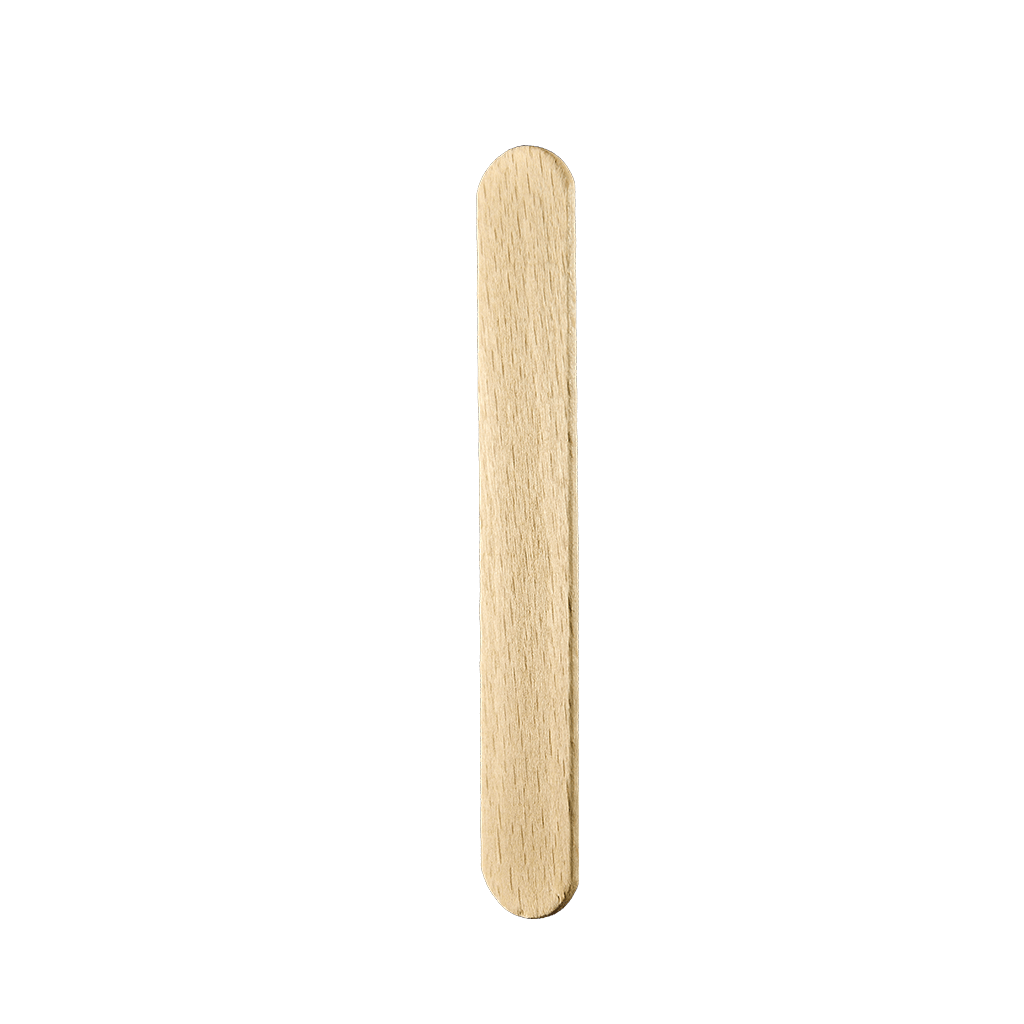 How to Assemble: Step 2
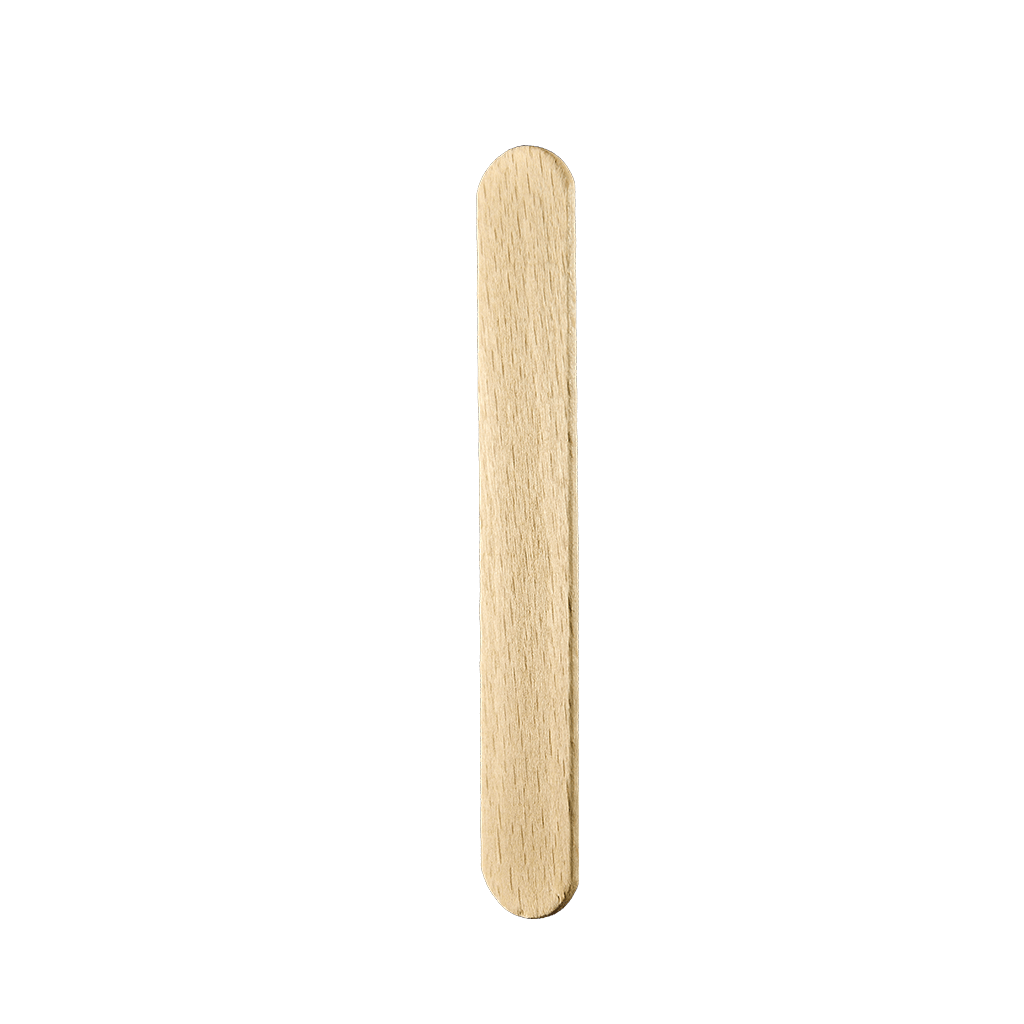 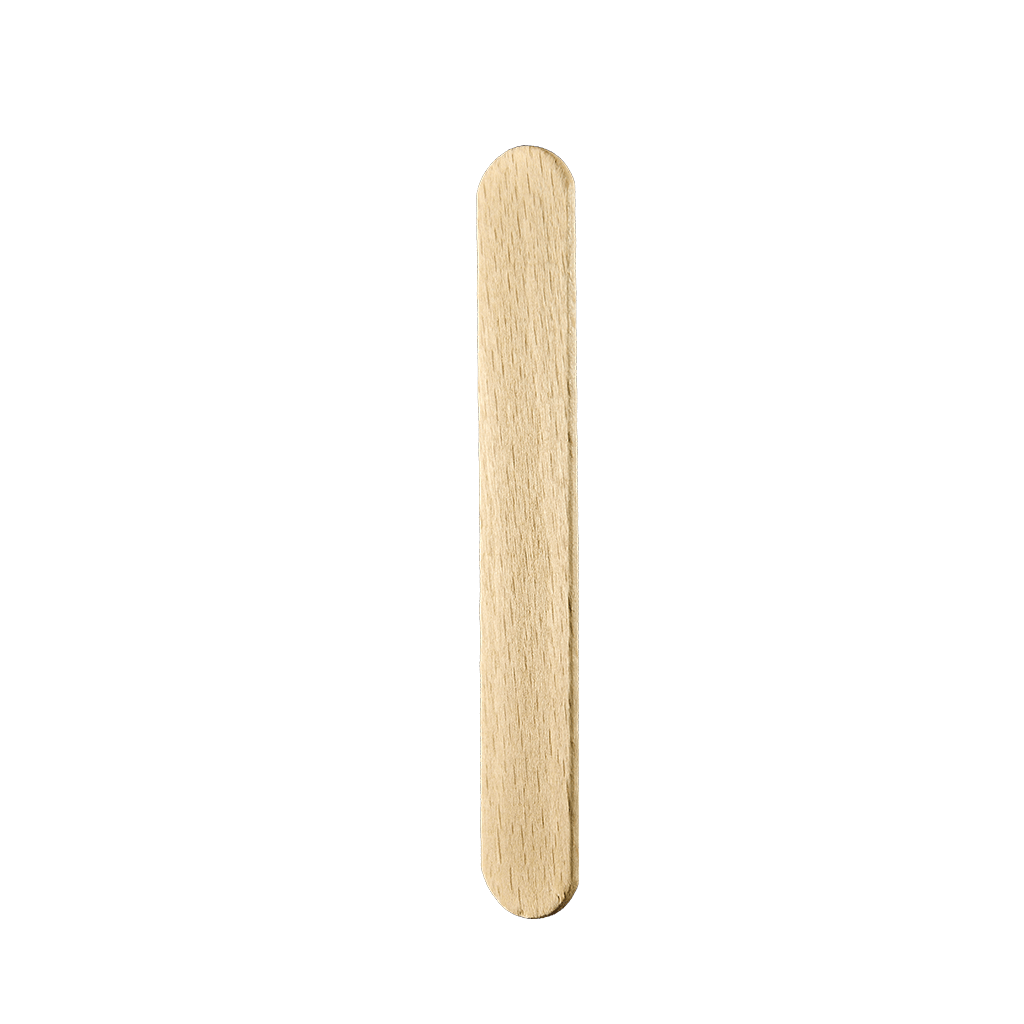 Insert a fastener through each center
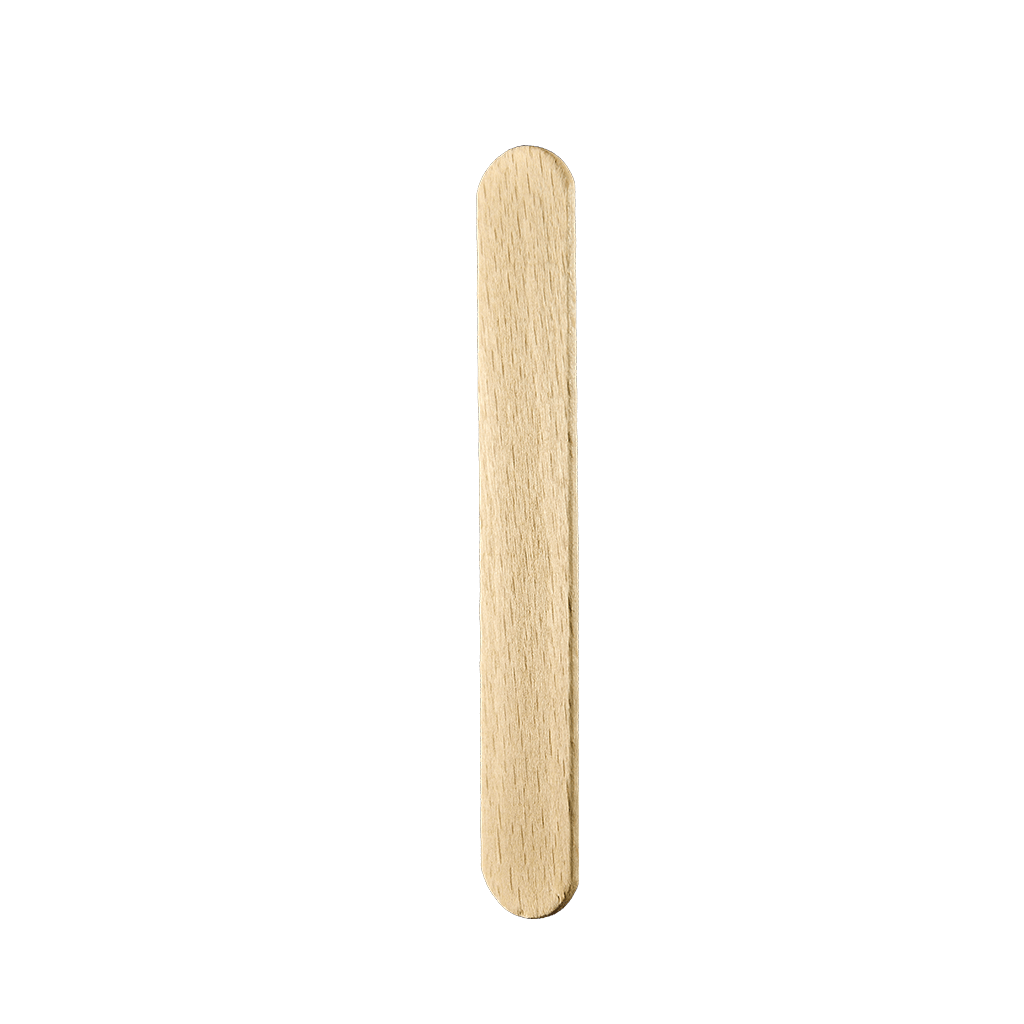 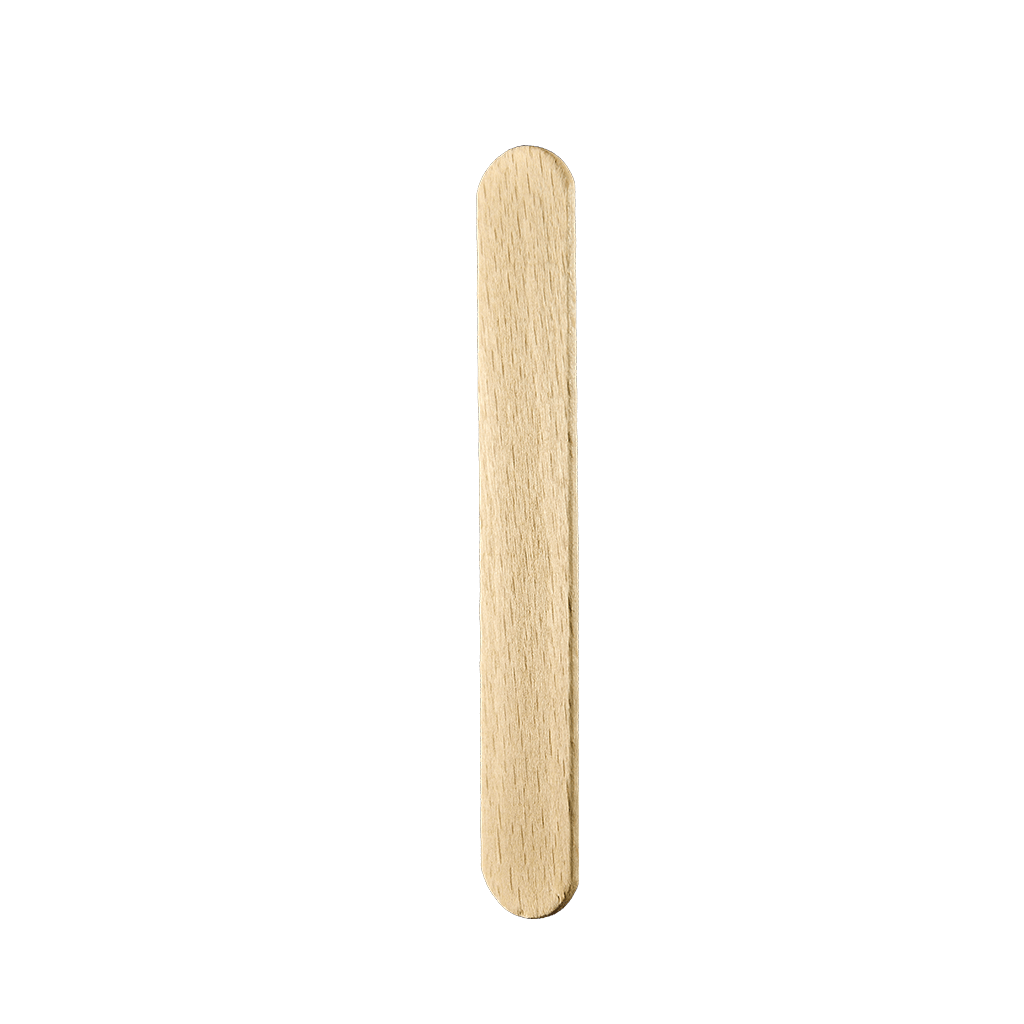 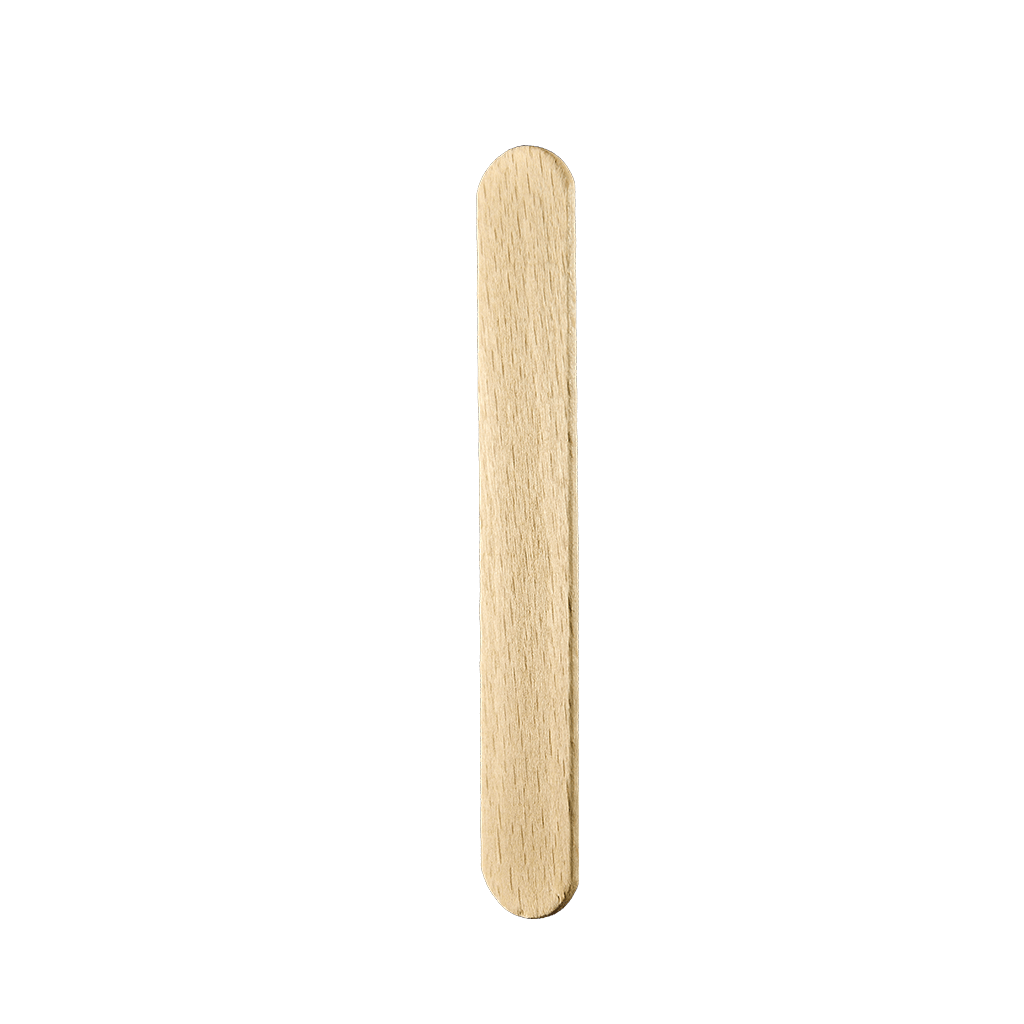 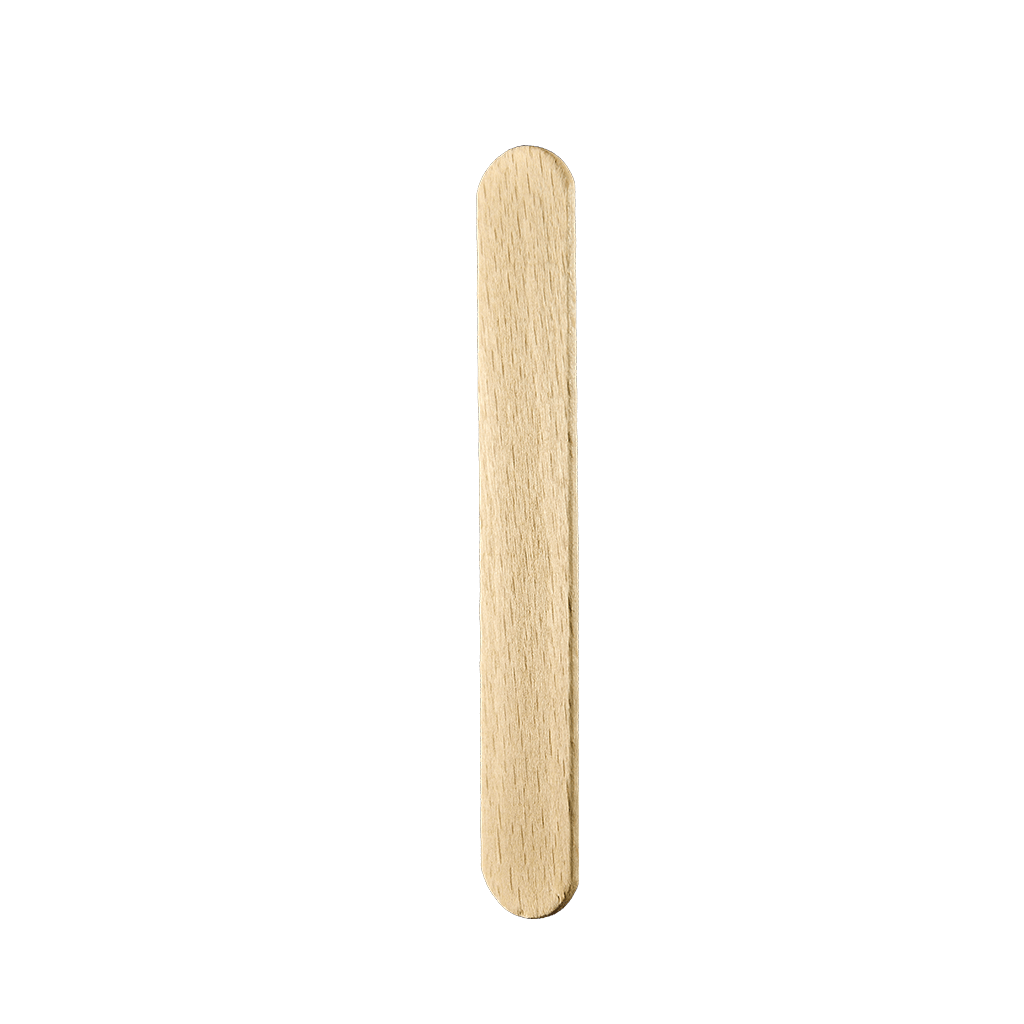 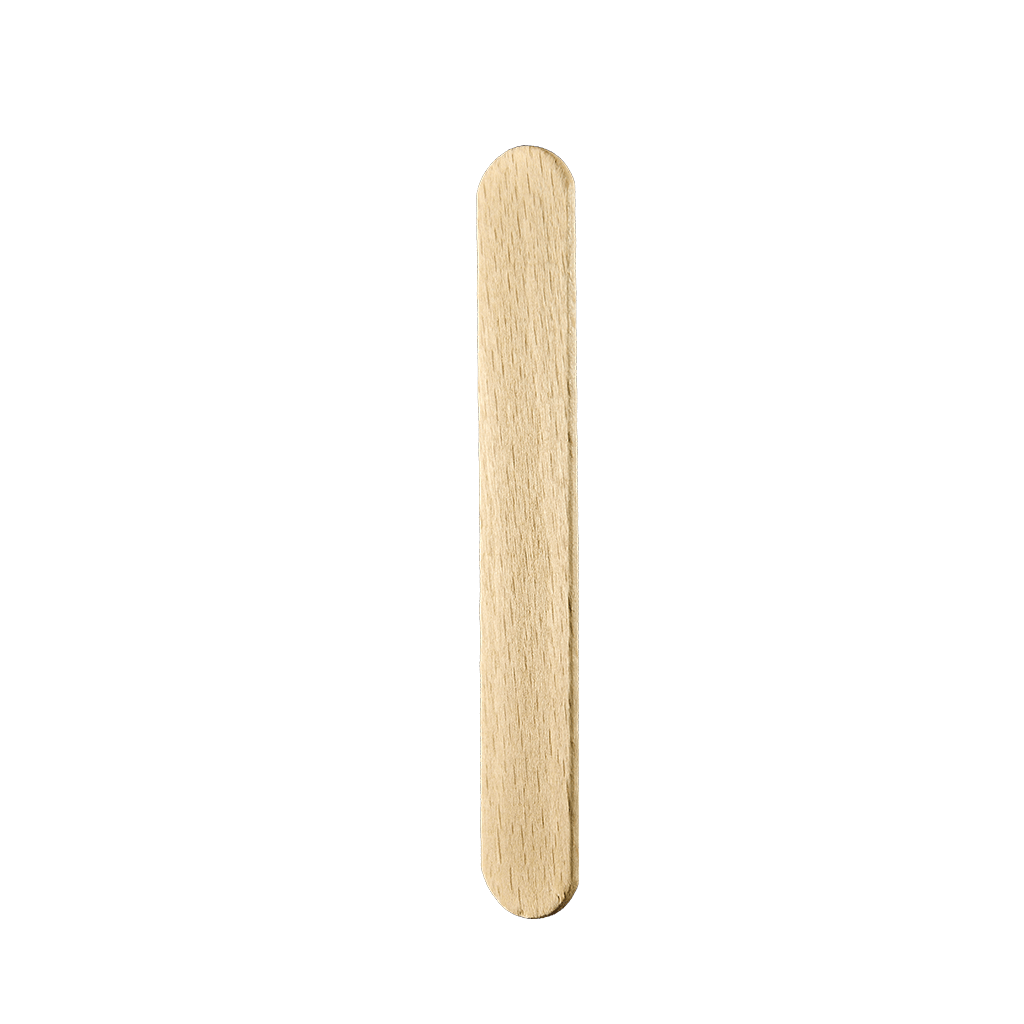 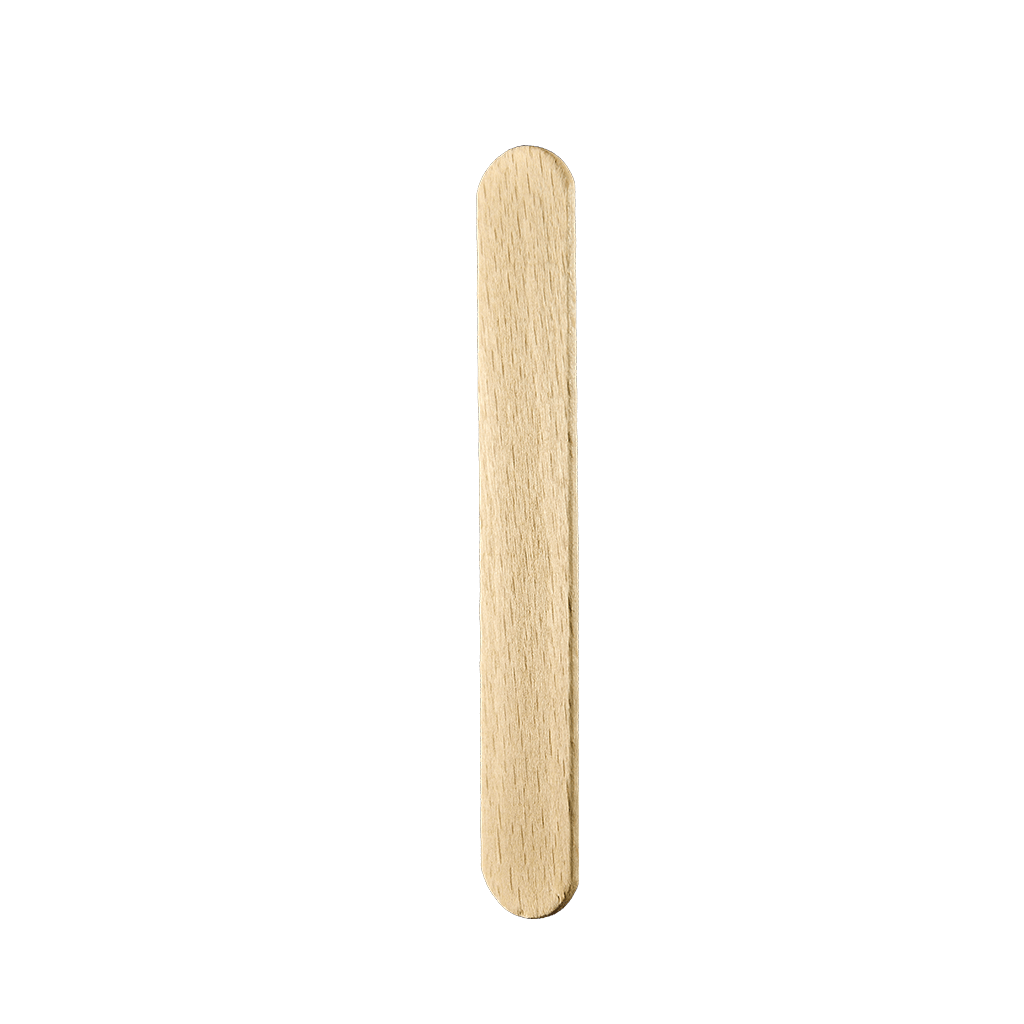 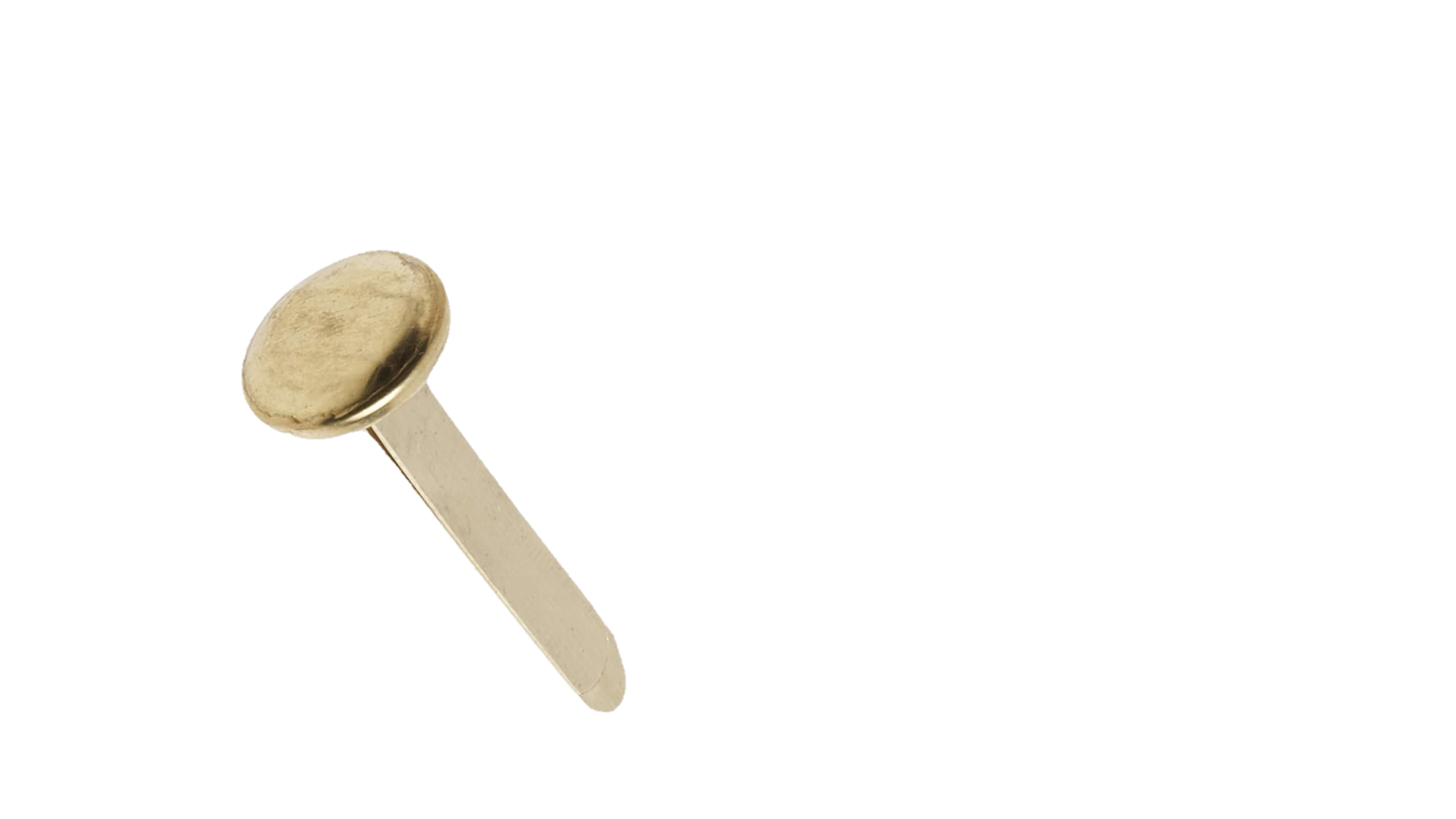 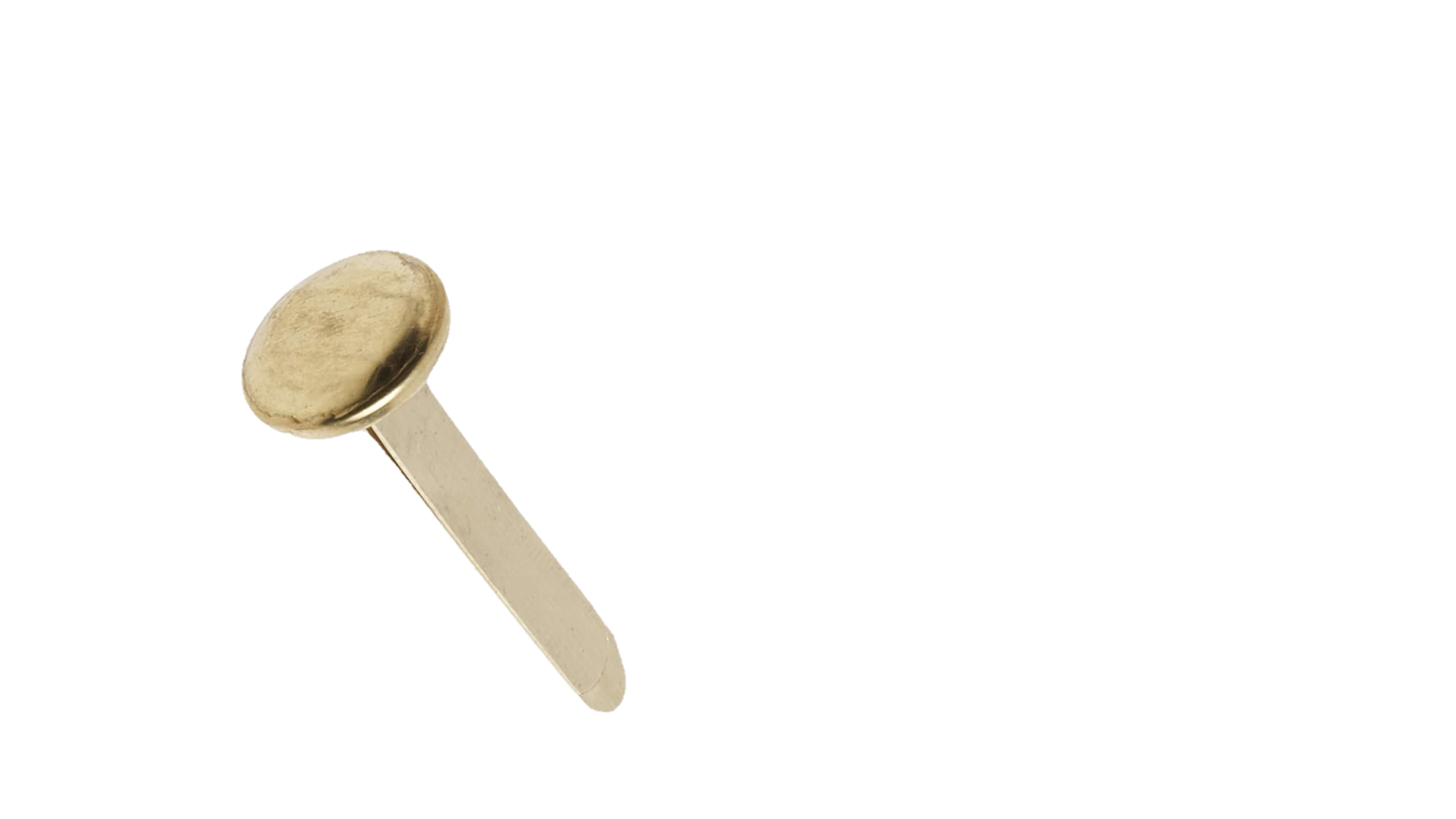 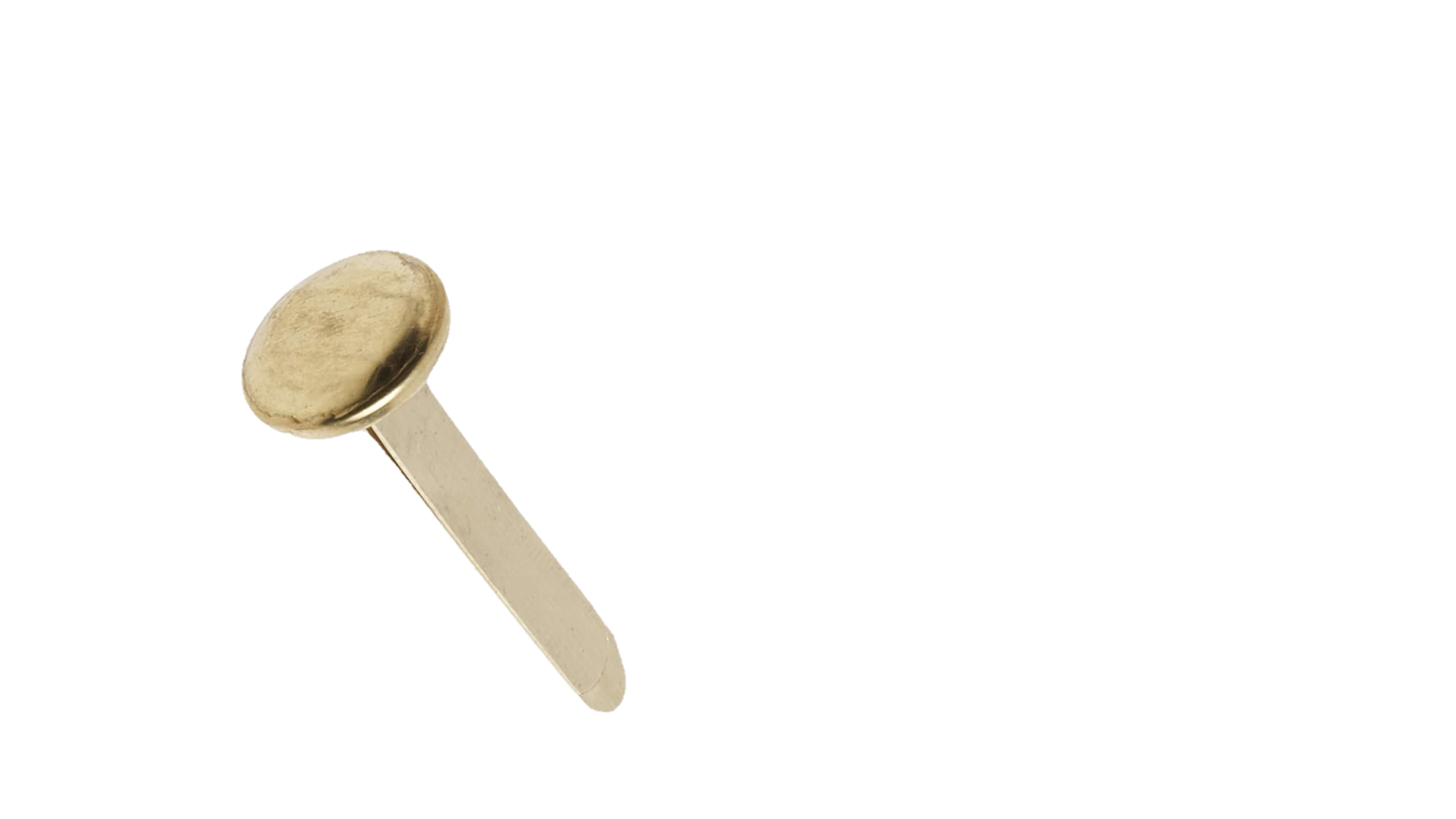 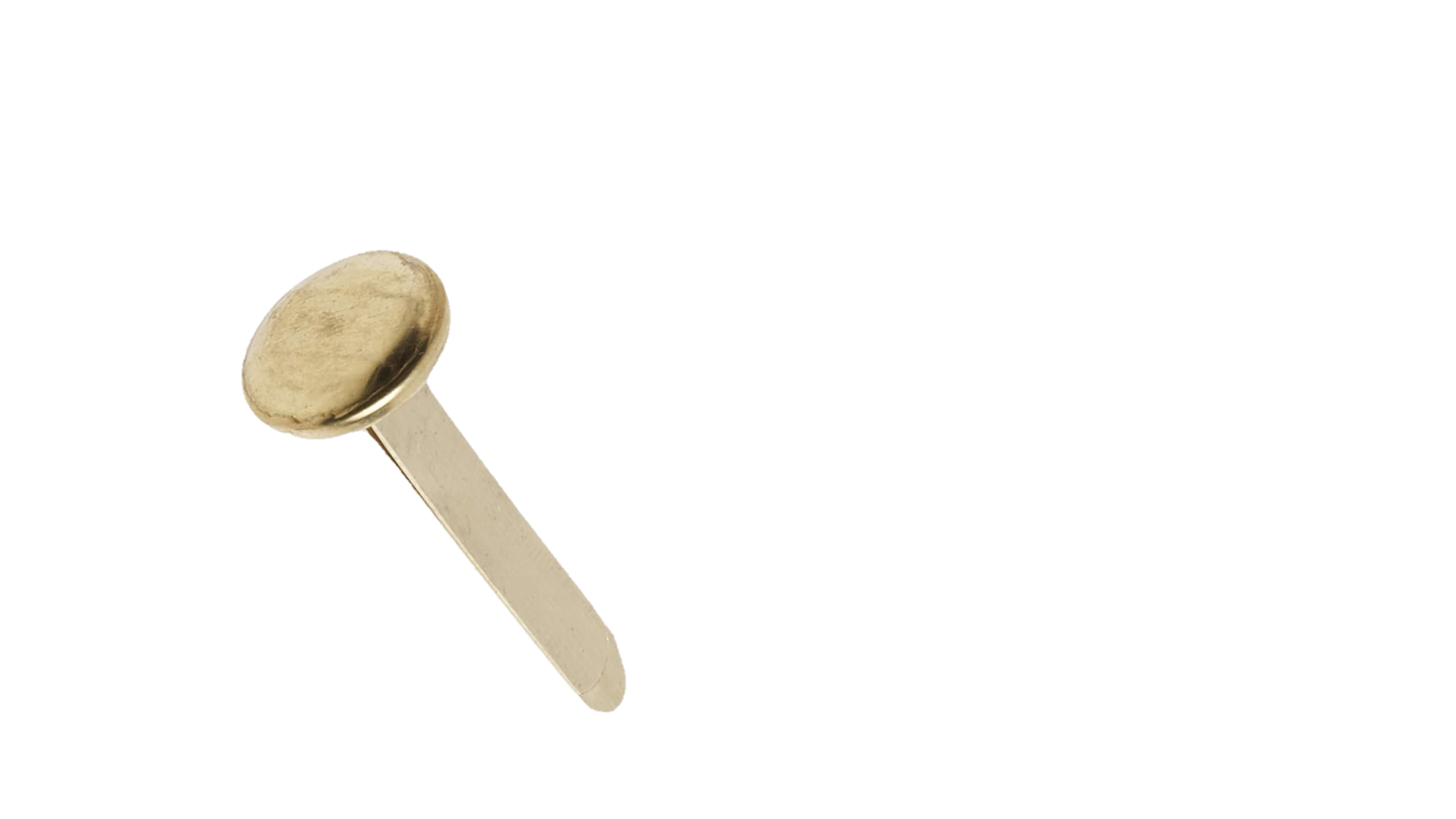 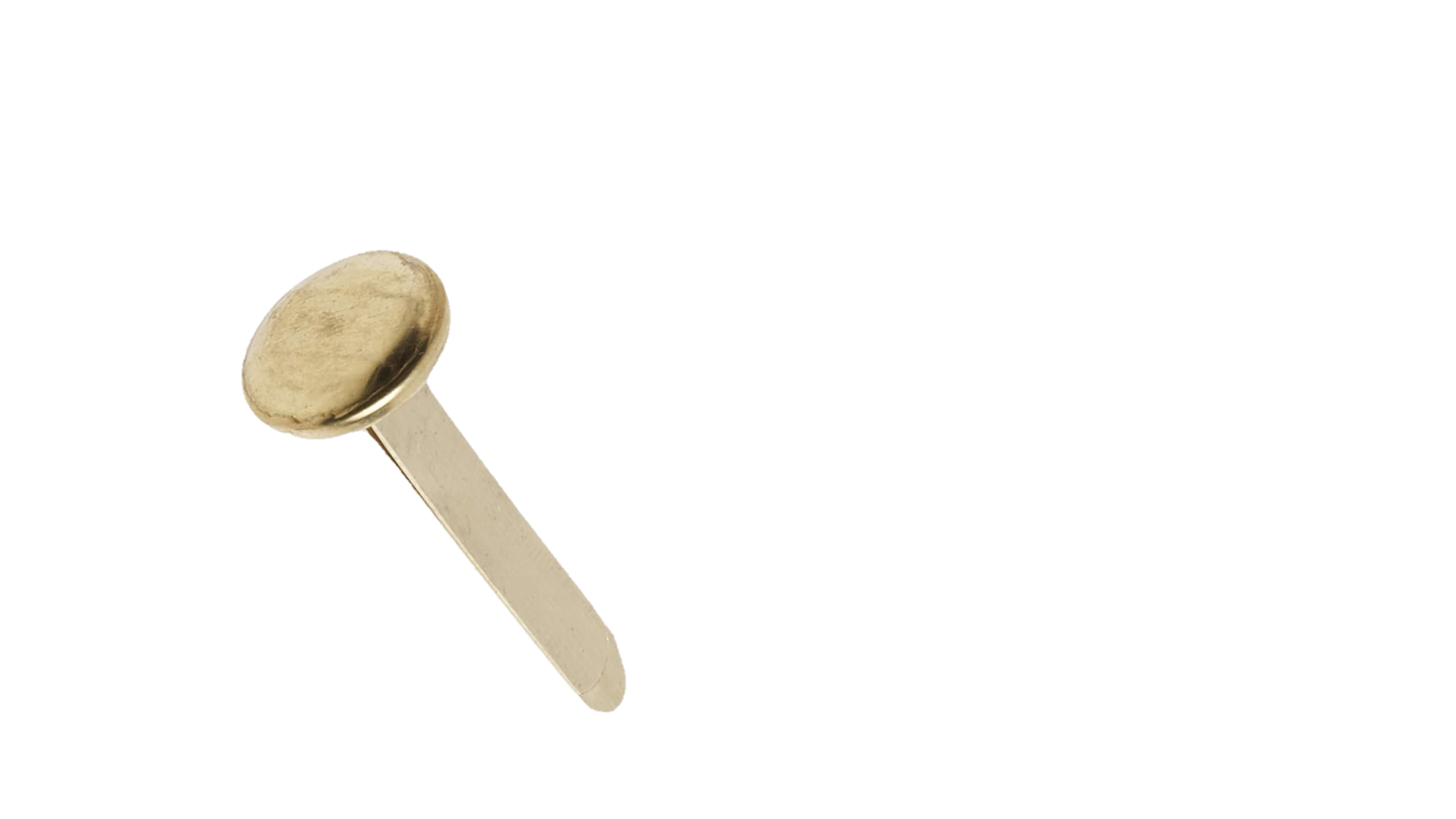 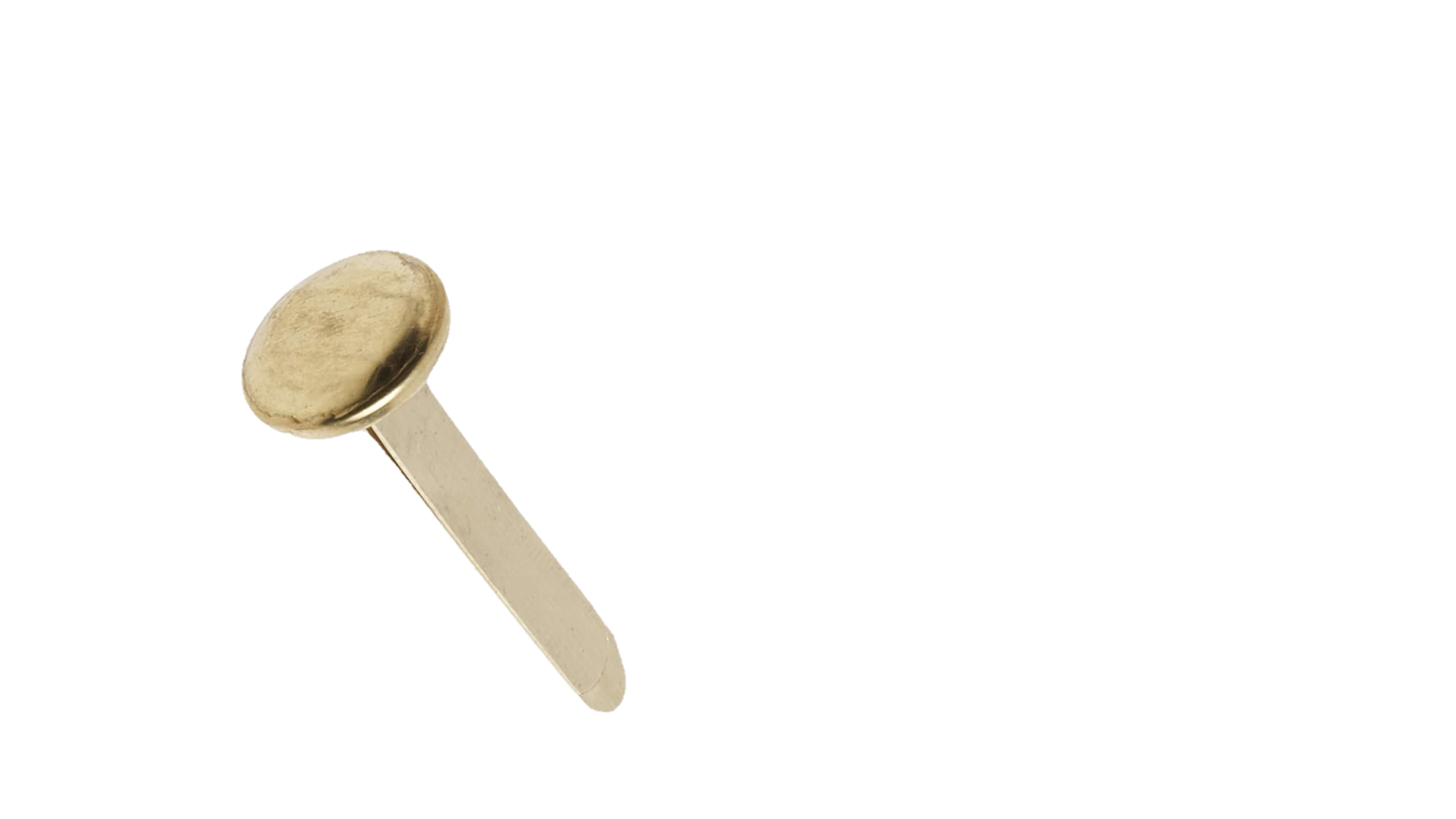 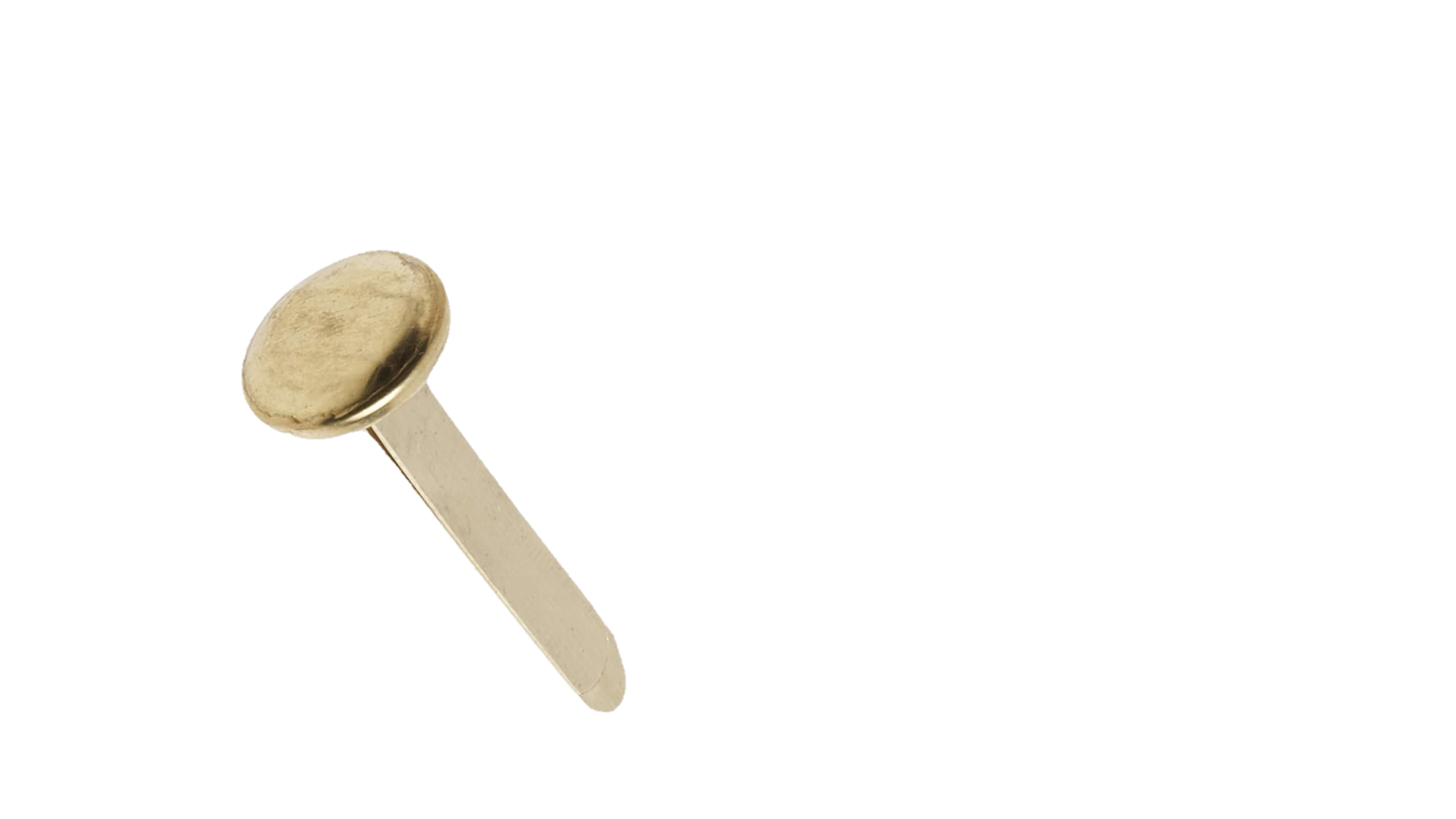 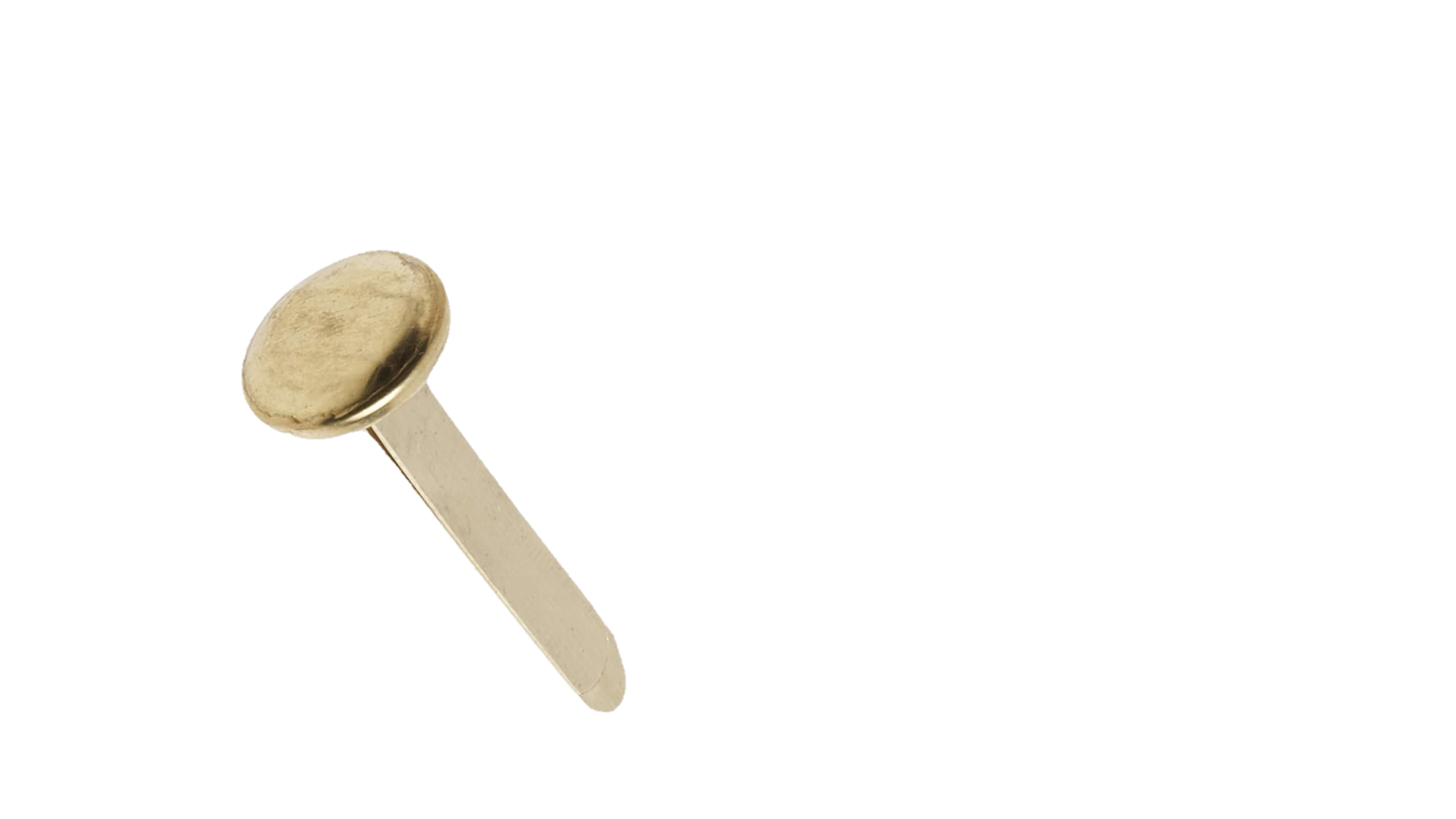 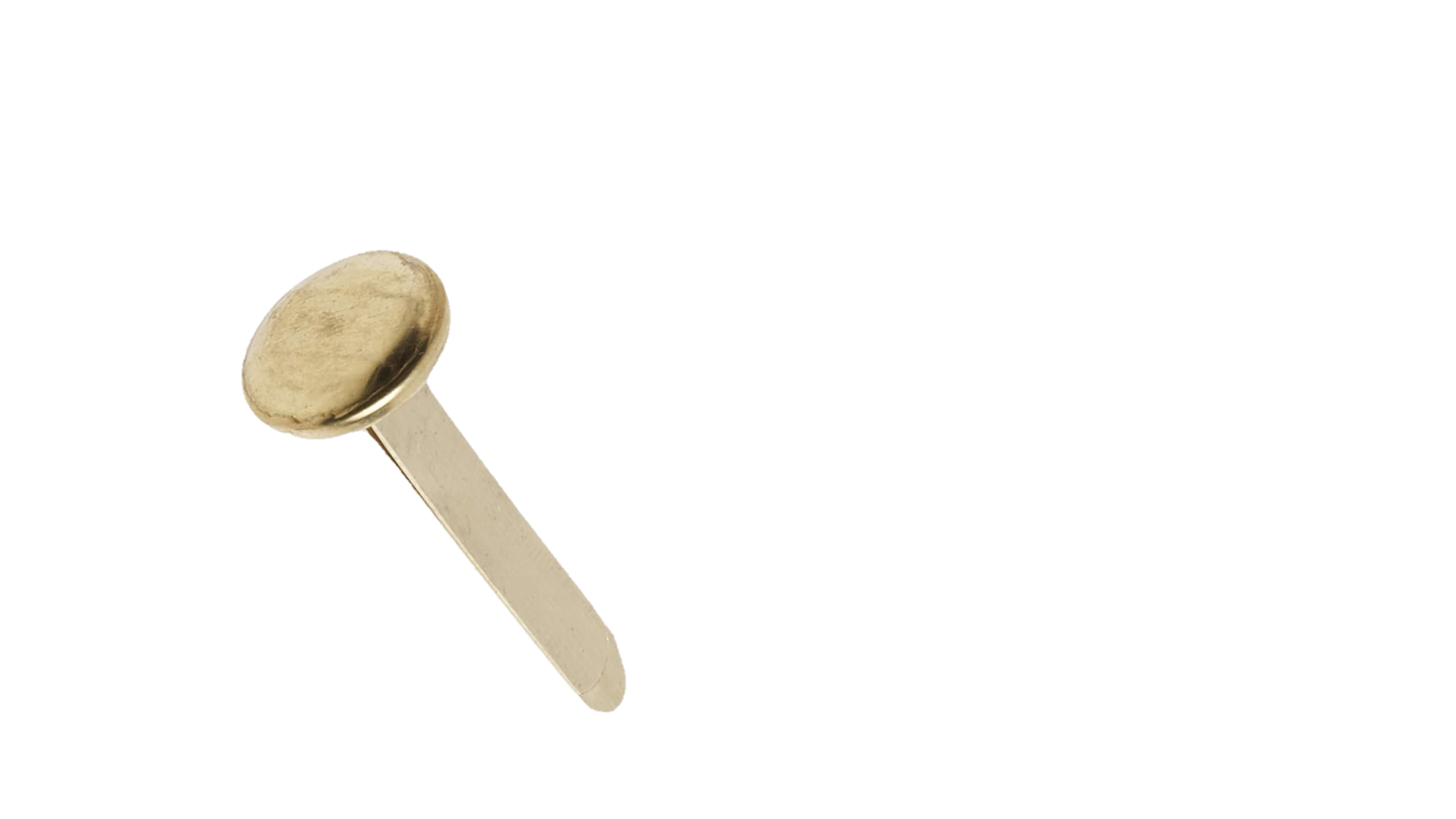 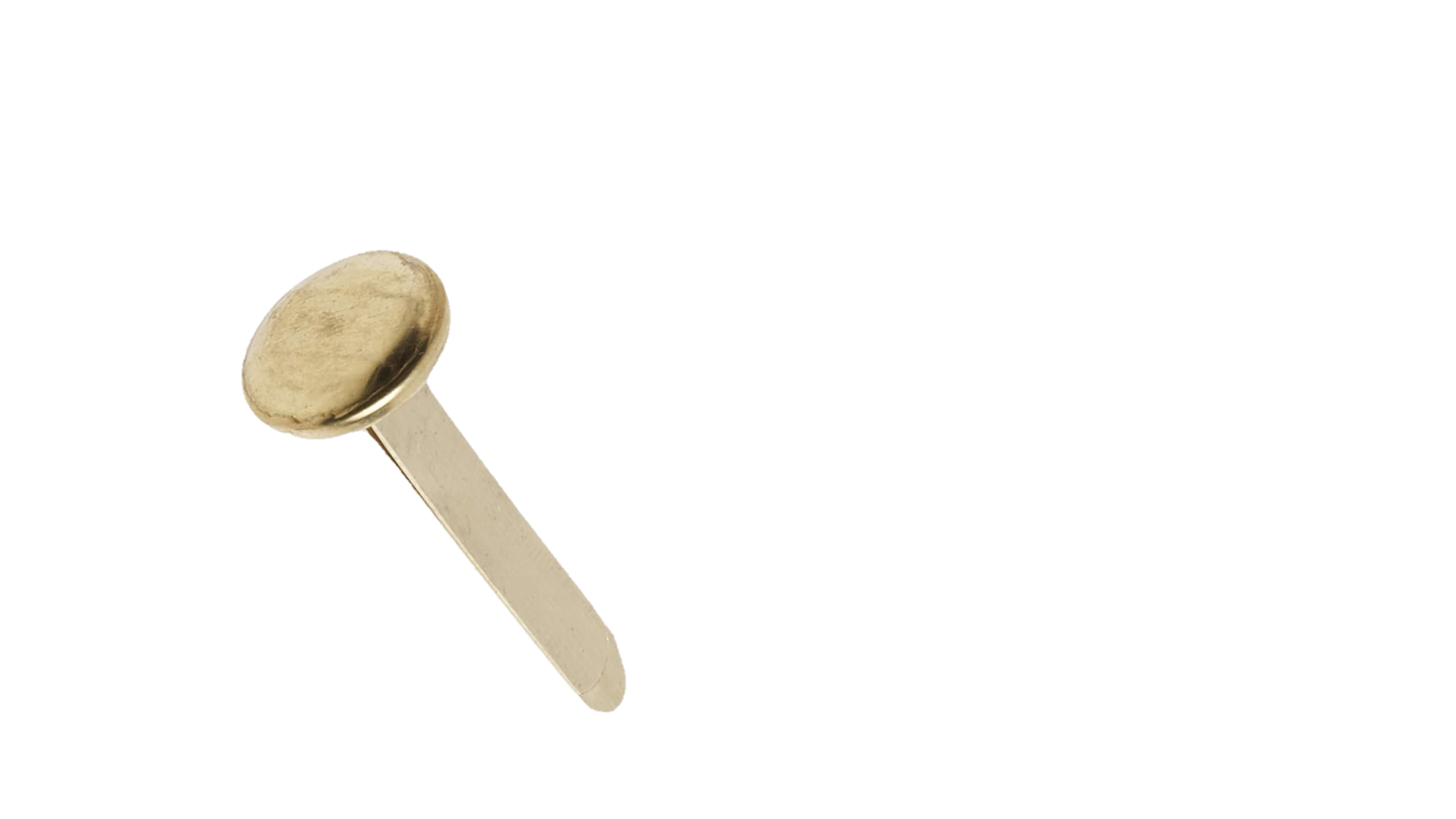 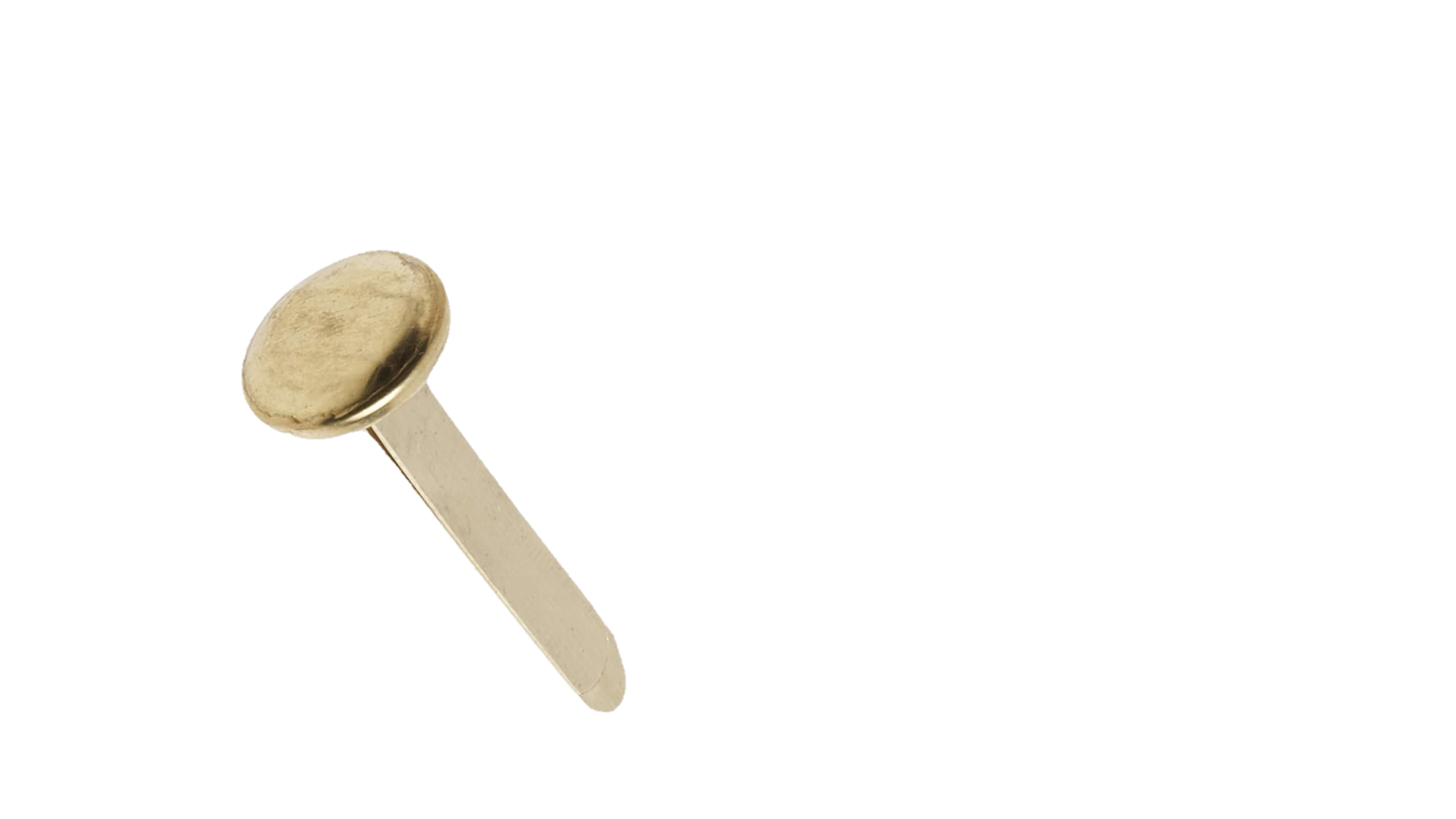 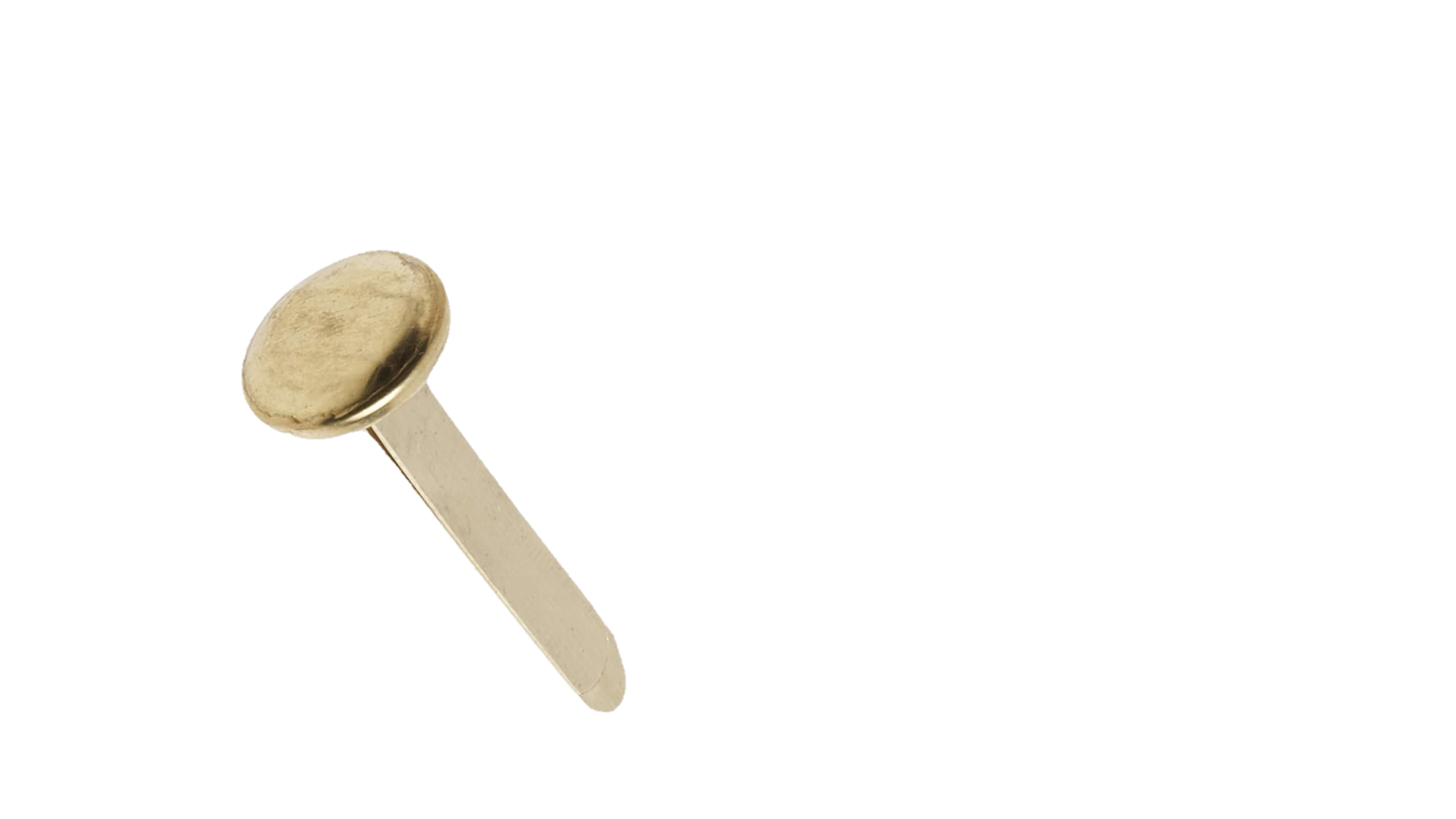 How to Assemble: Step 2
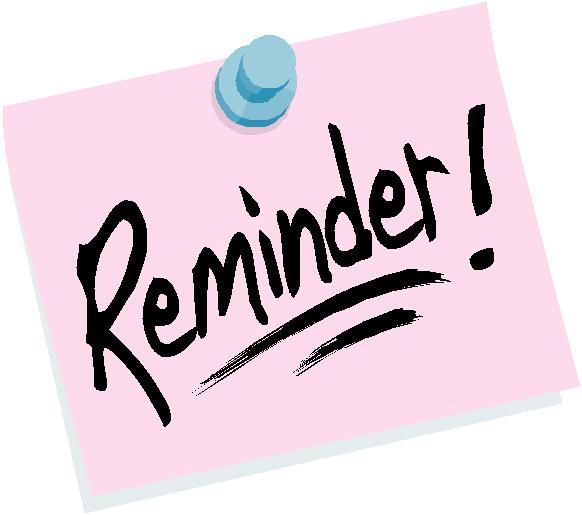 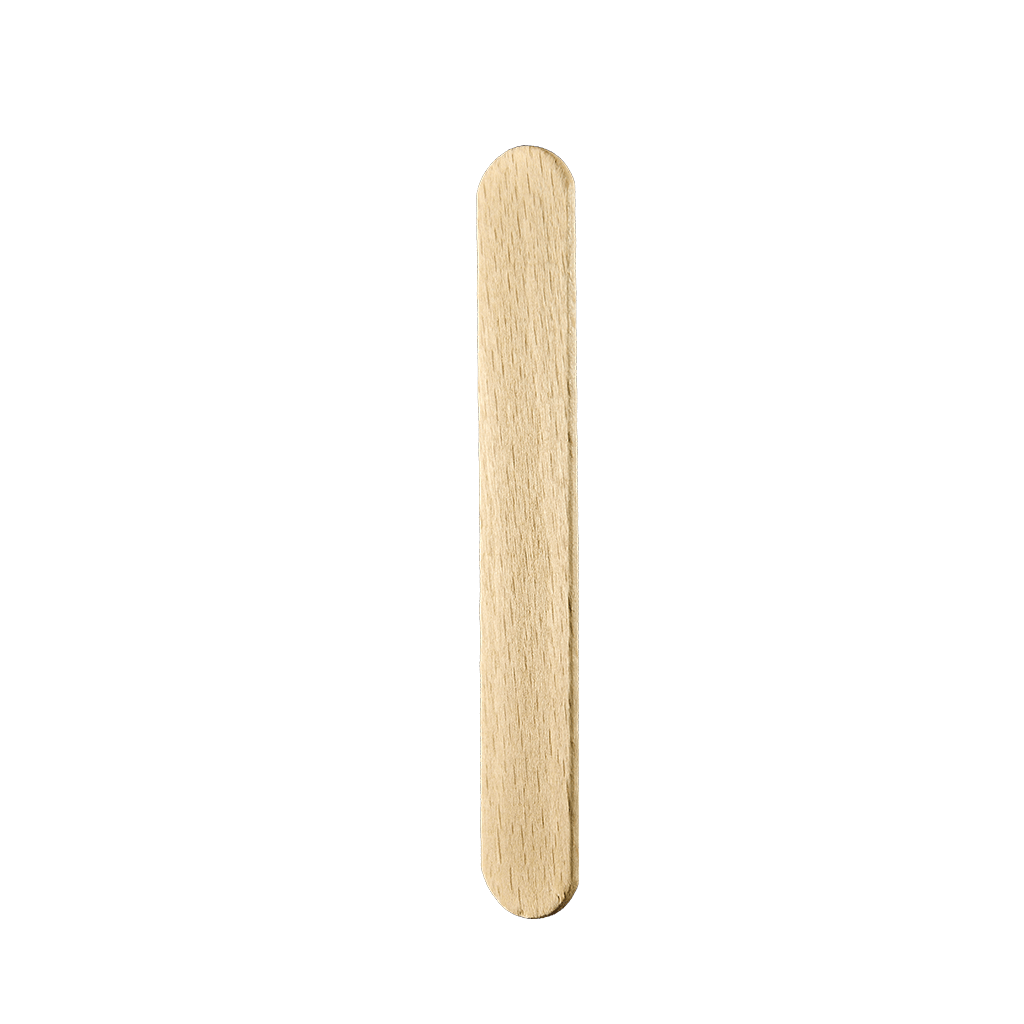 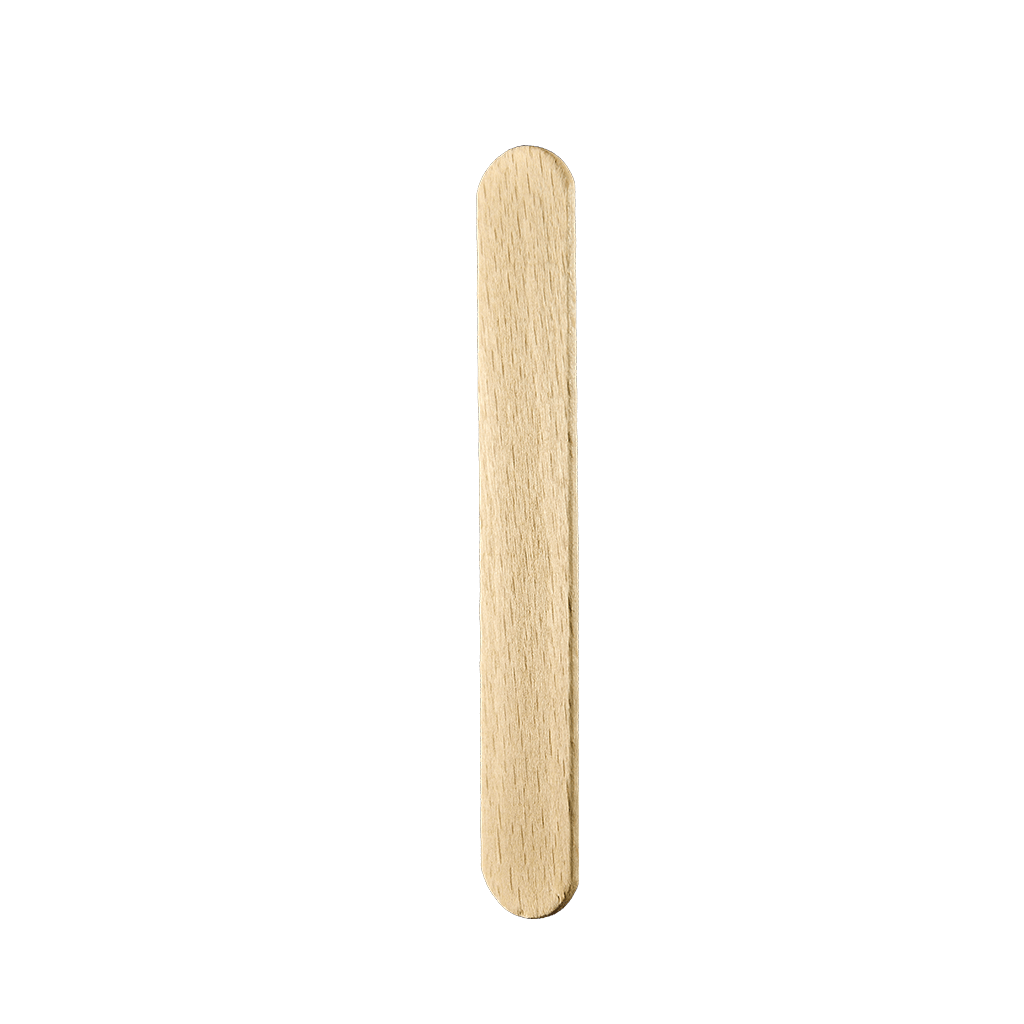 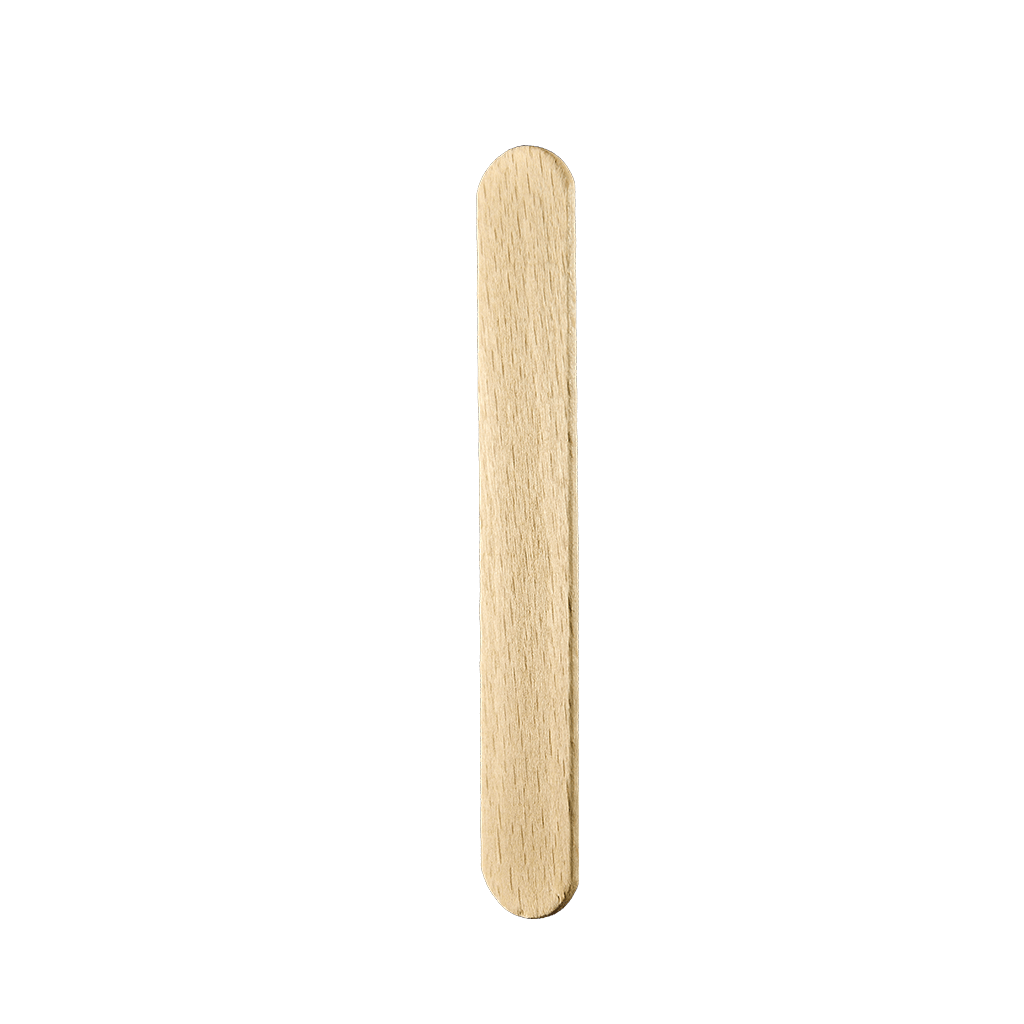 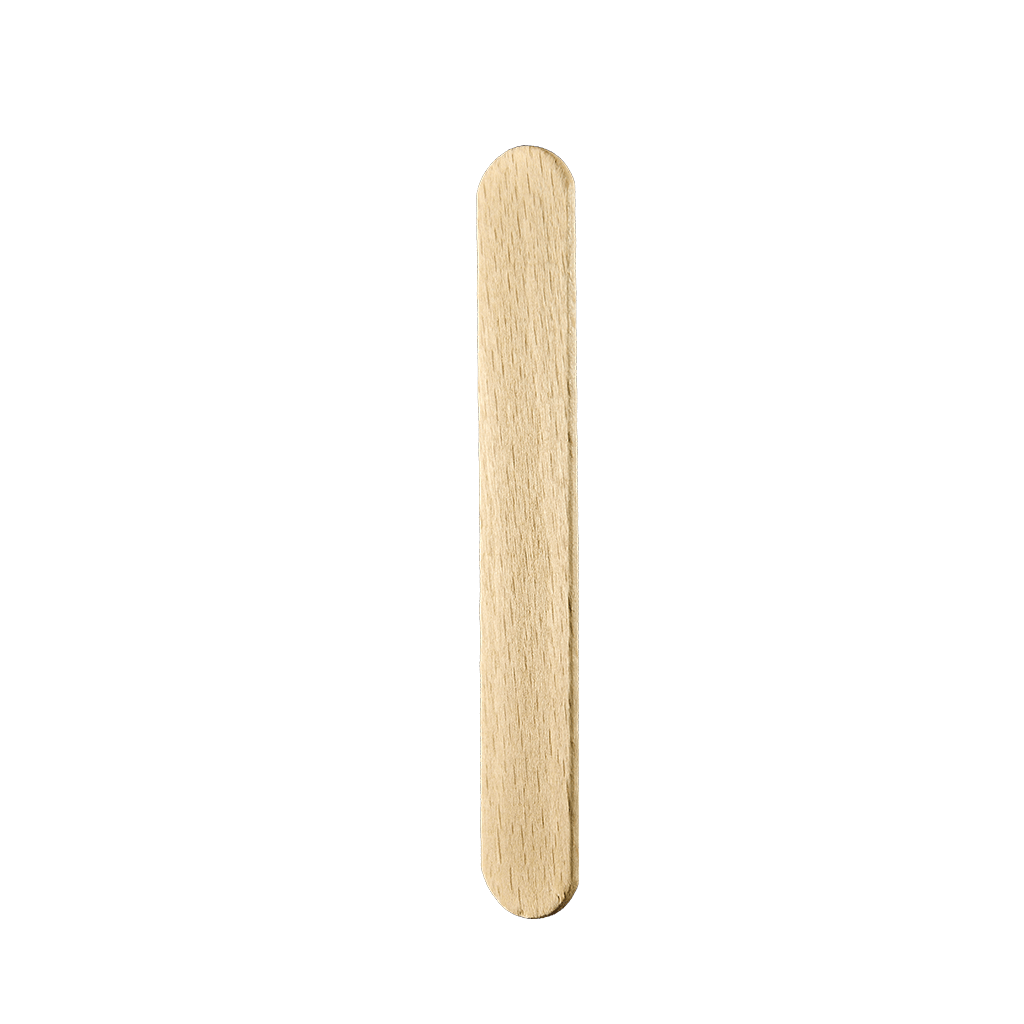 Turn X over.  Be sure to push the fastener prongs down to secure
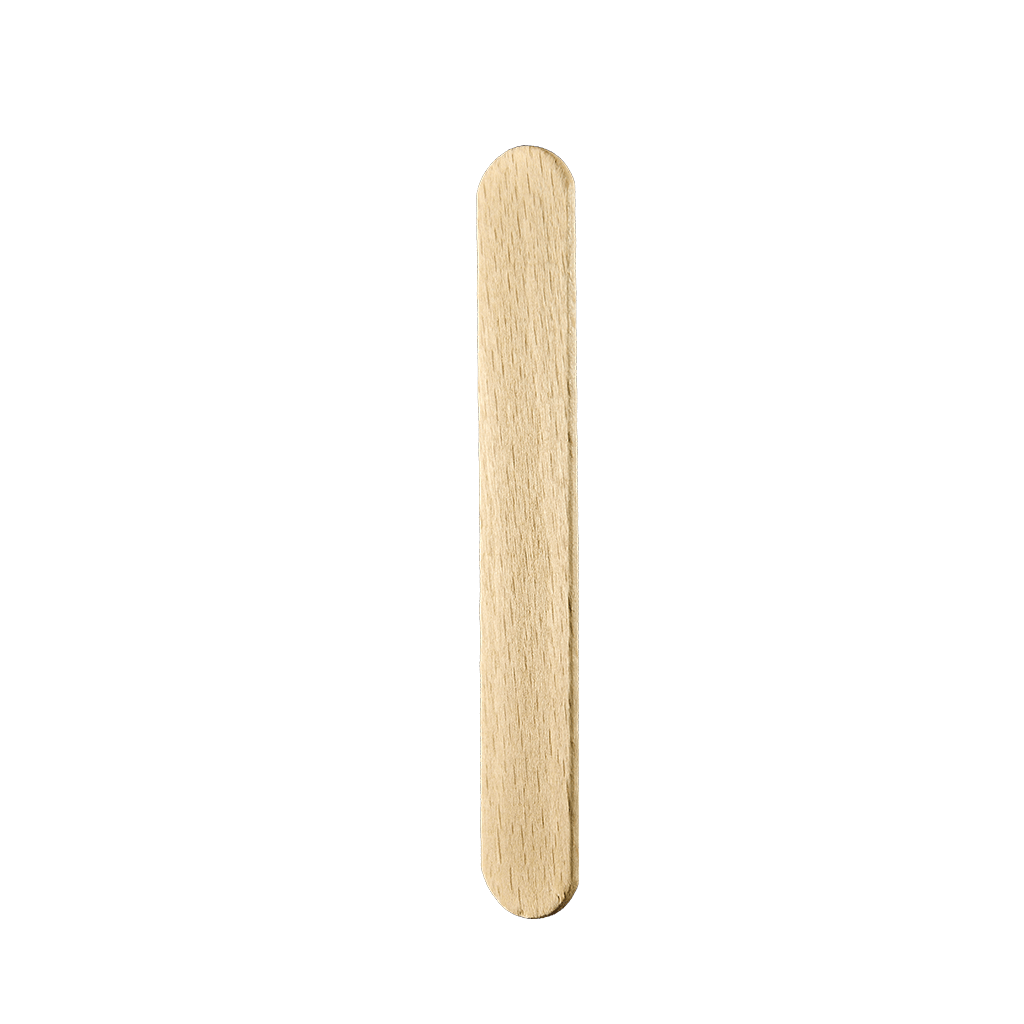 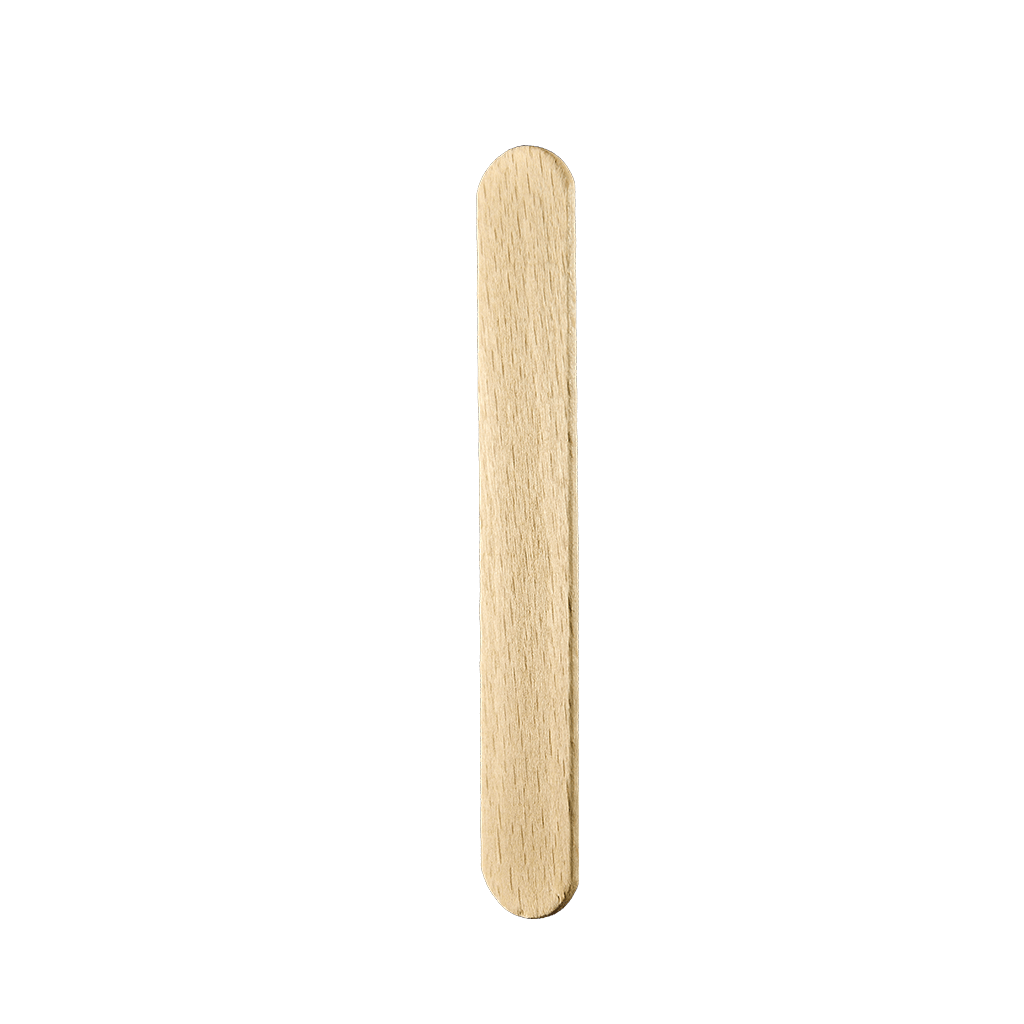 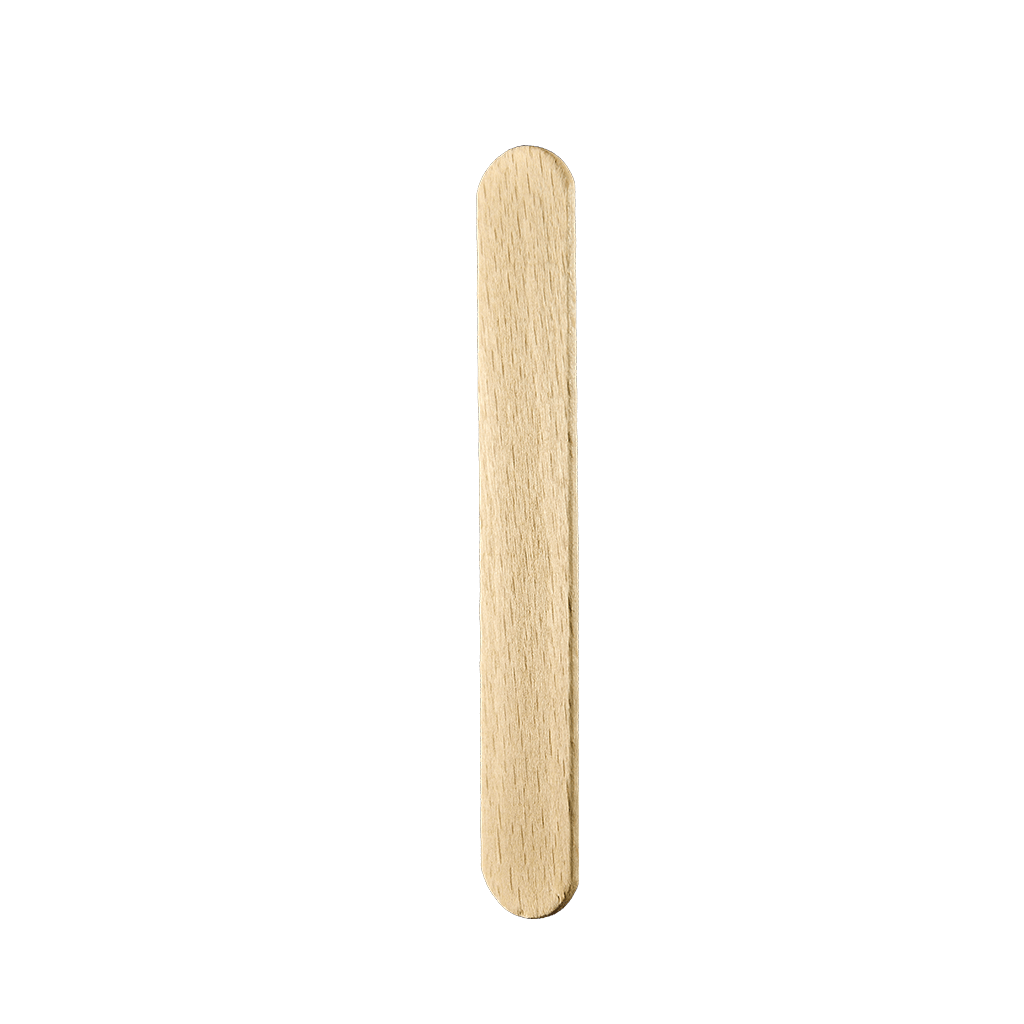 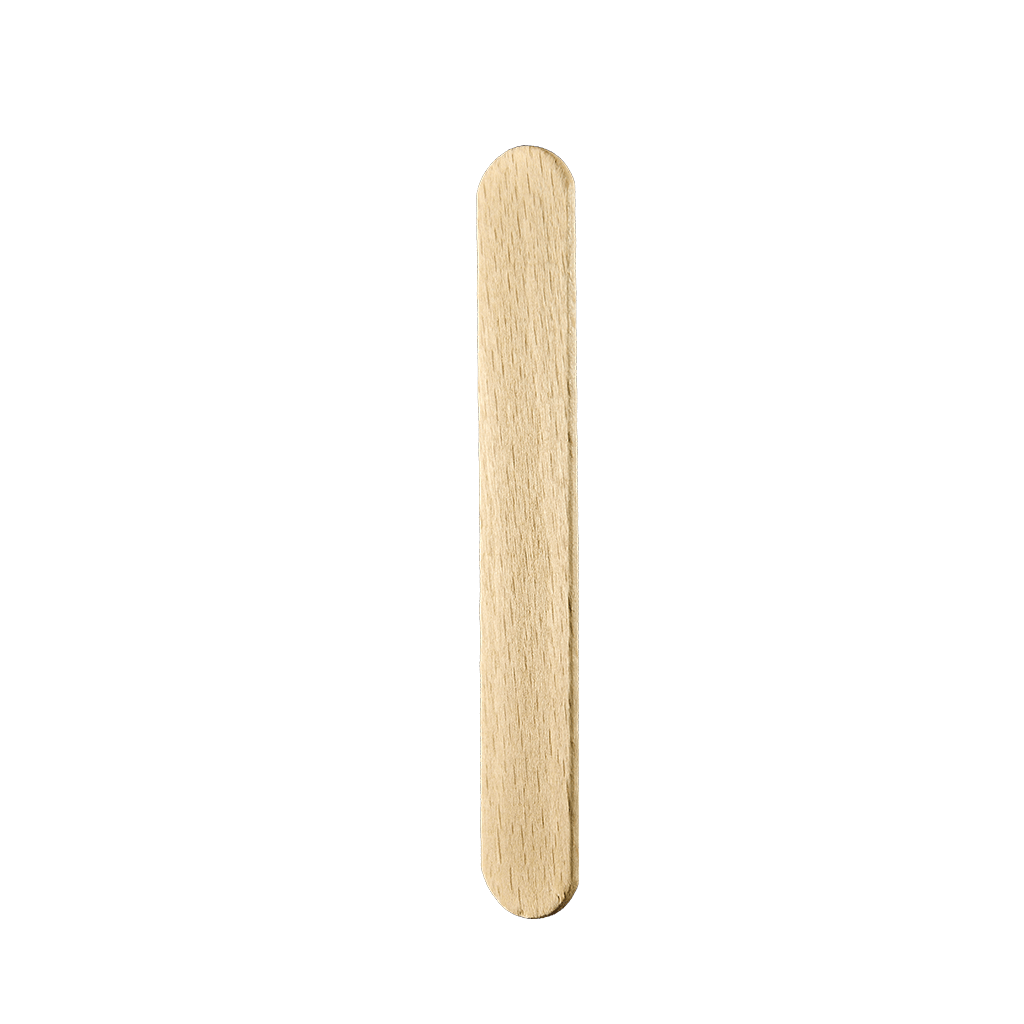 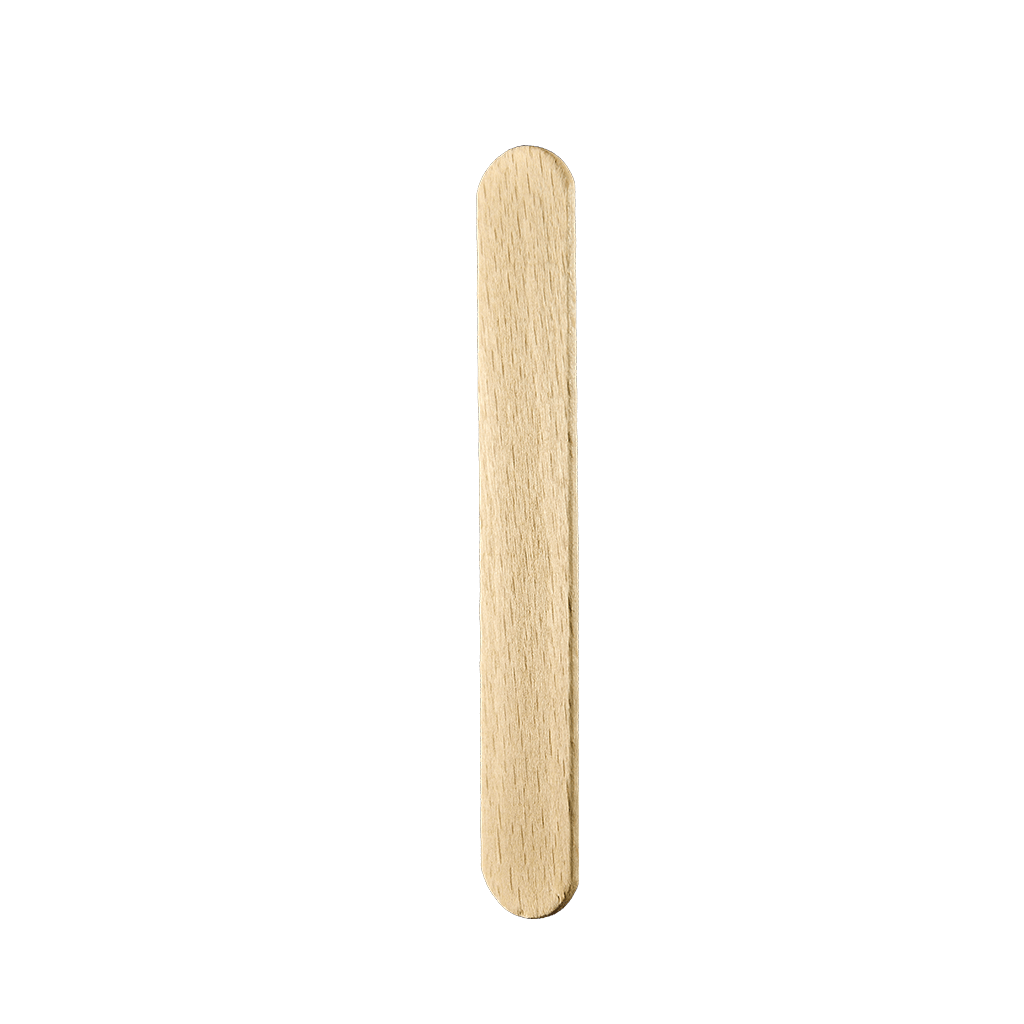 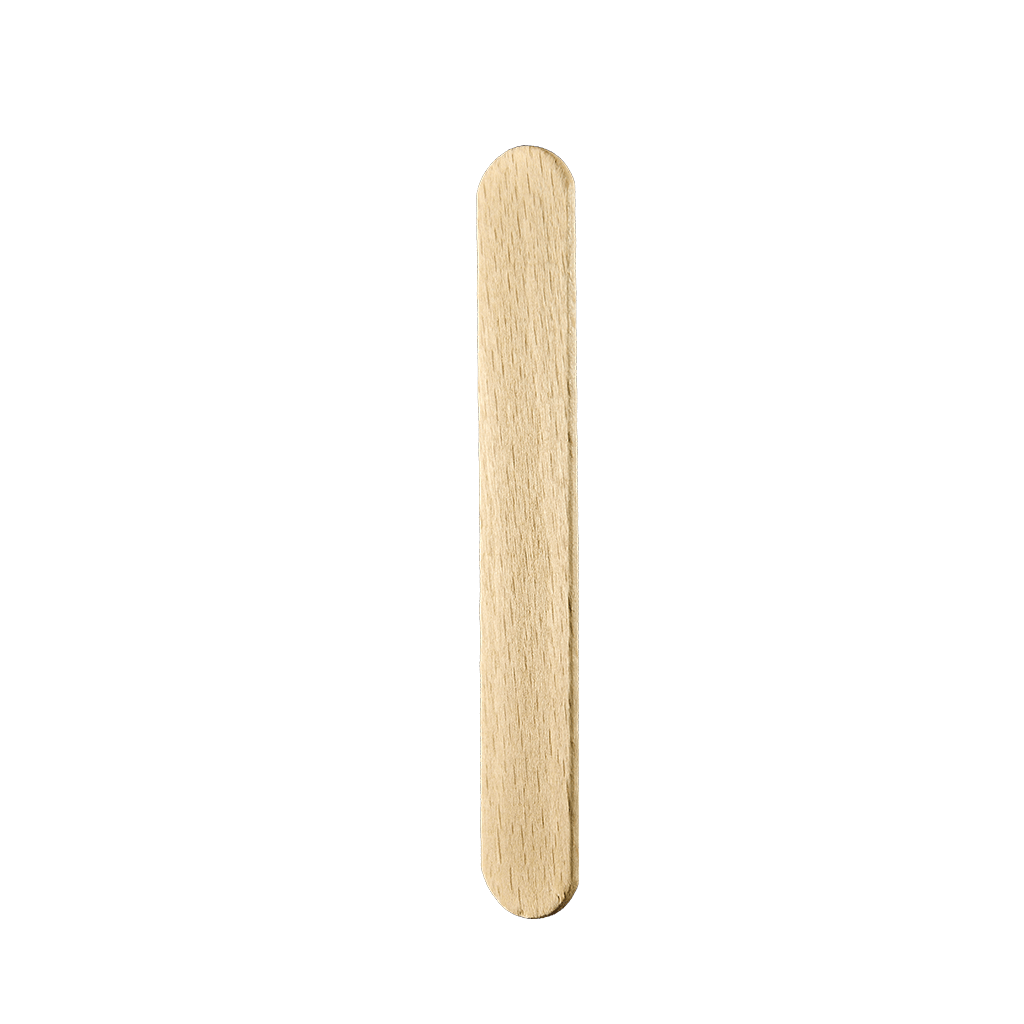 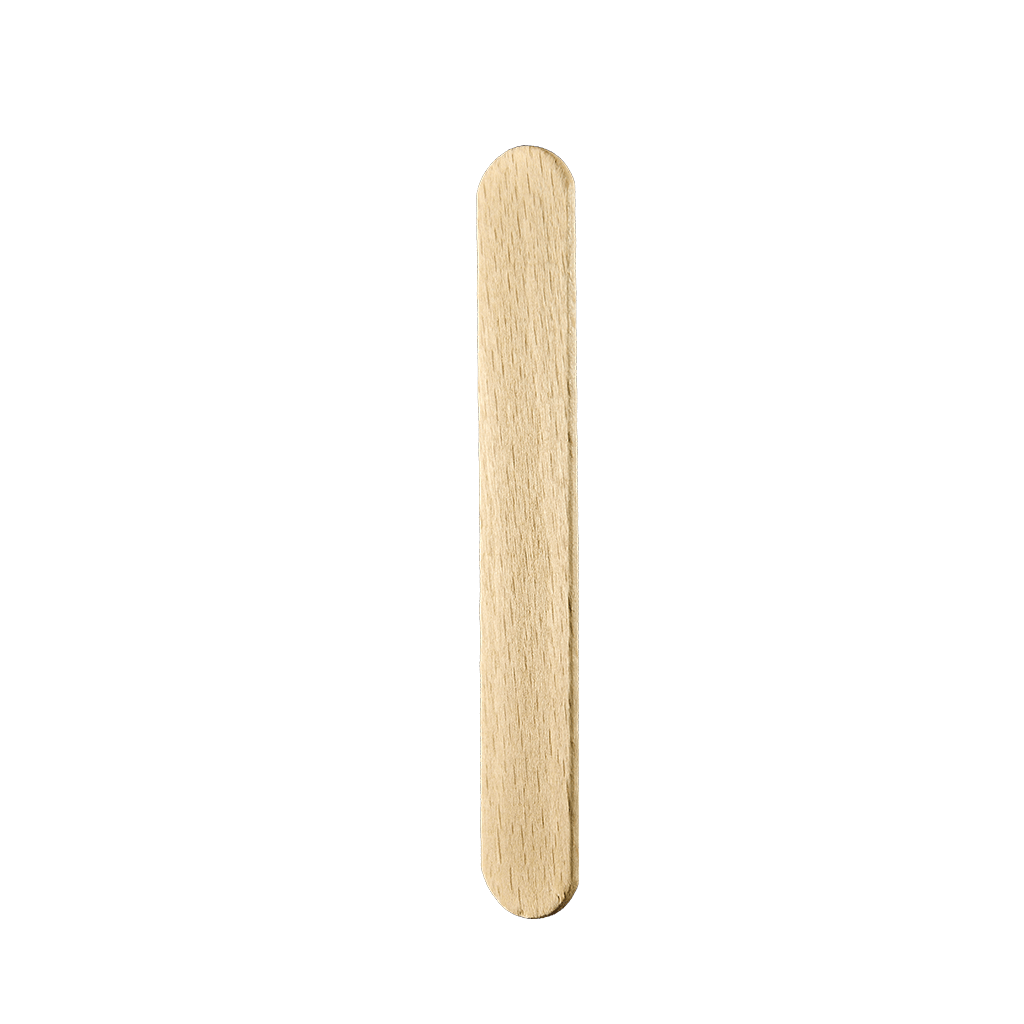 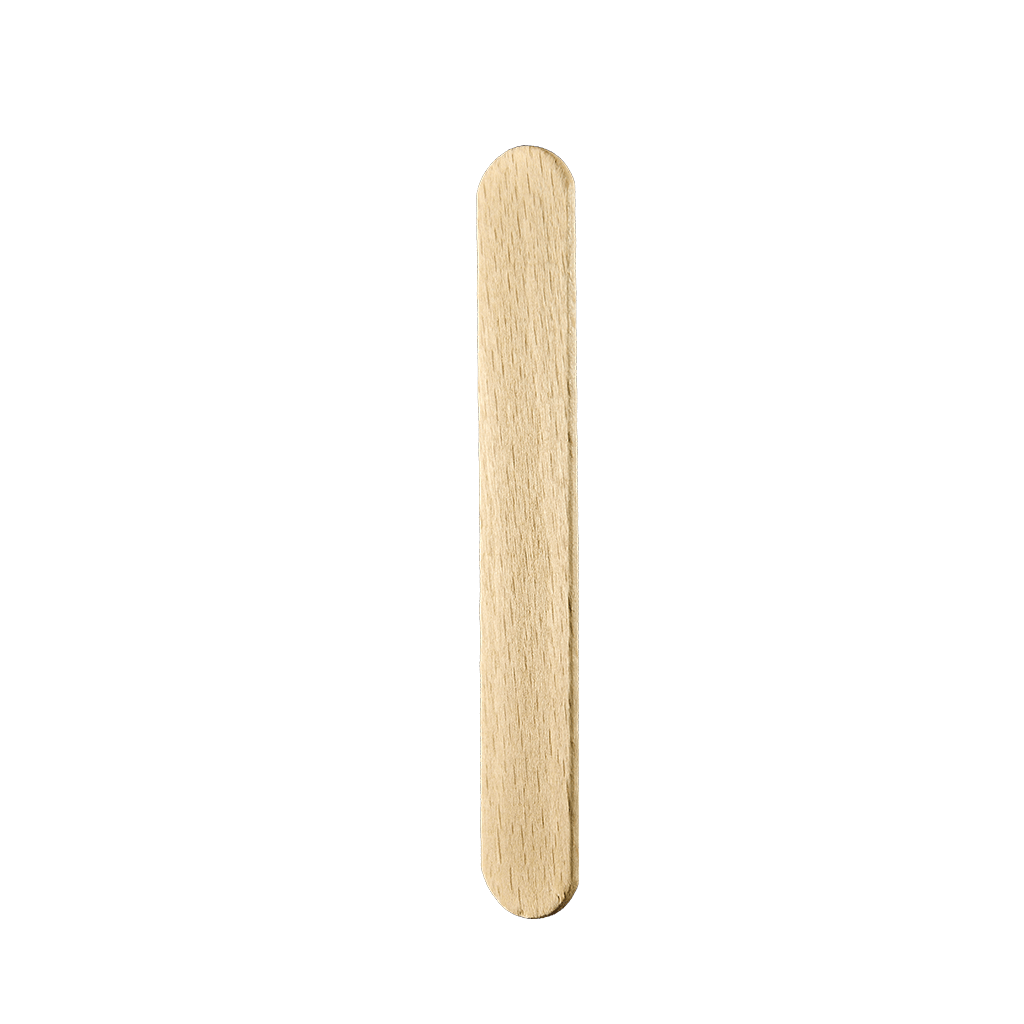 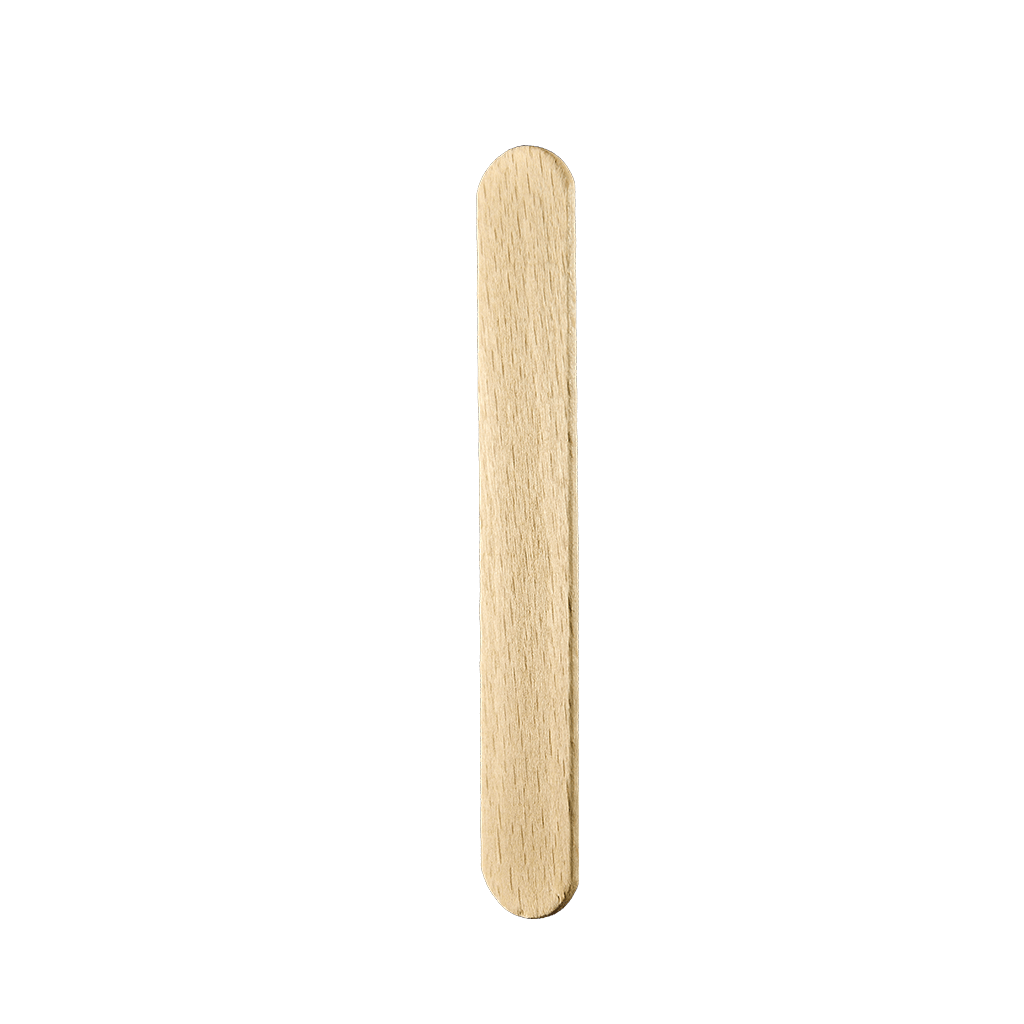 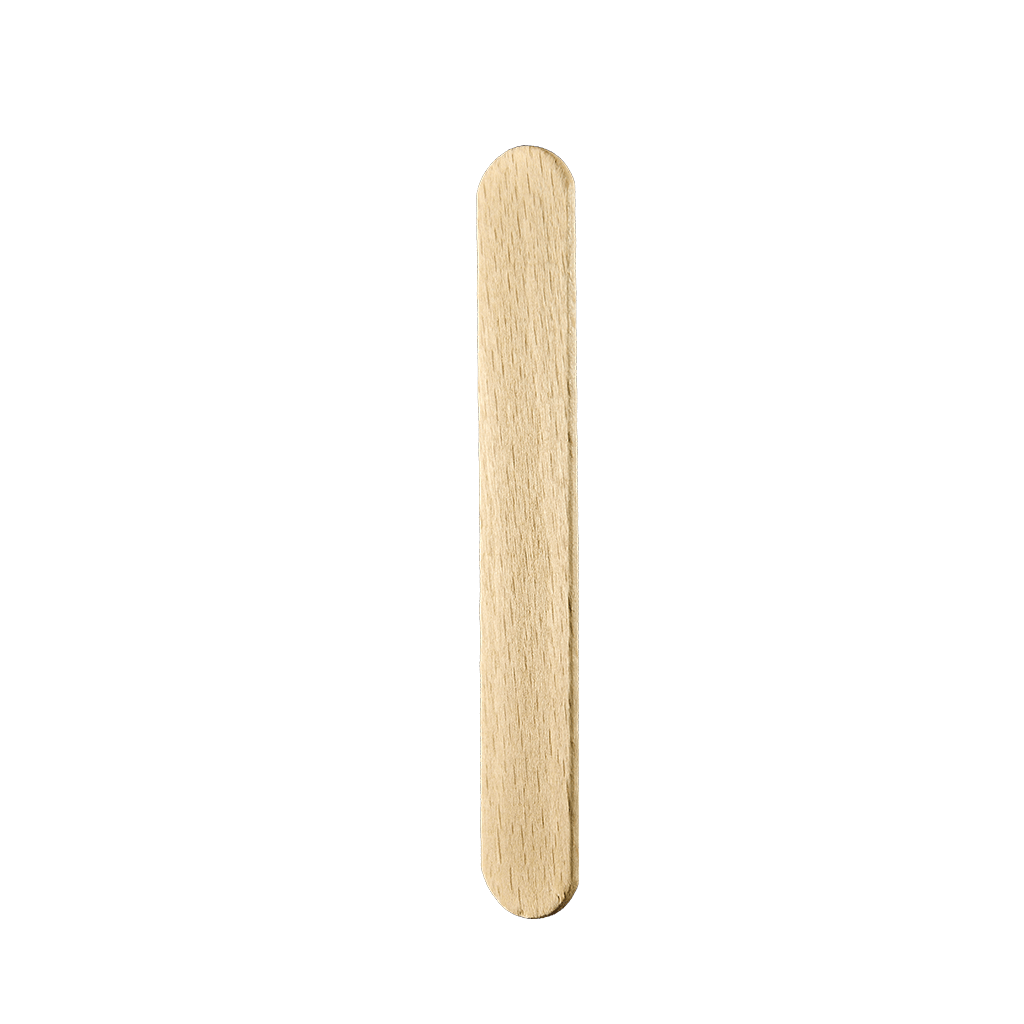 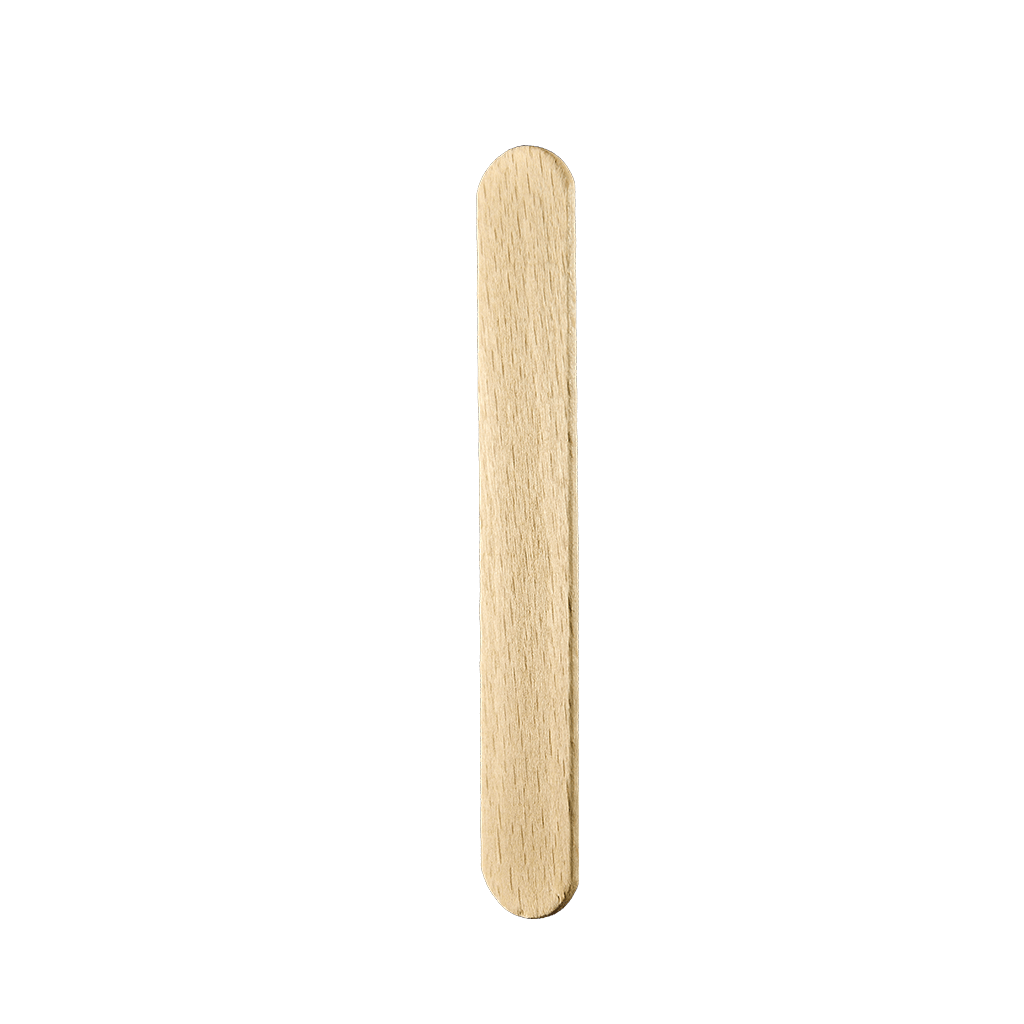 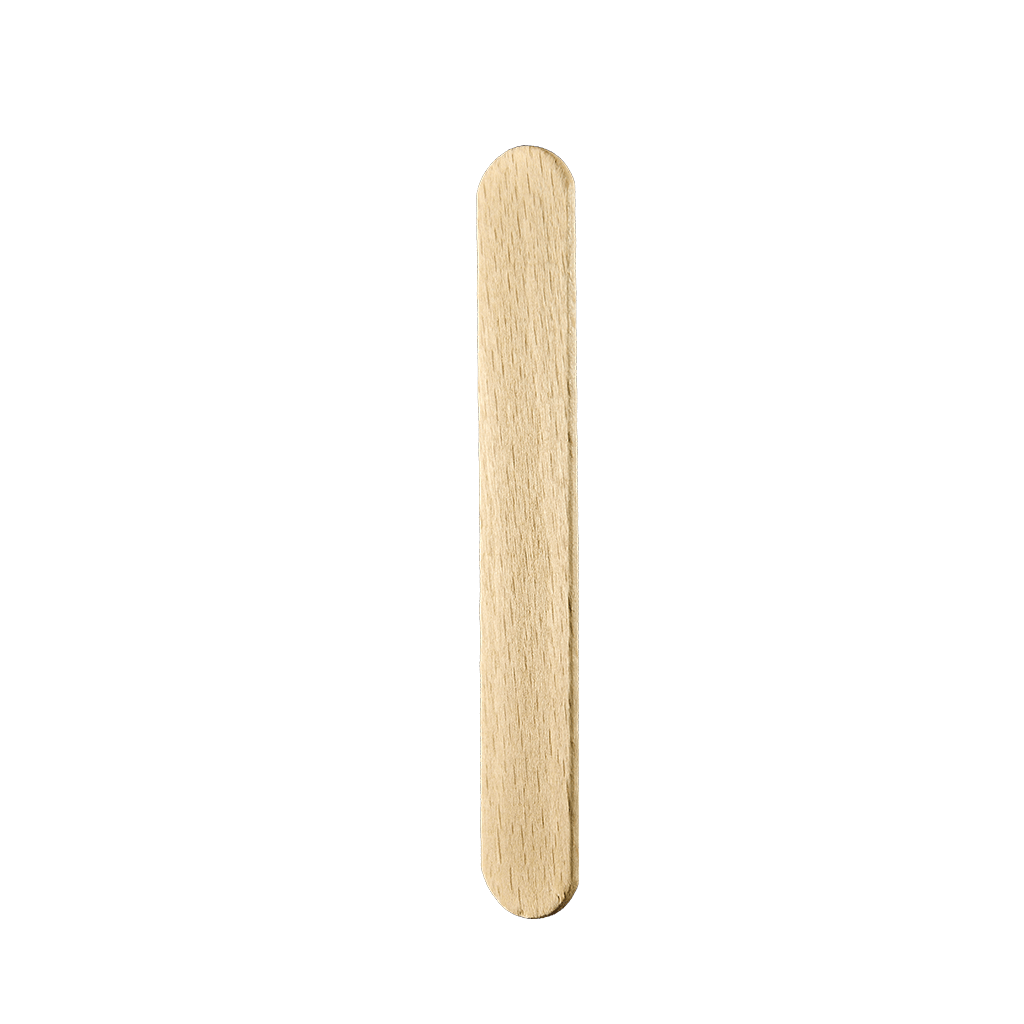 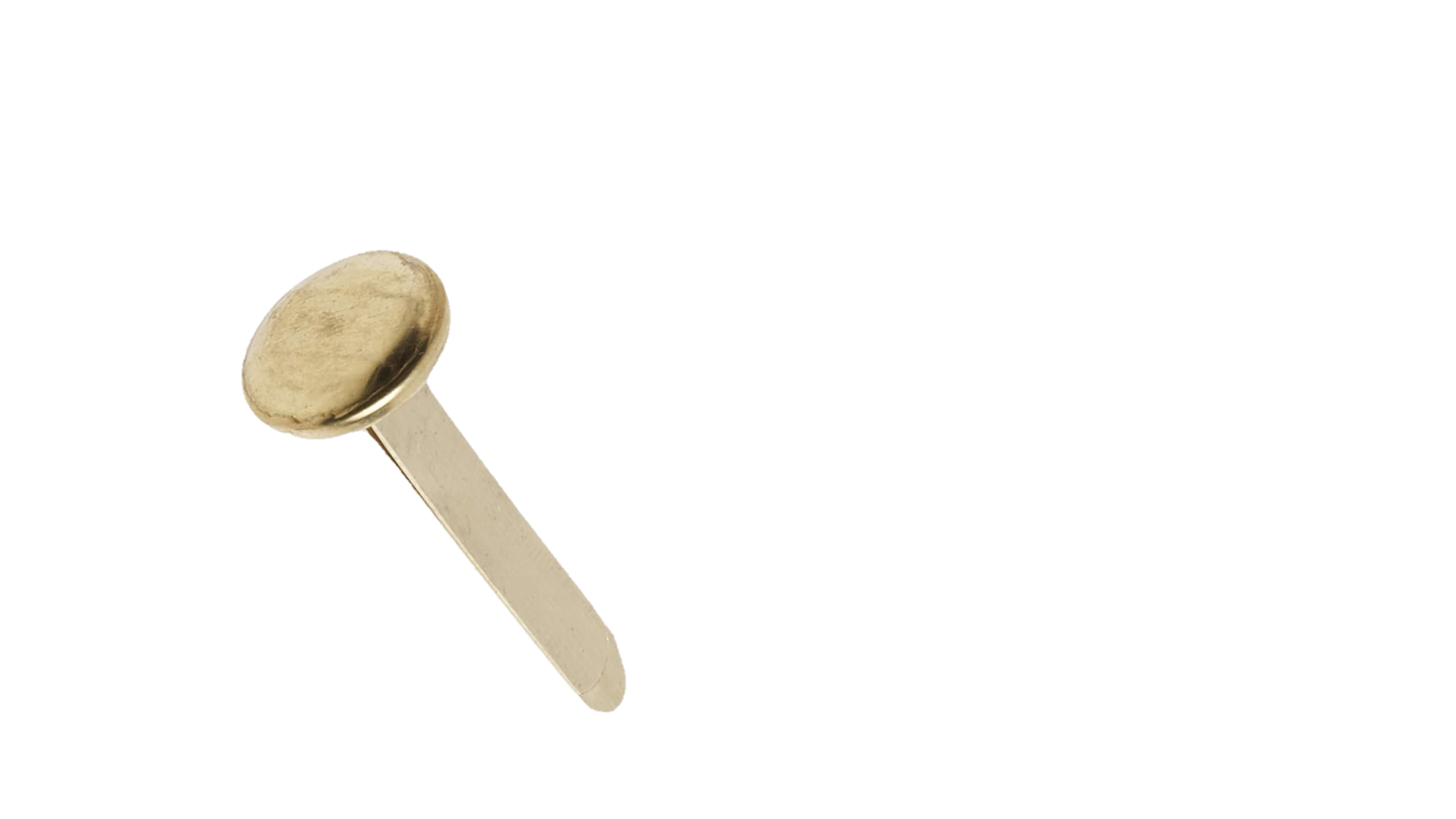 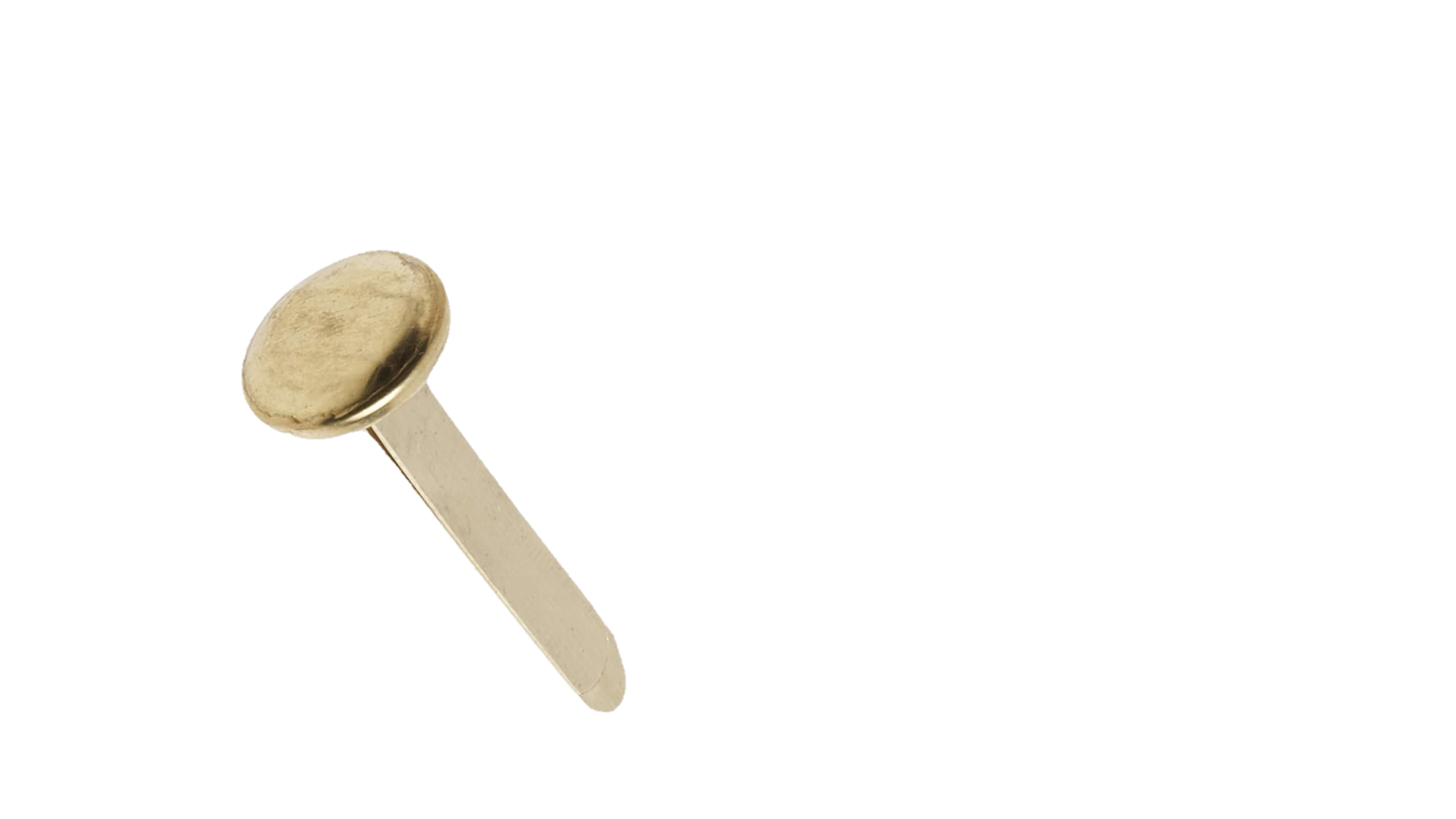 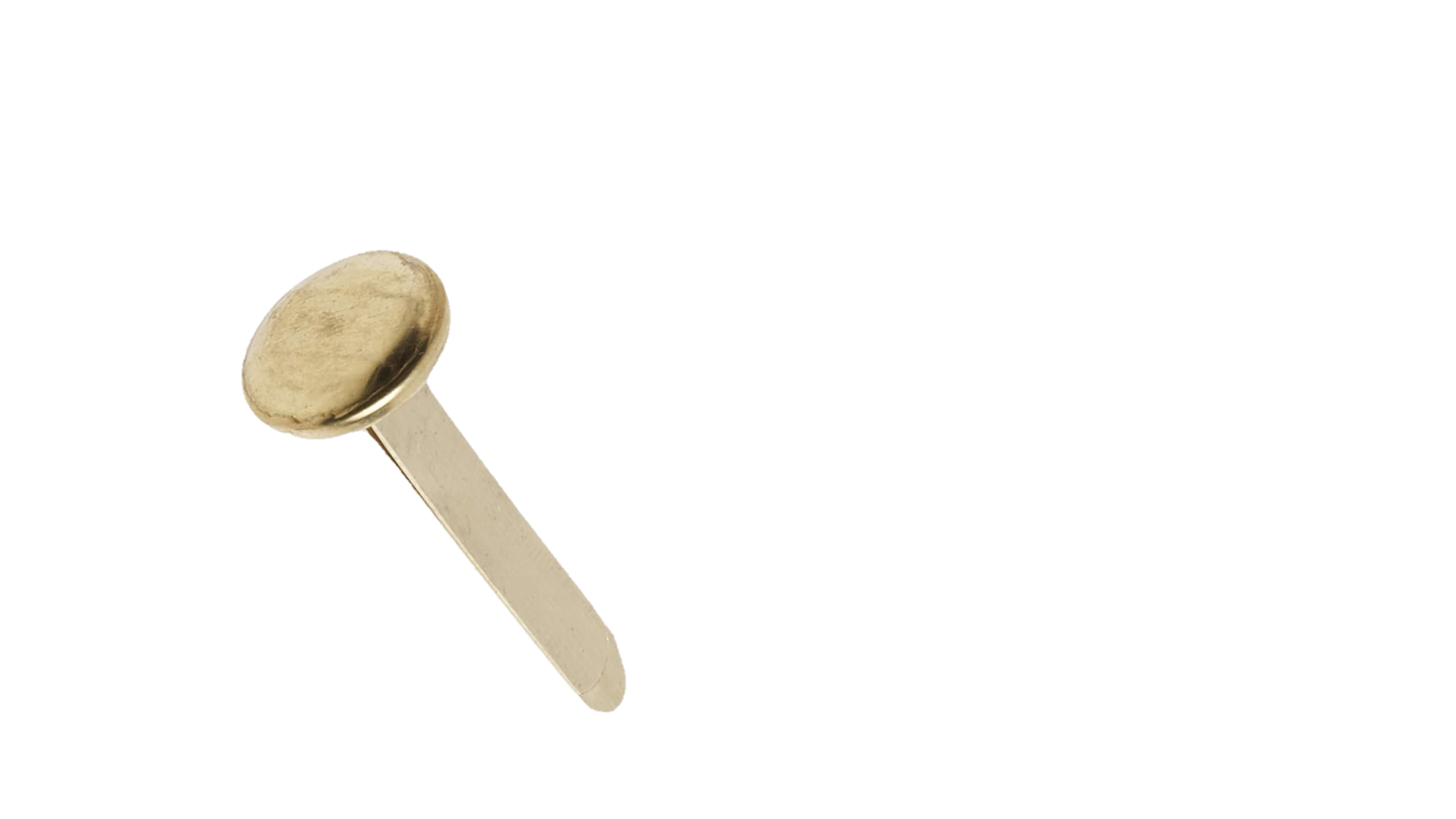 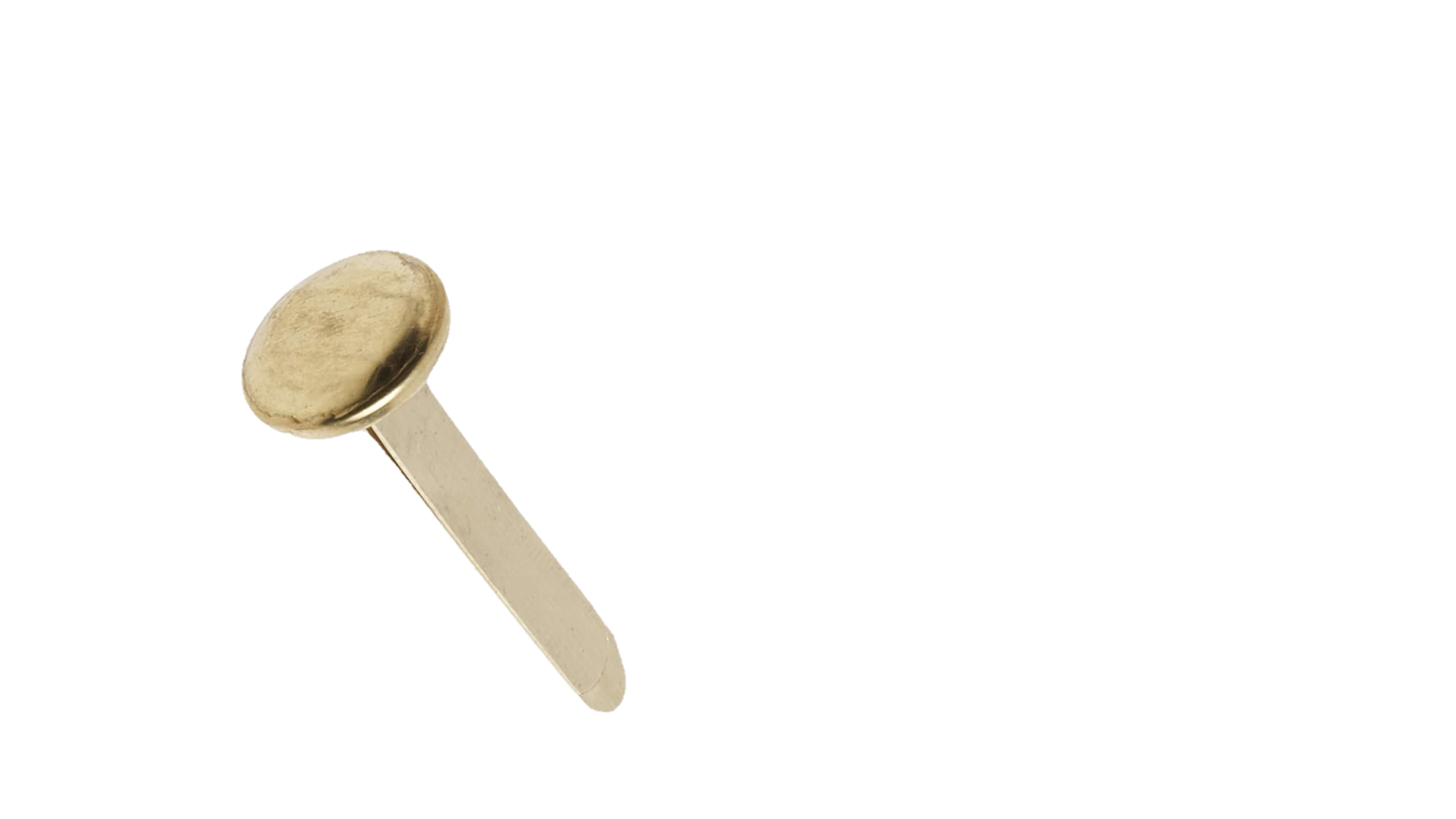 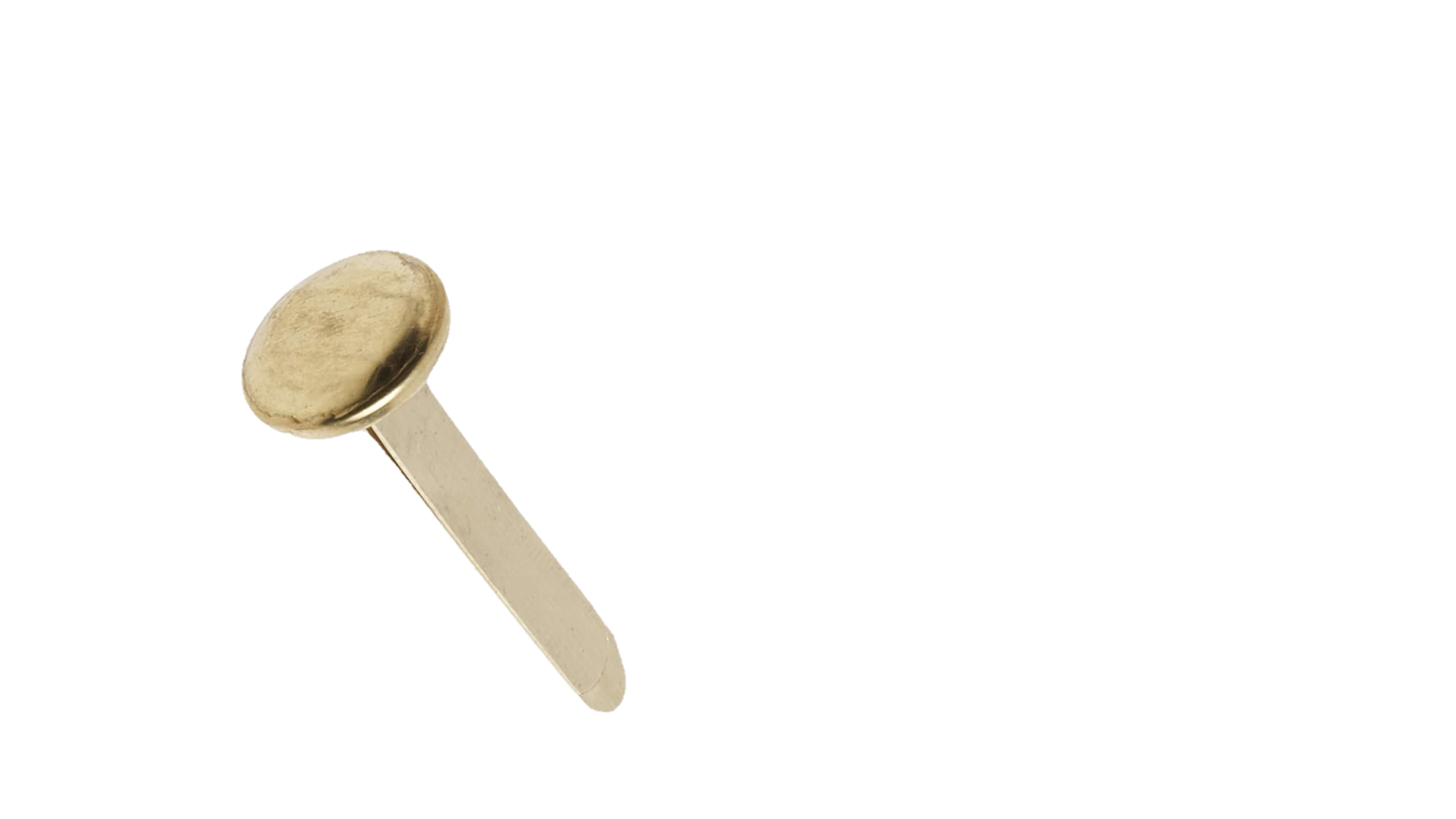 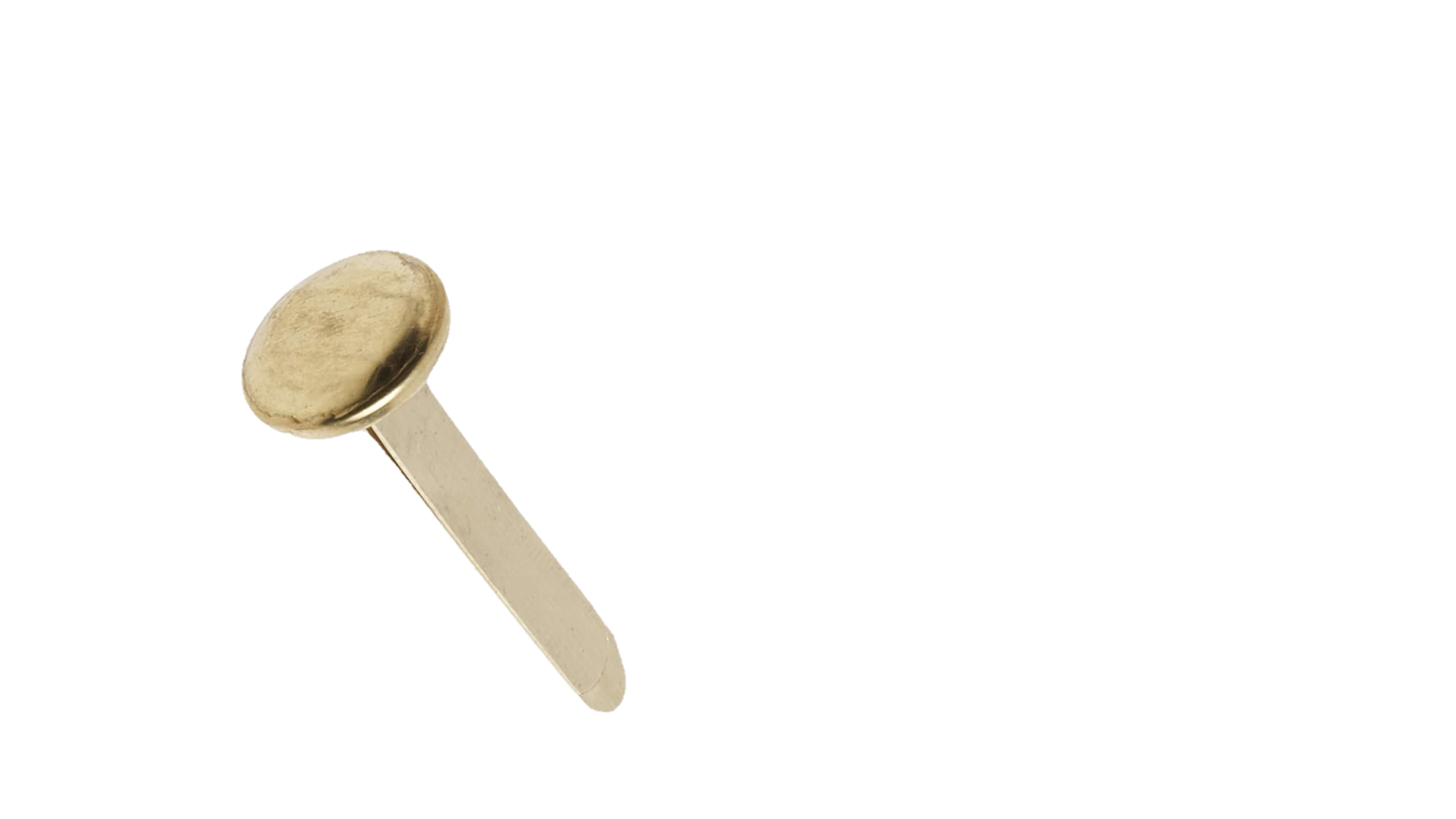 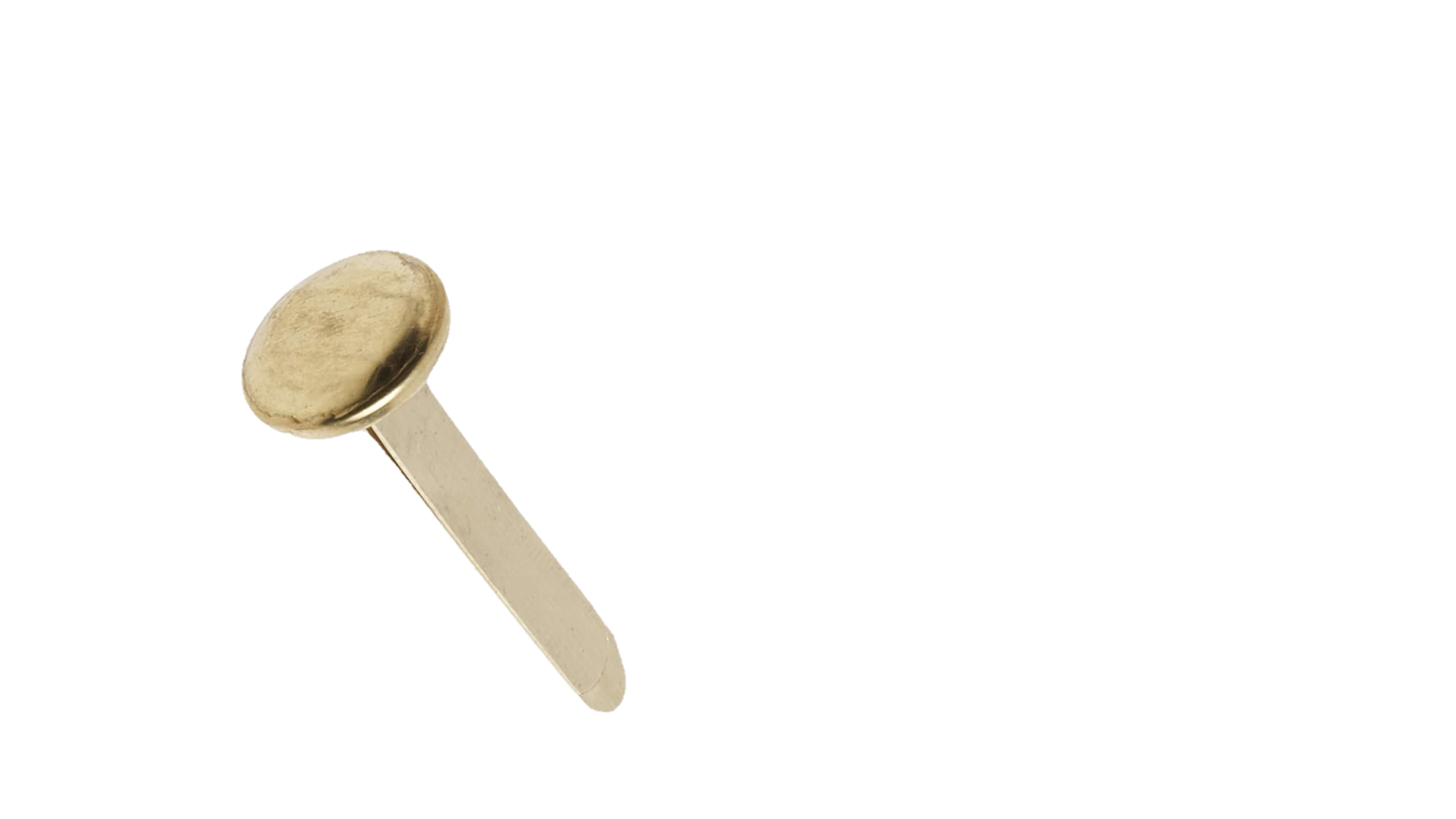 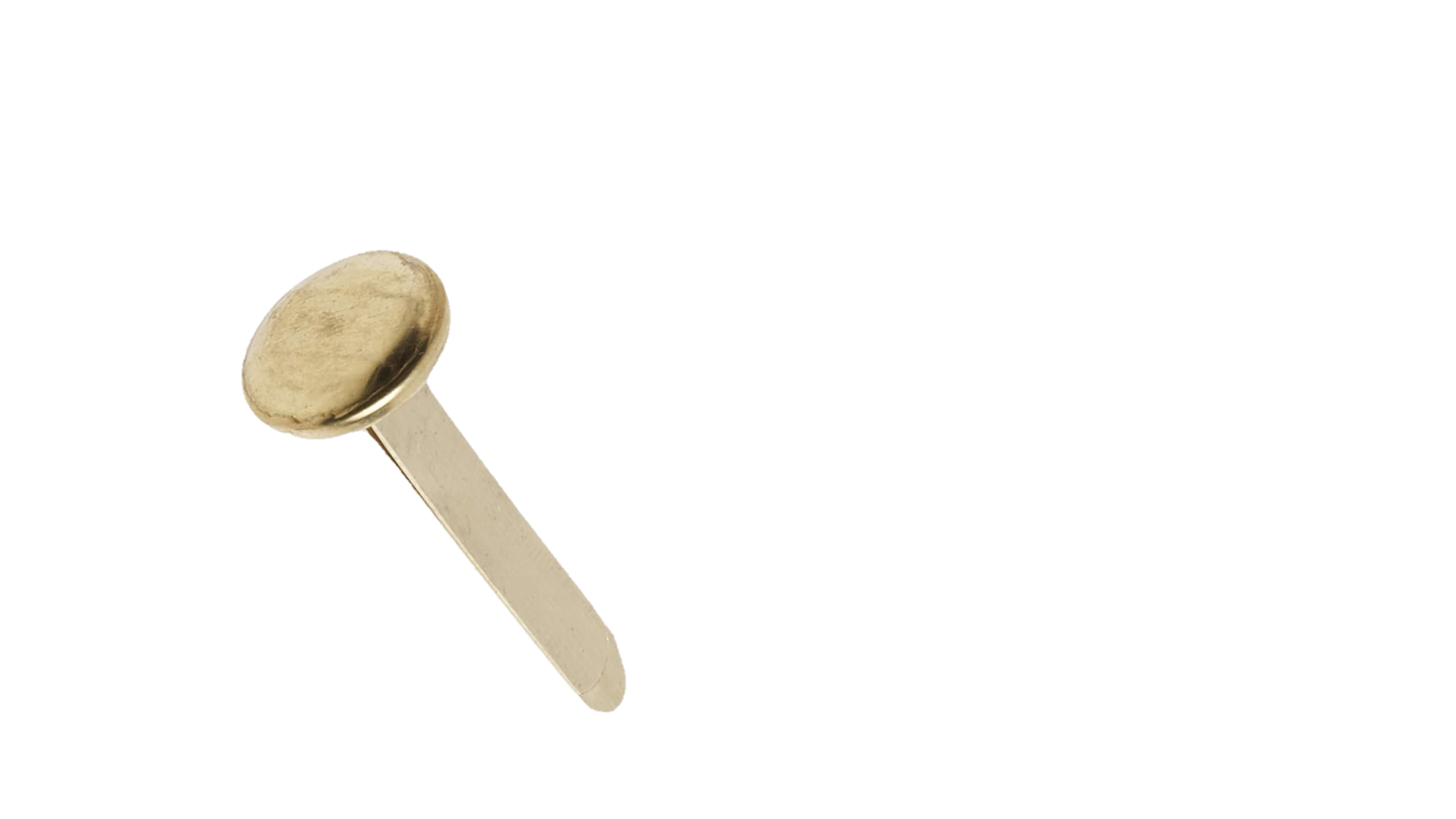 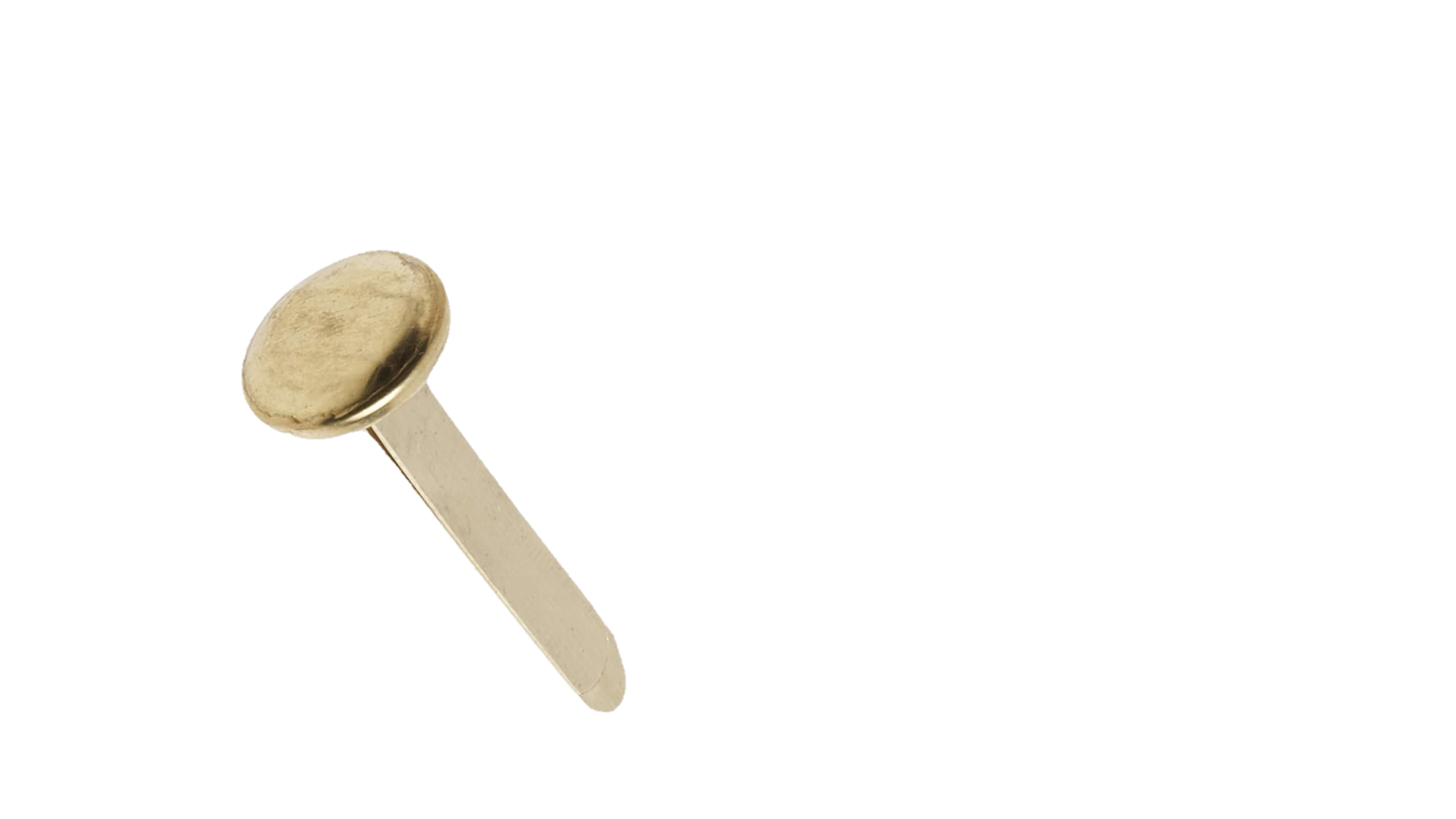 How to Assemble: Step 3
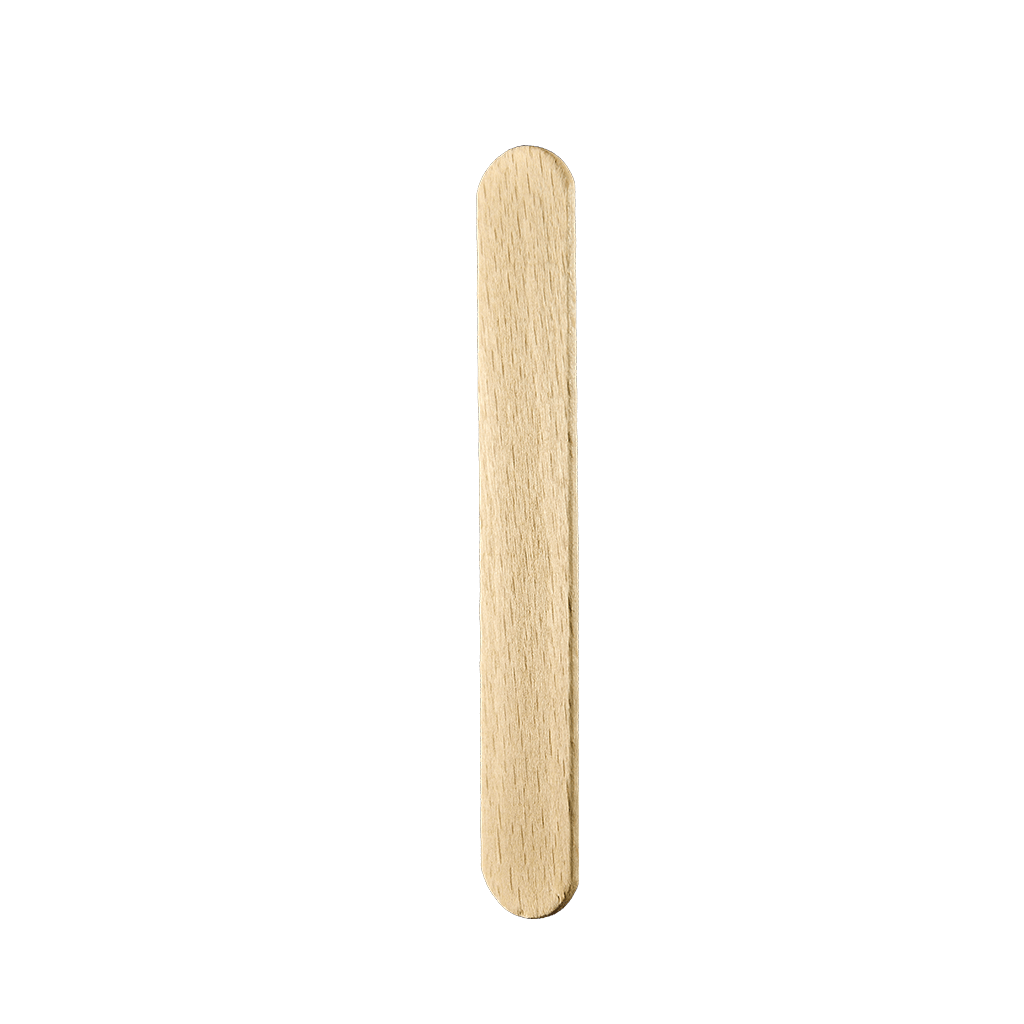 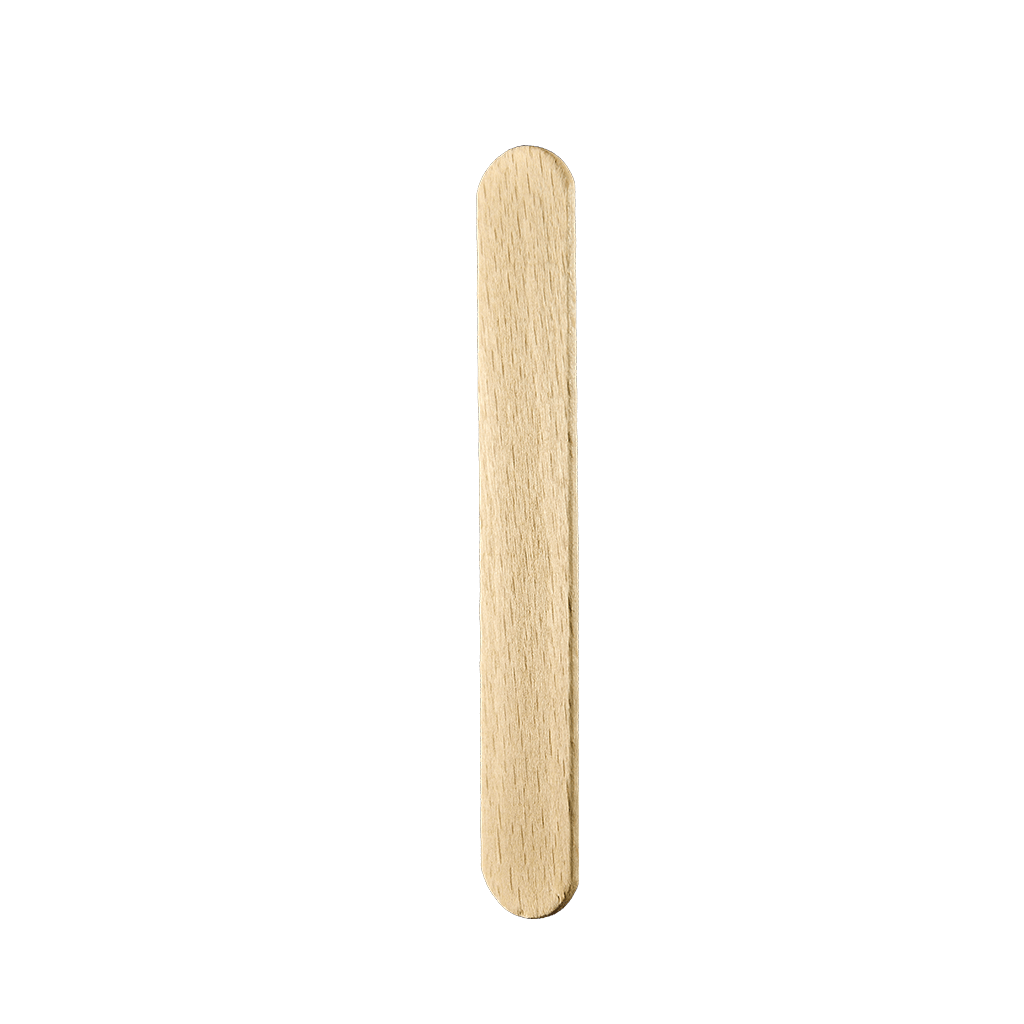 Line up the X’s and connect with fasteners
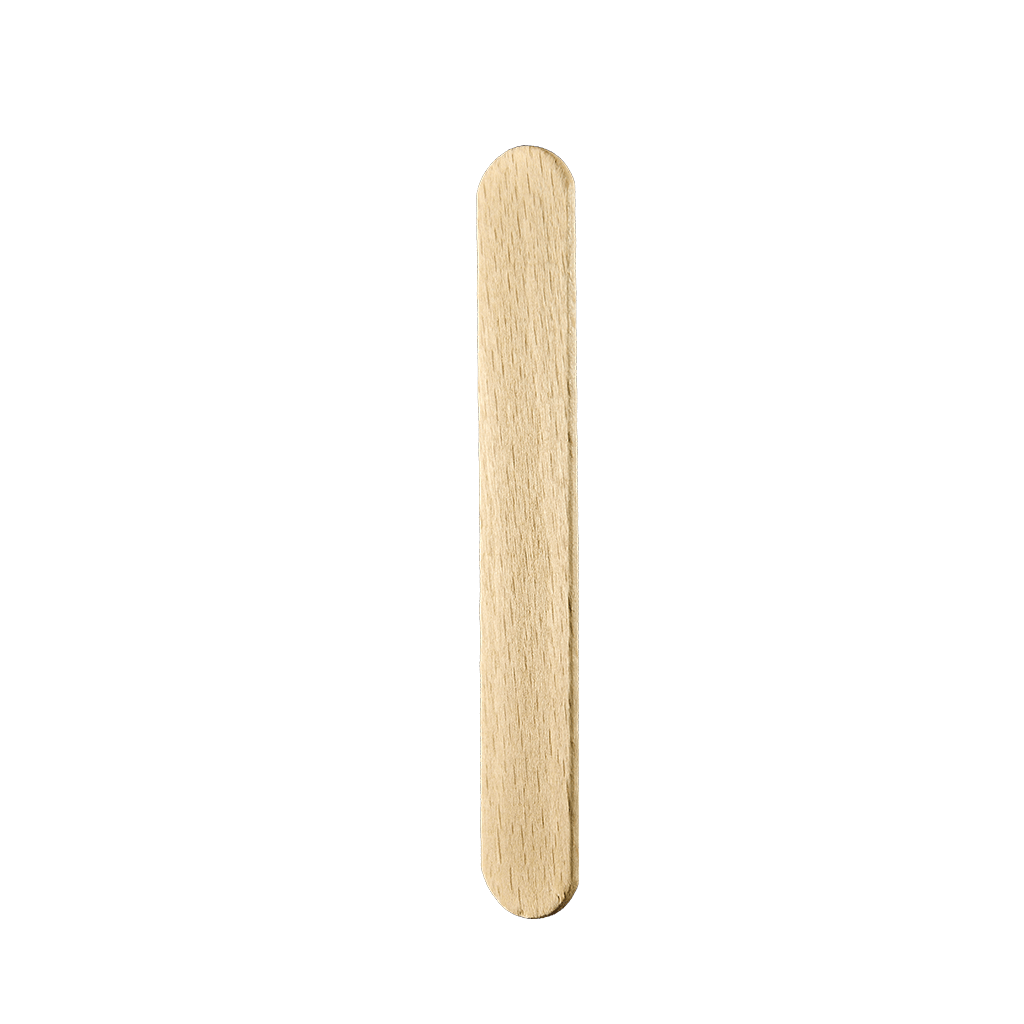 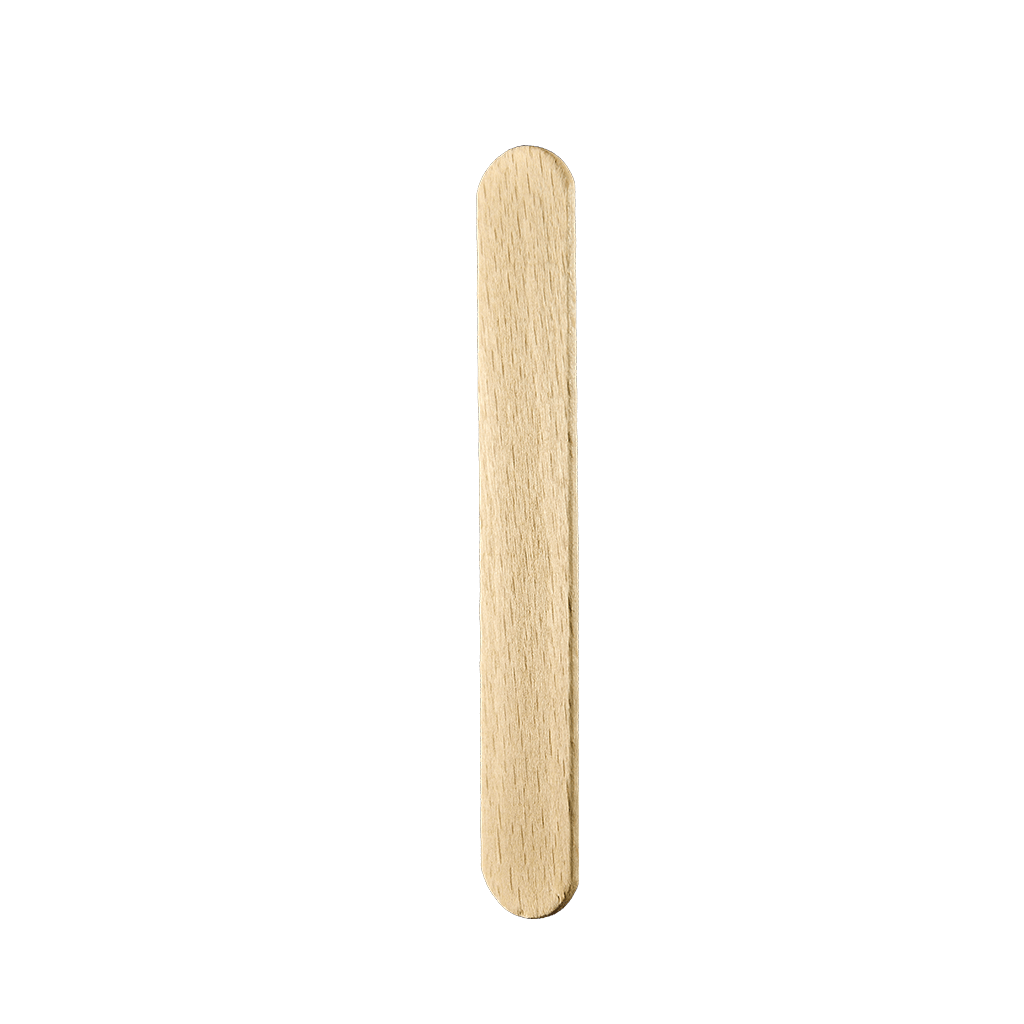 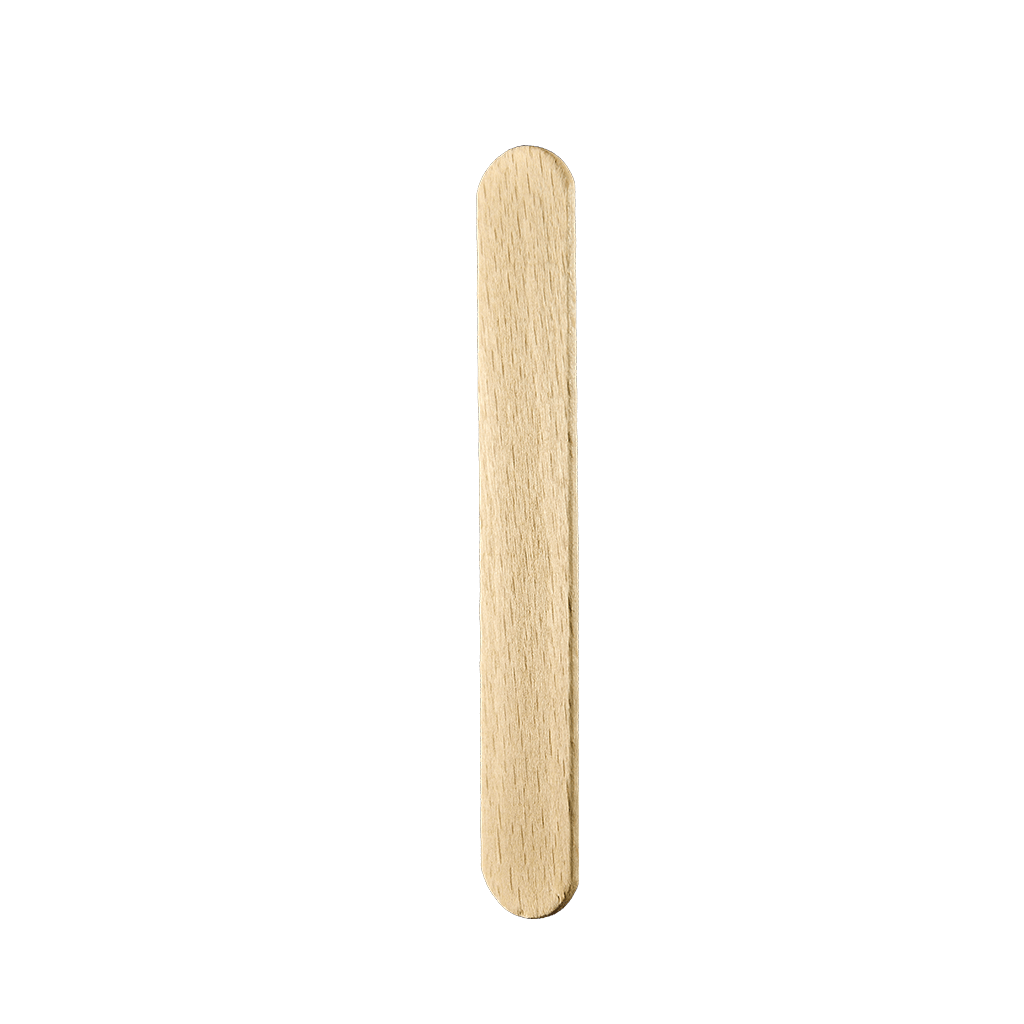 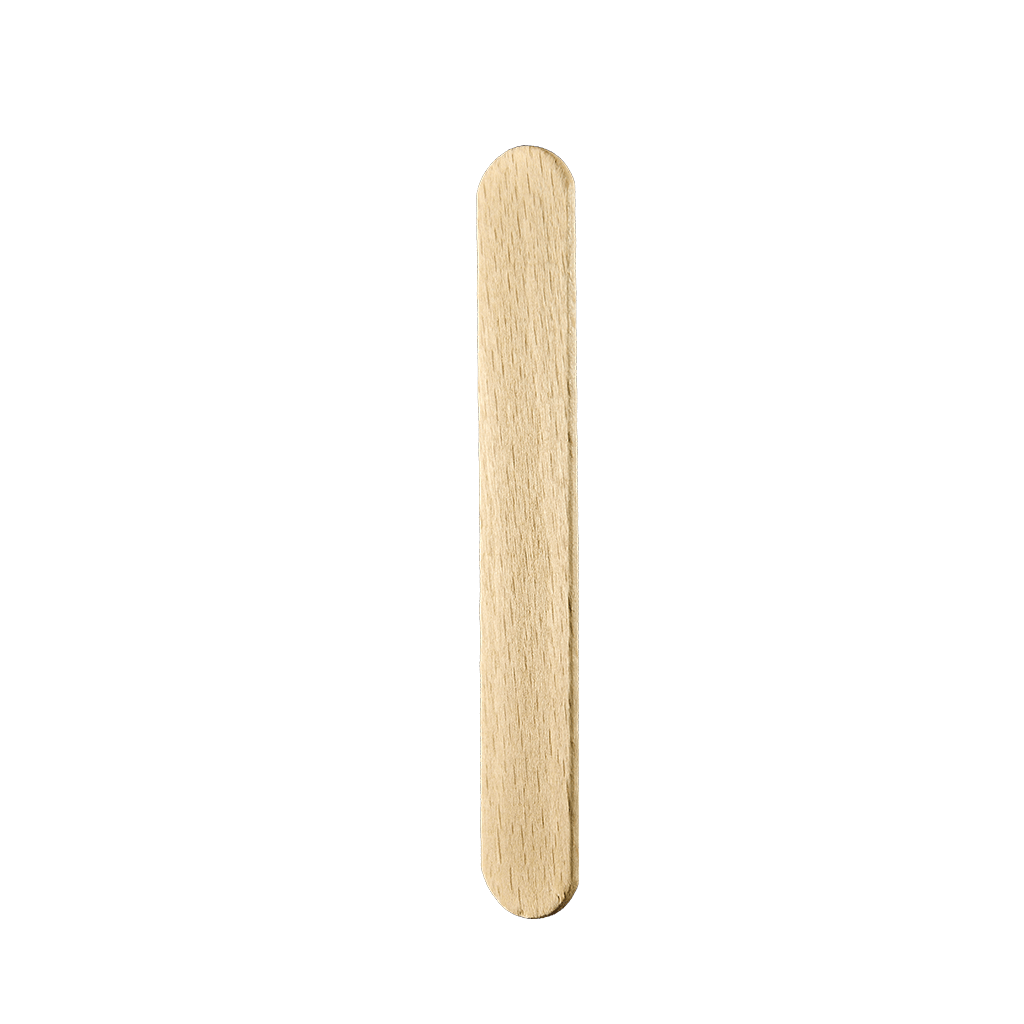 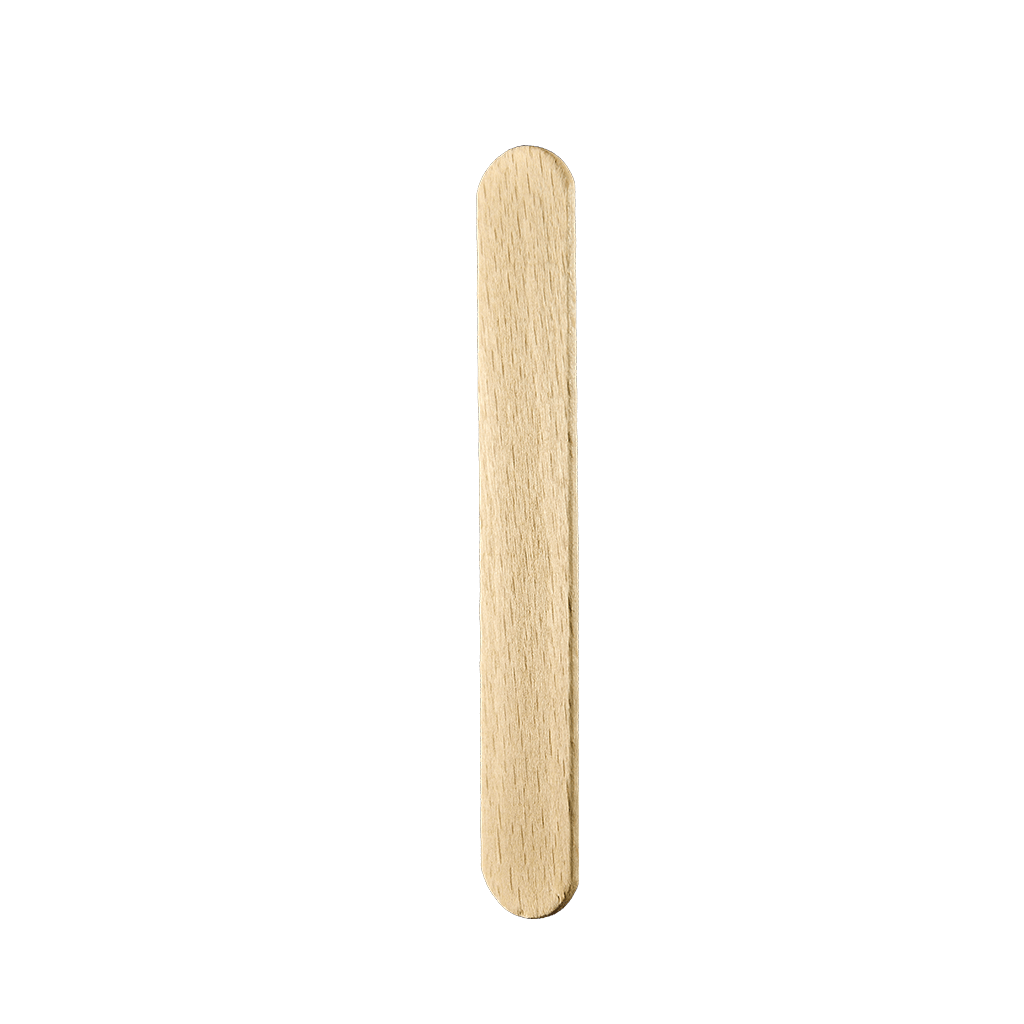 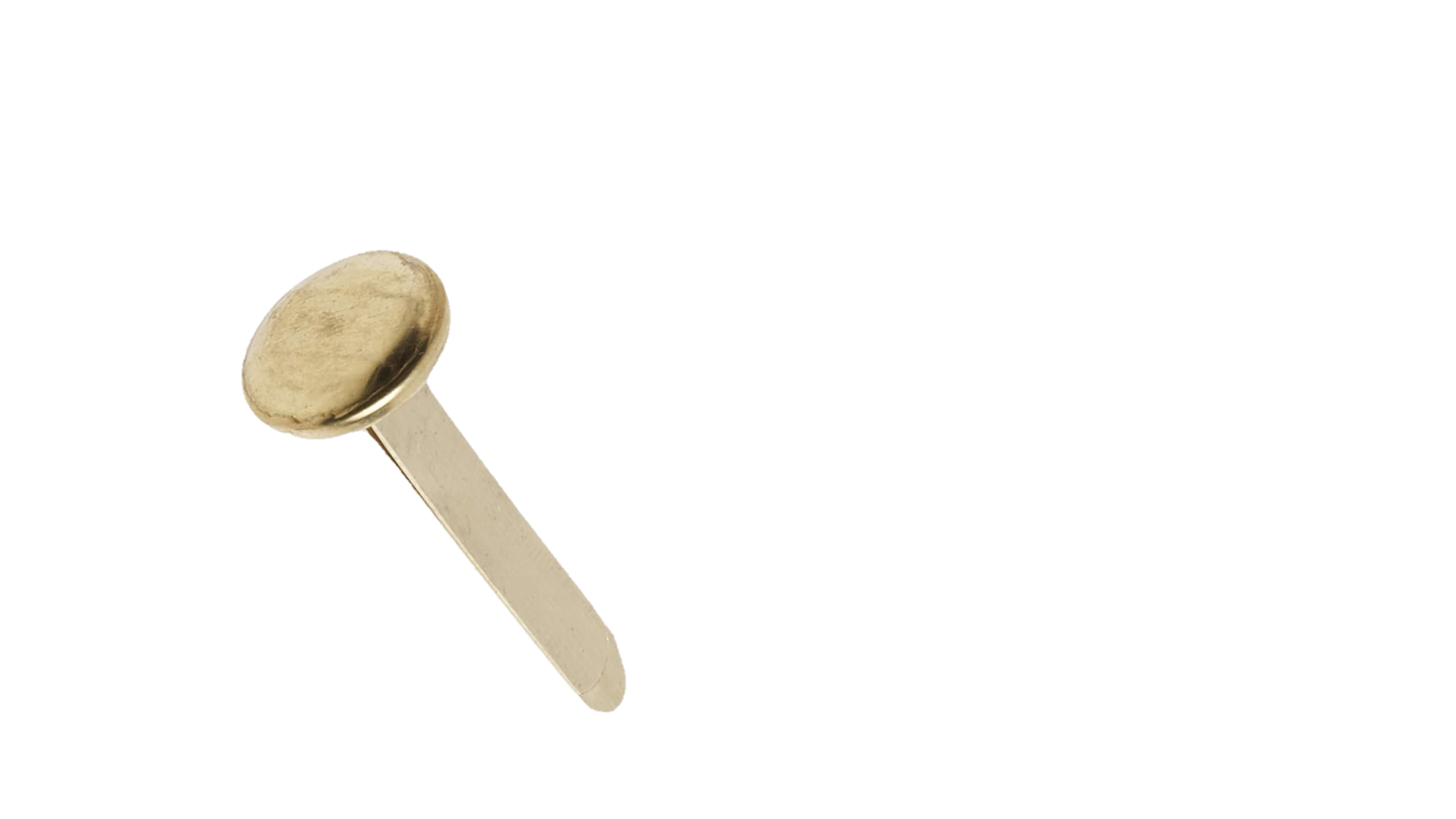 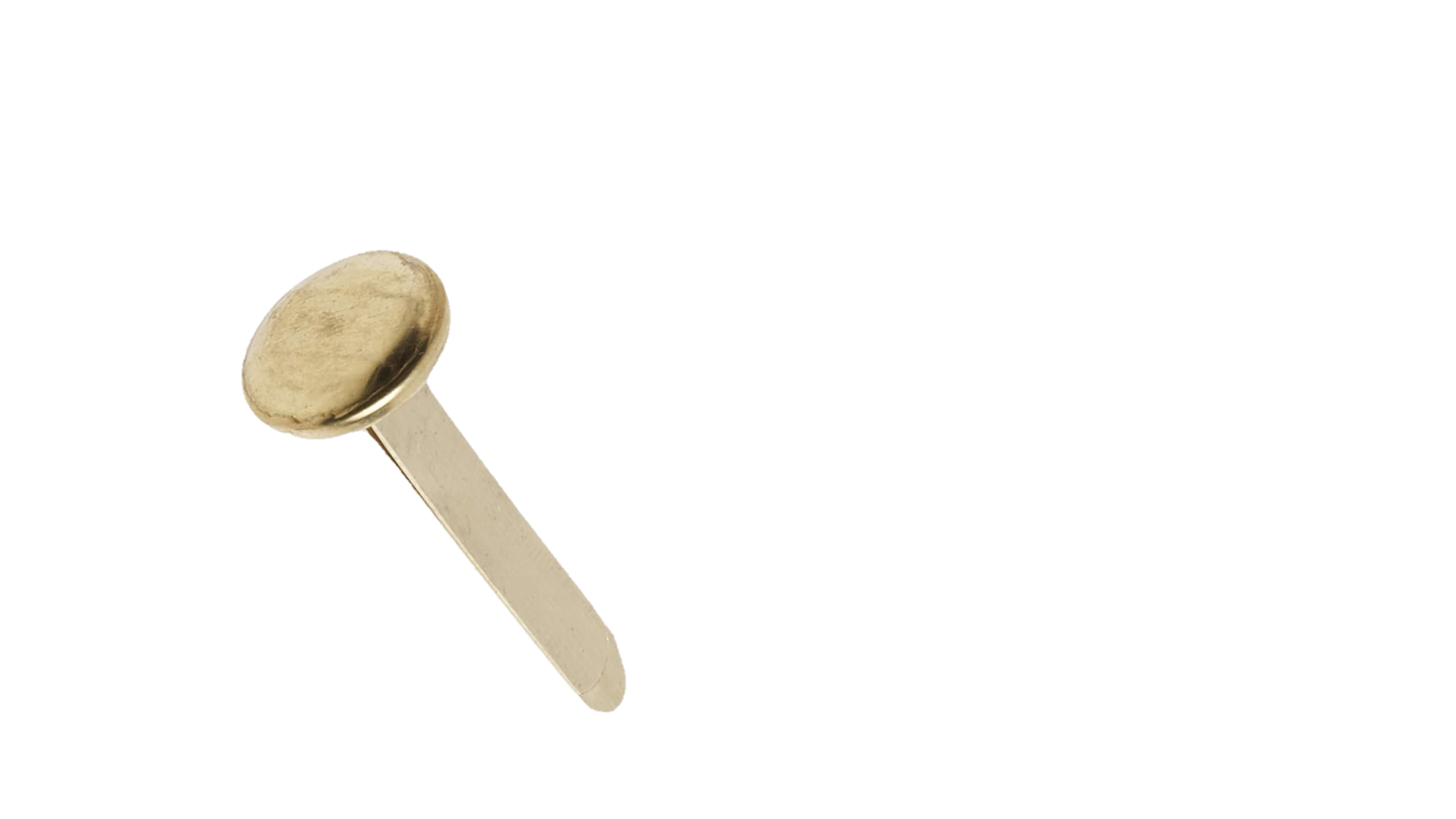 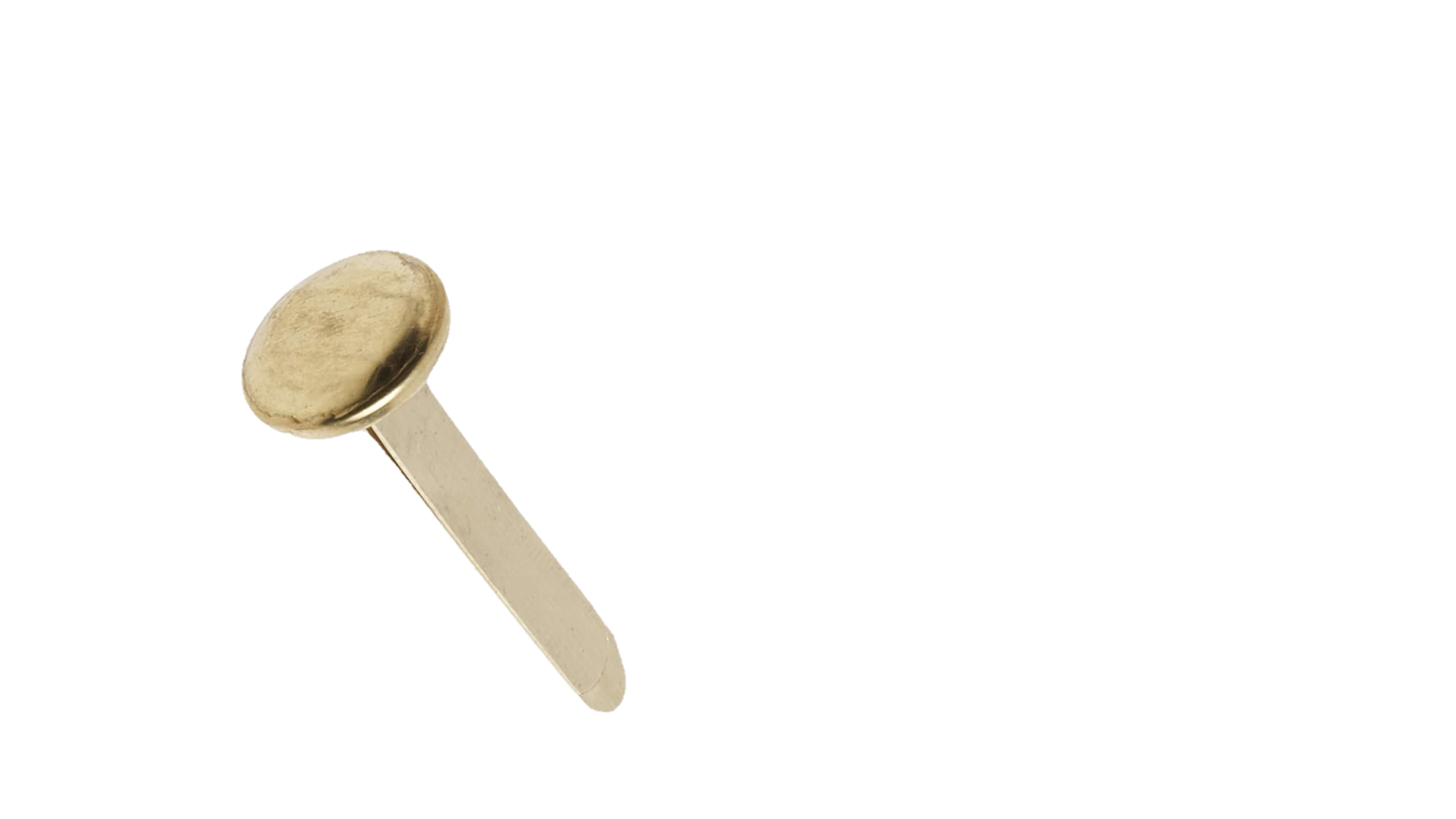 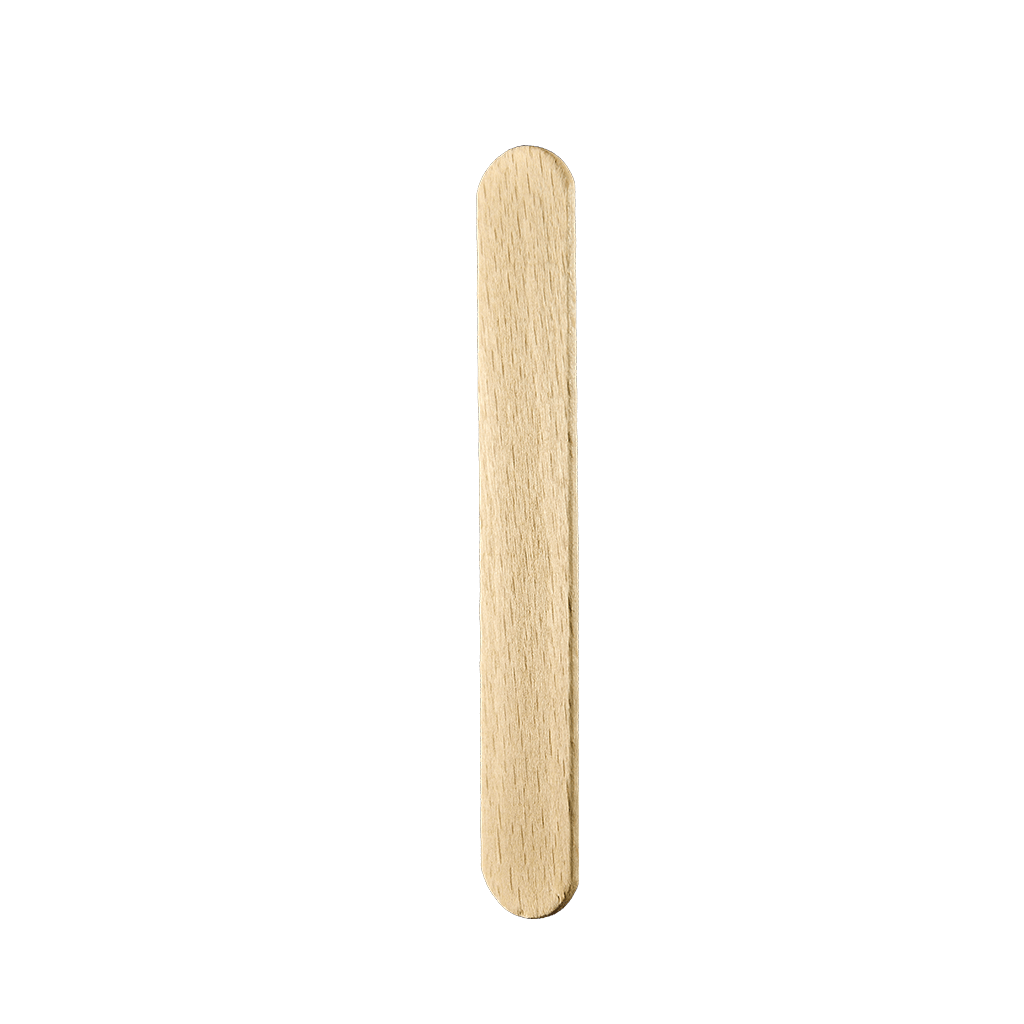 2
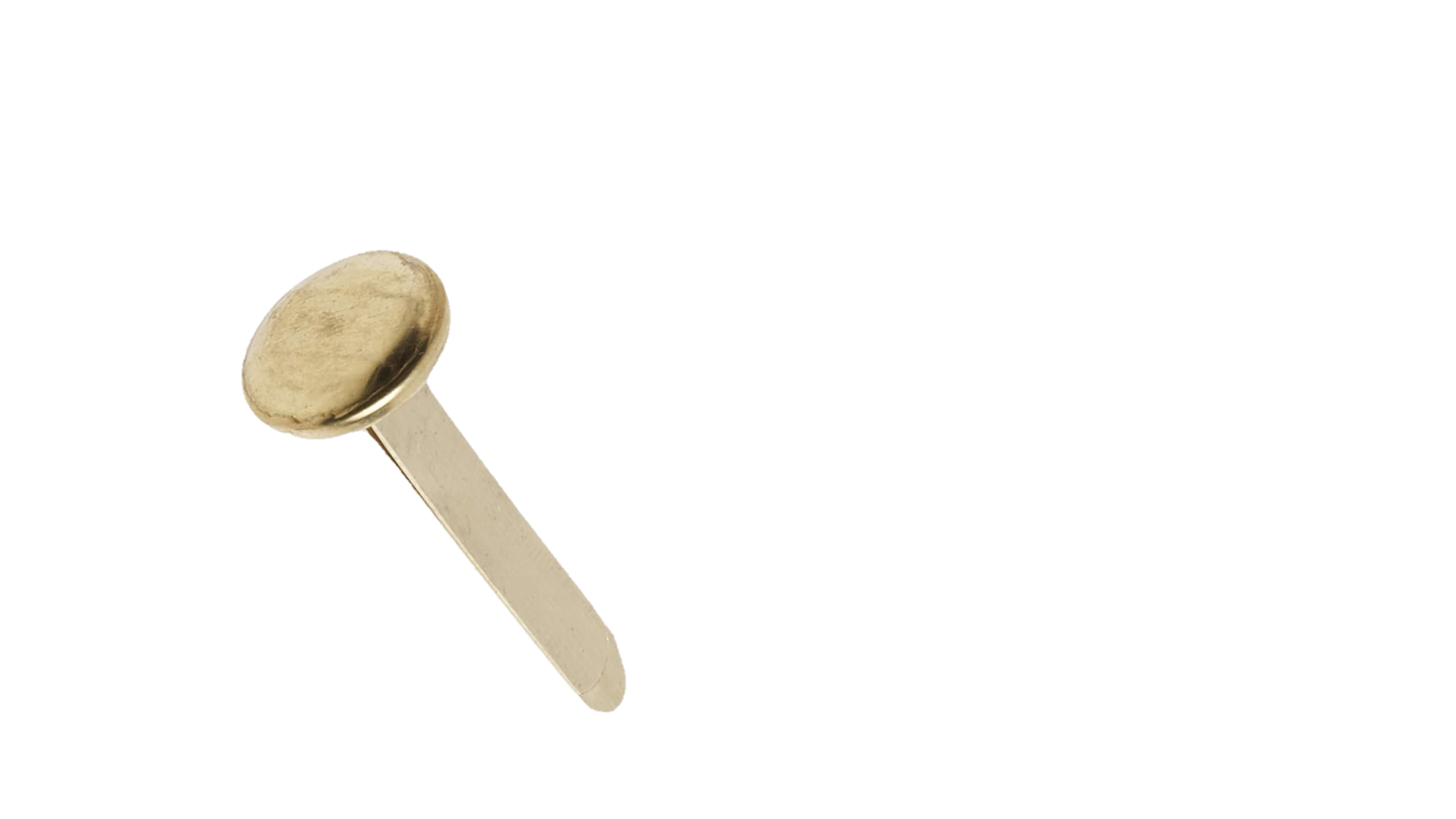 1
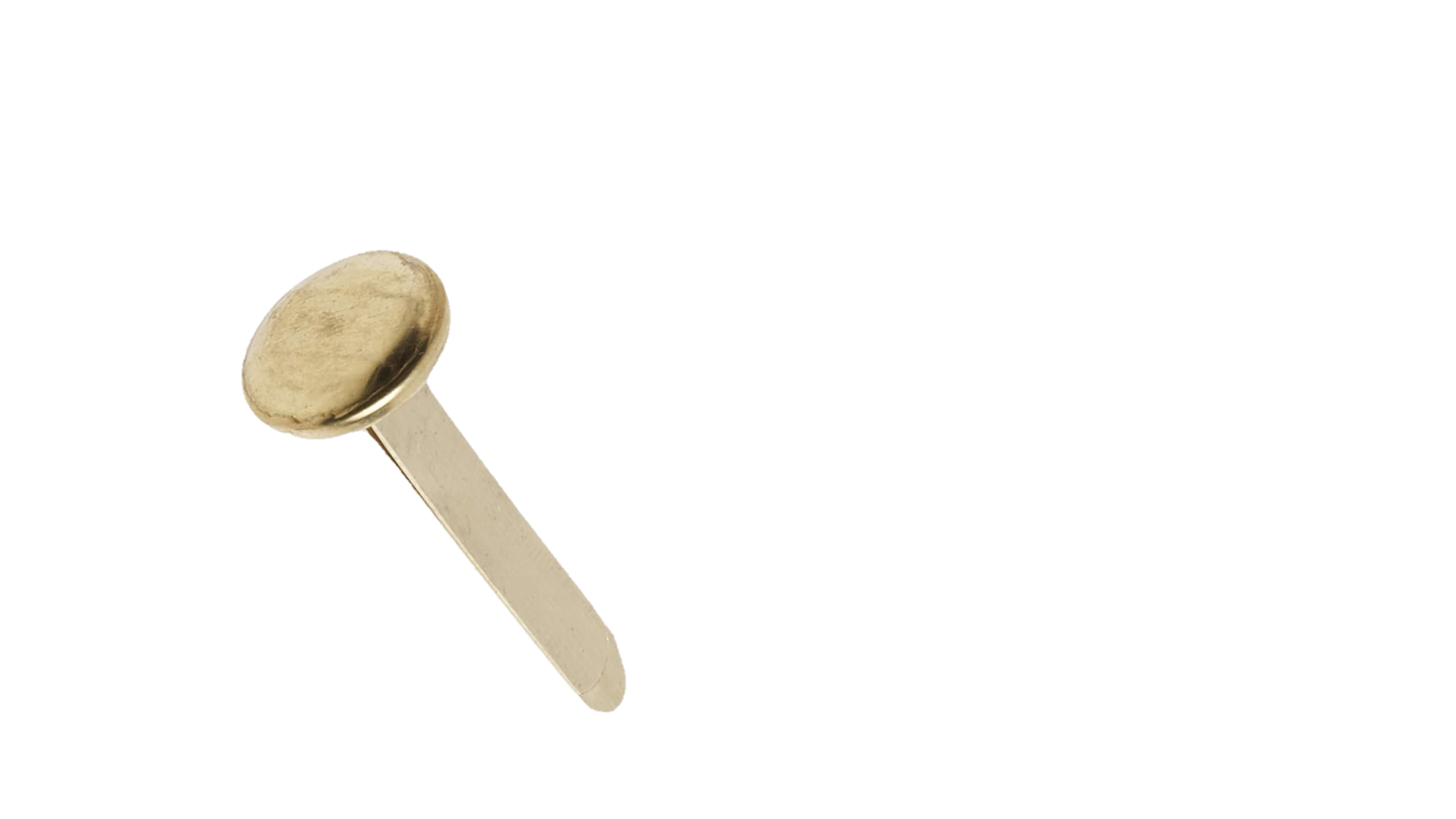 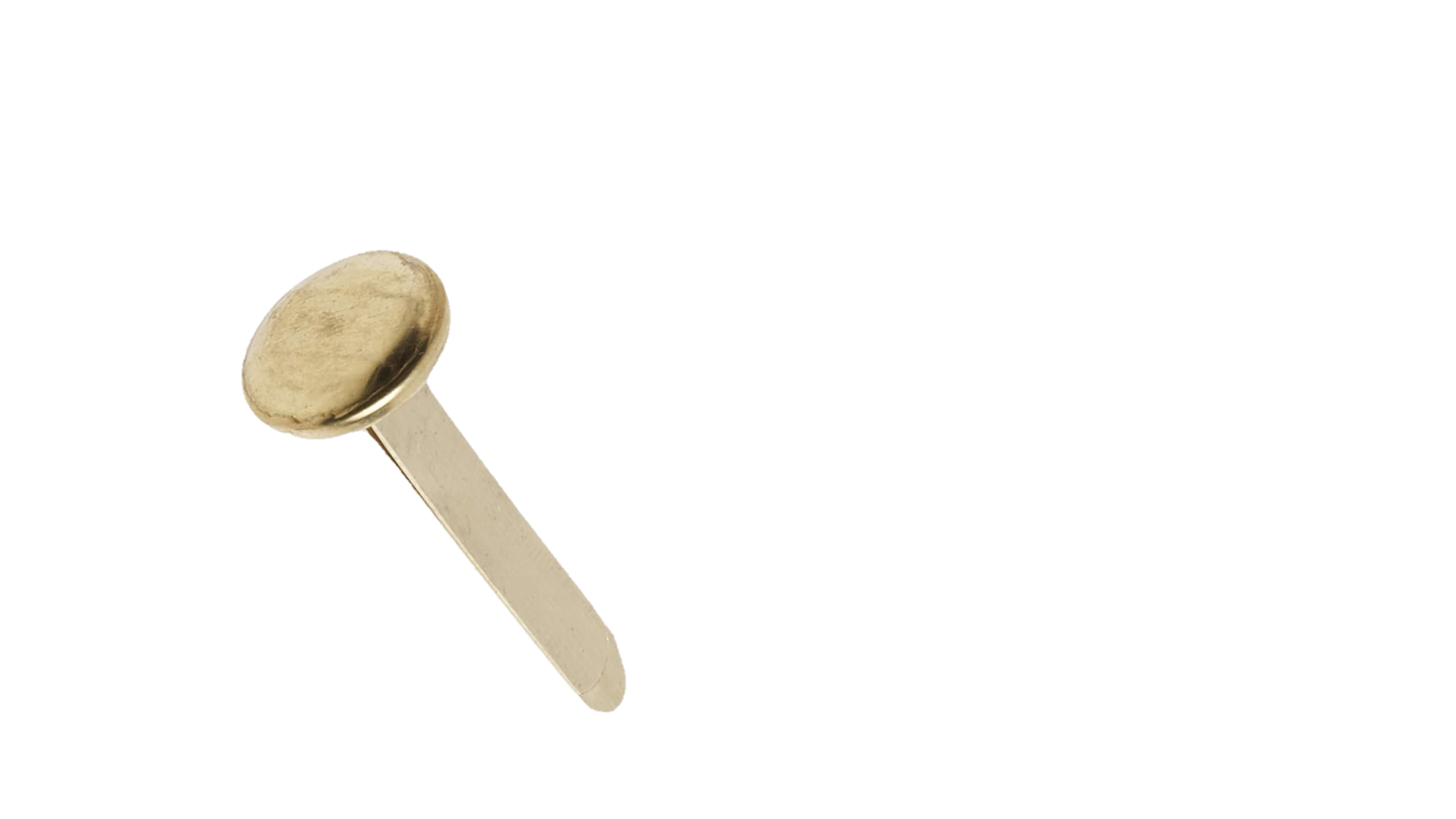 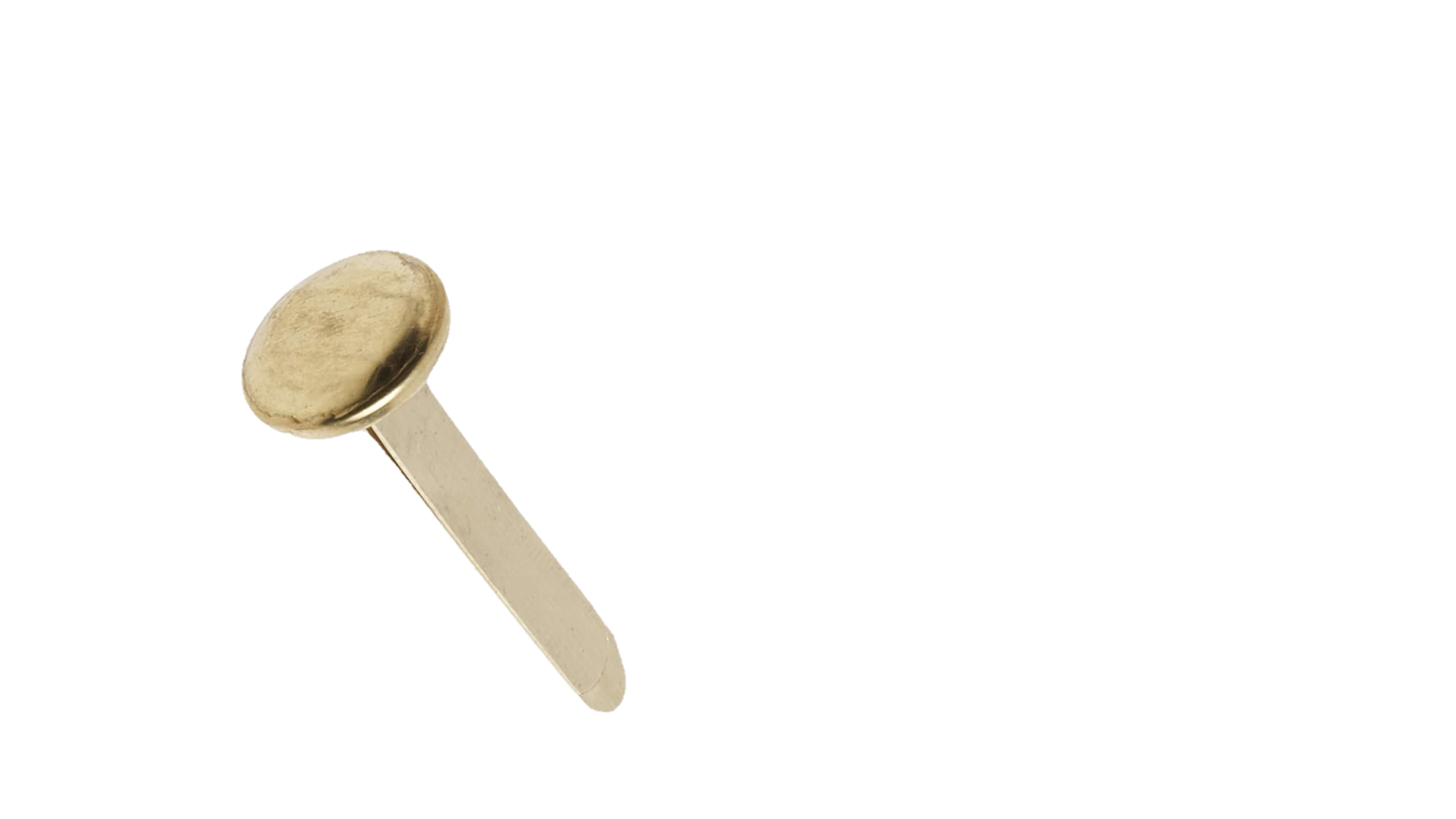 4
3
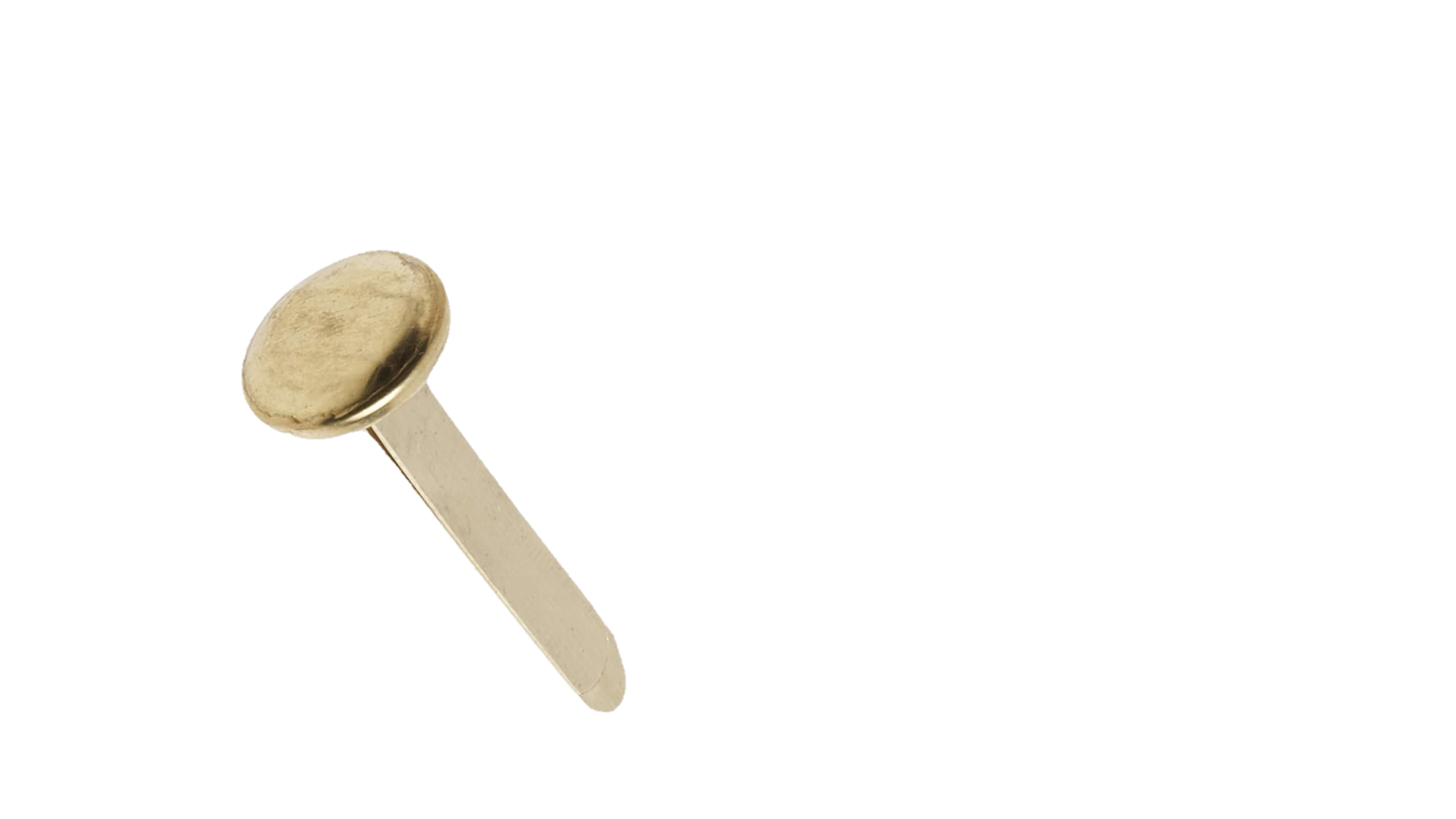 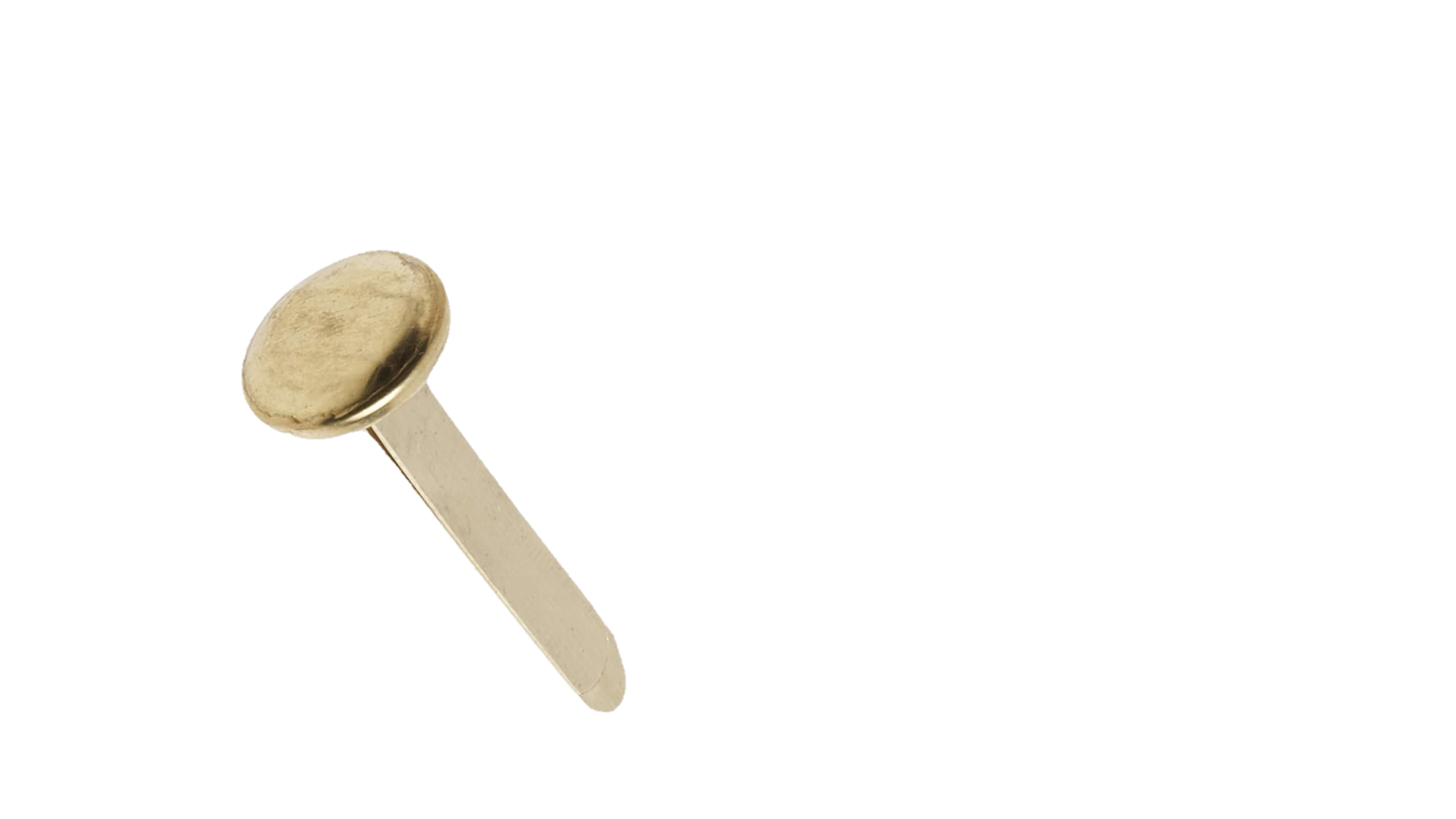 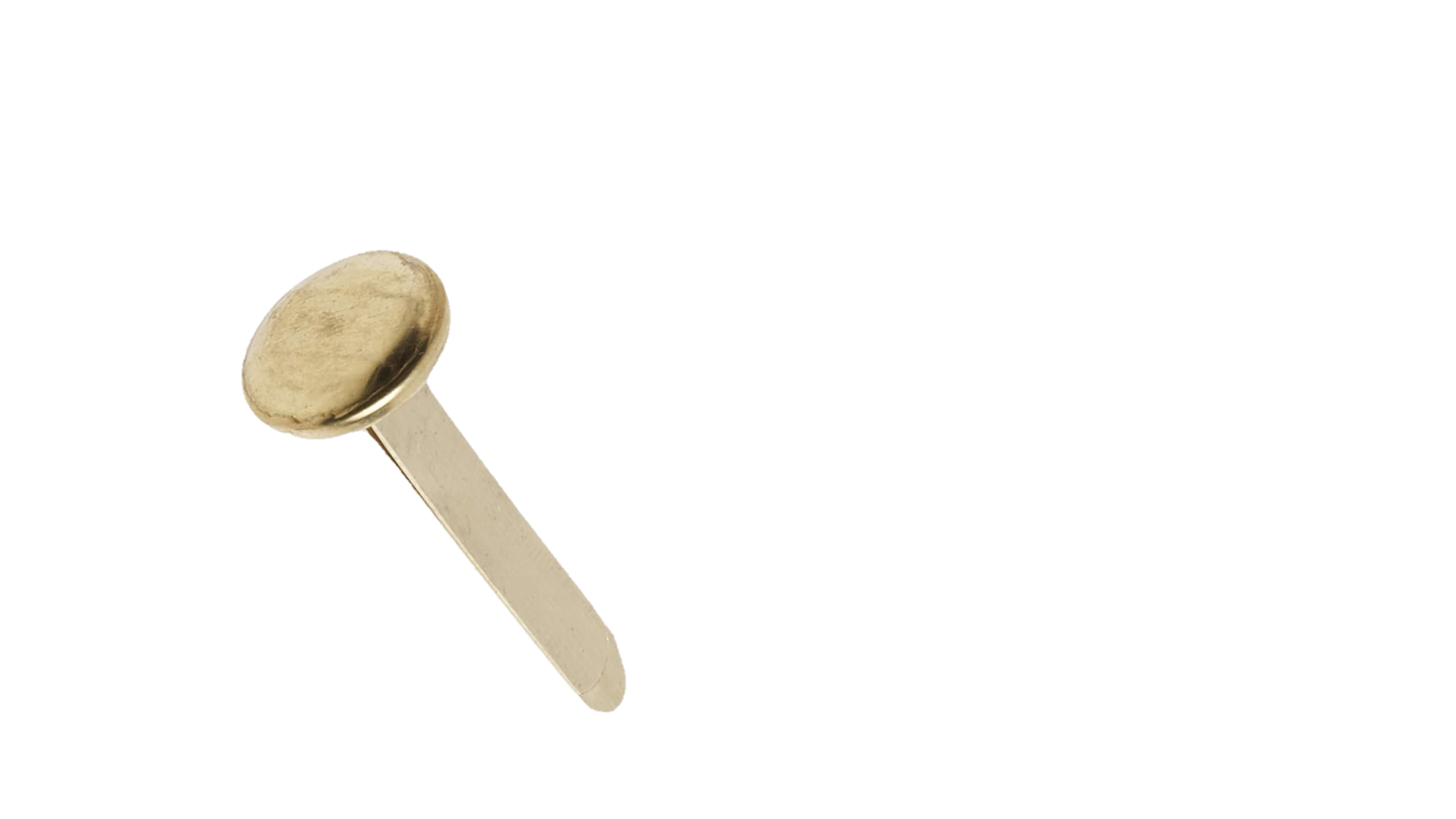 Test It Out
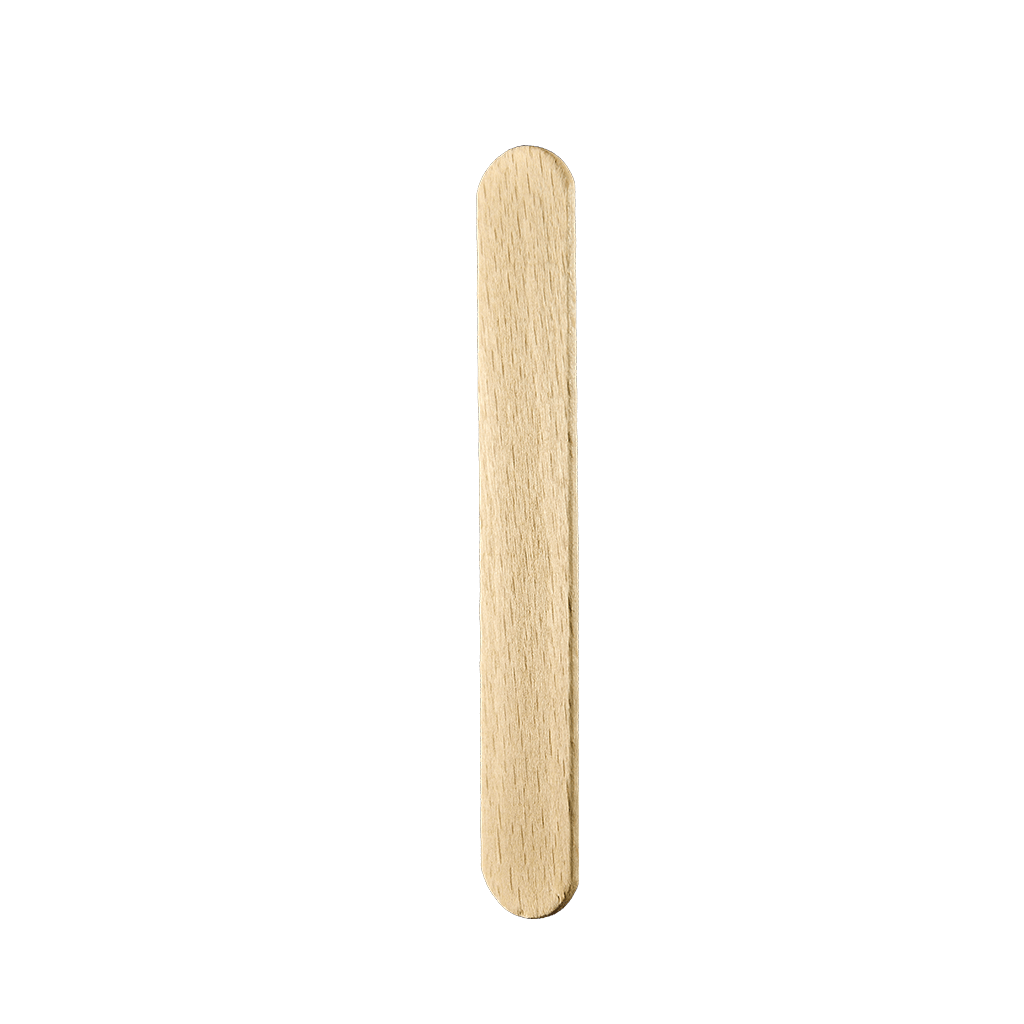 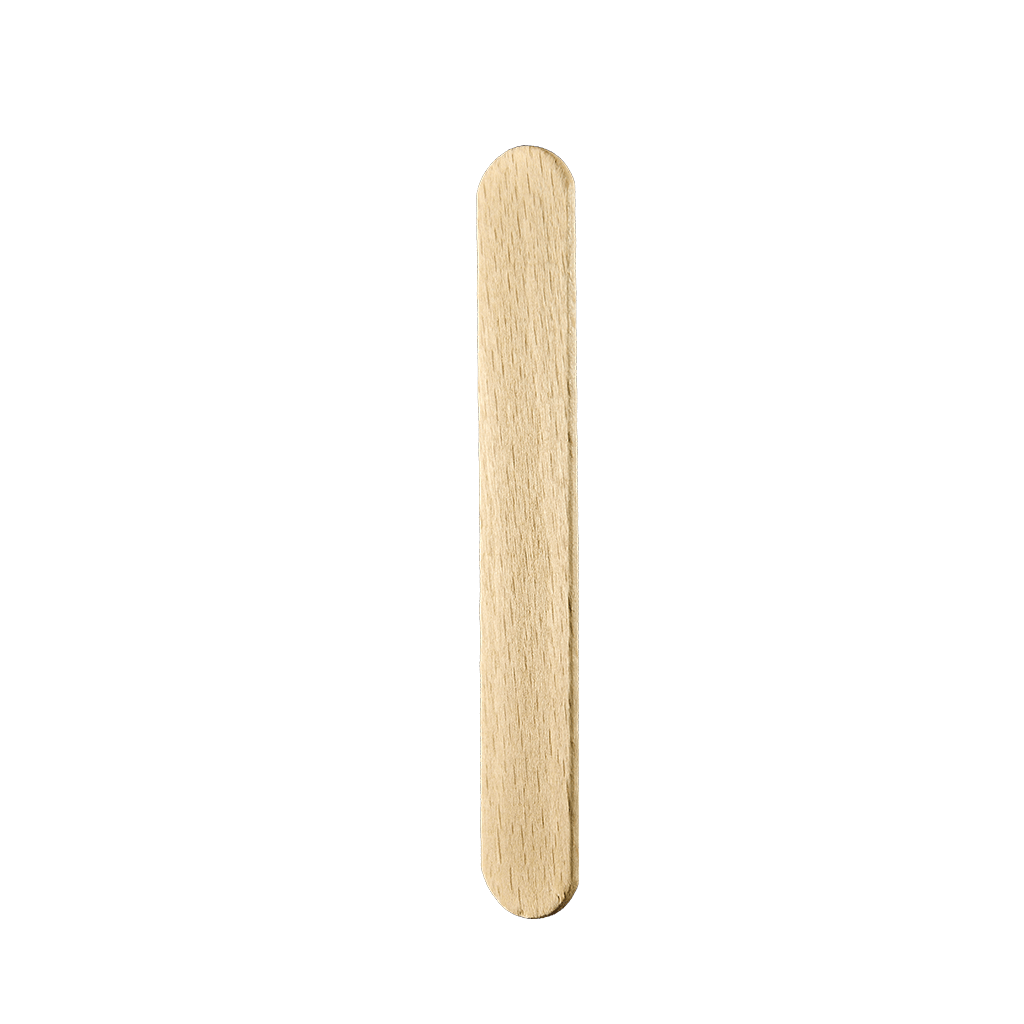 Try grabbing different objects
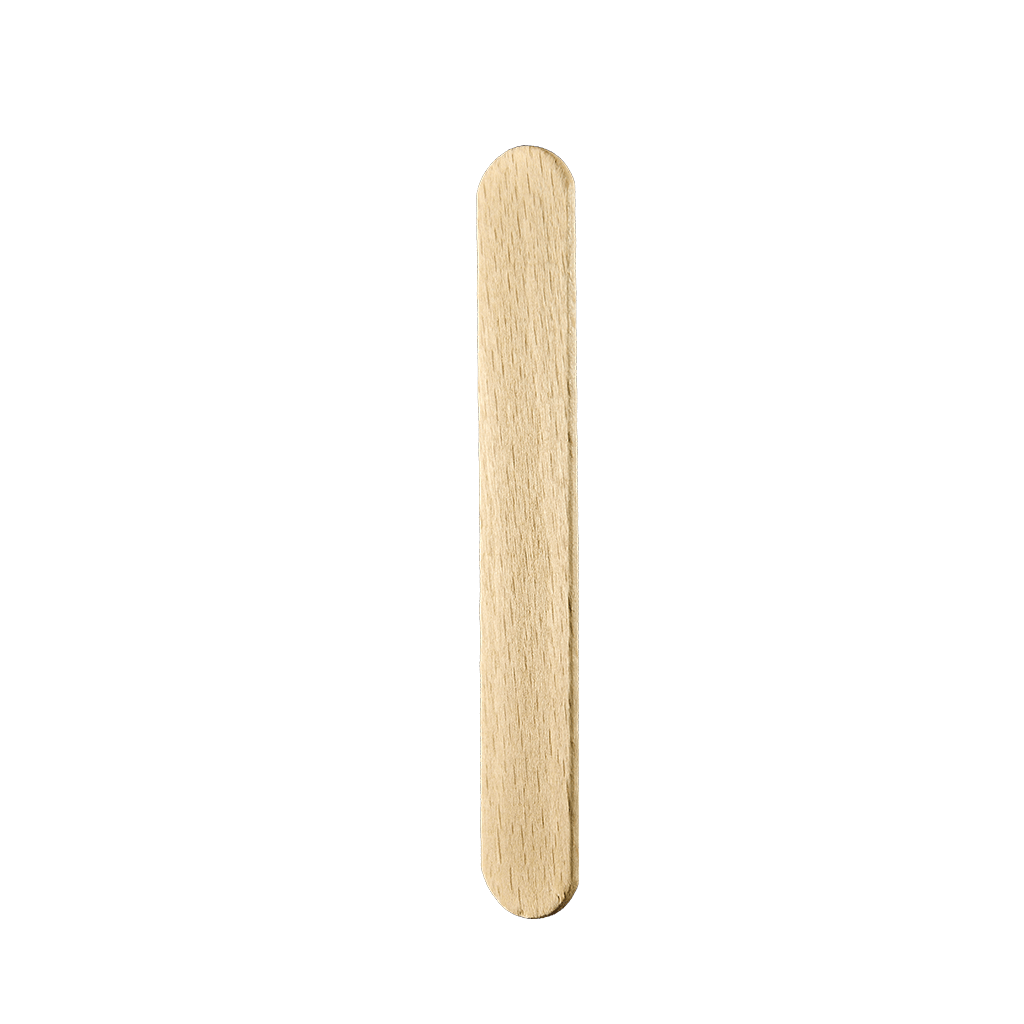 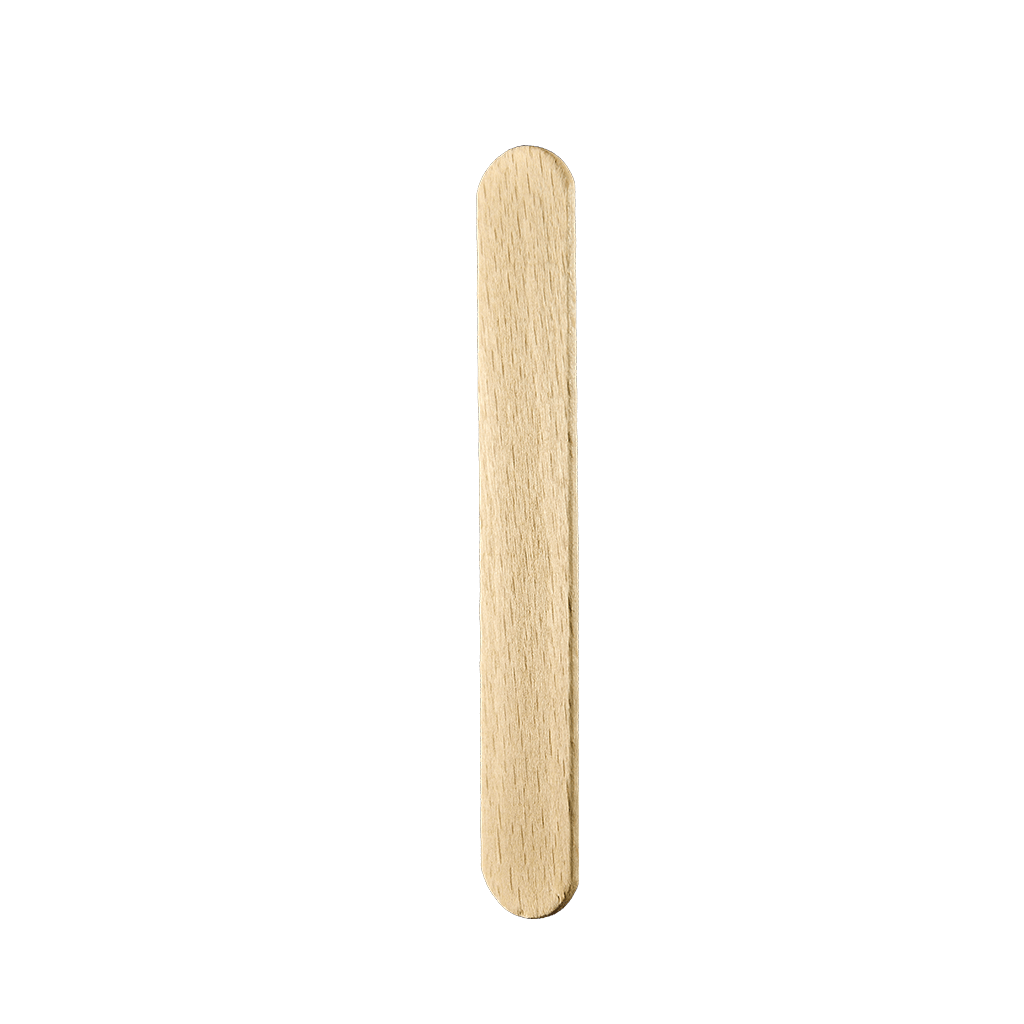 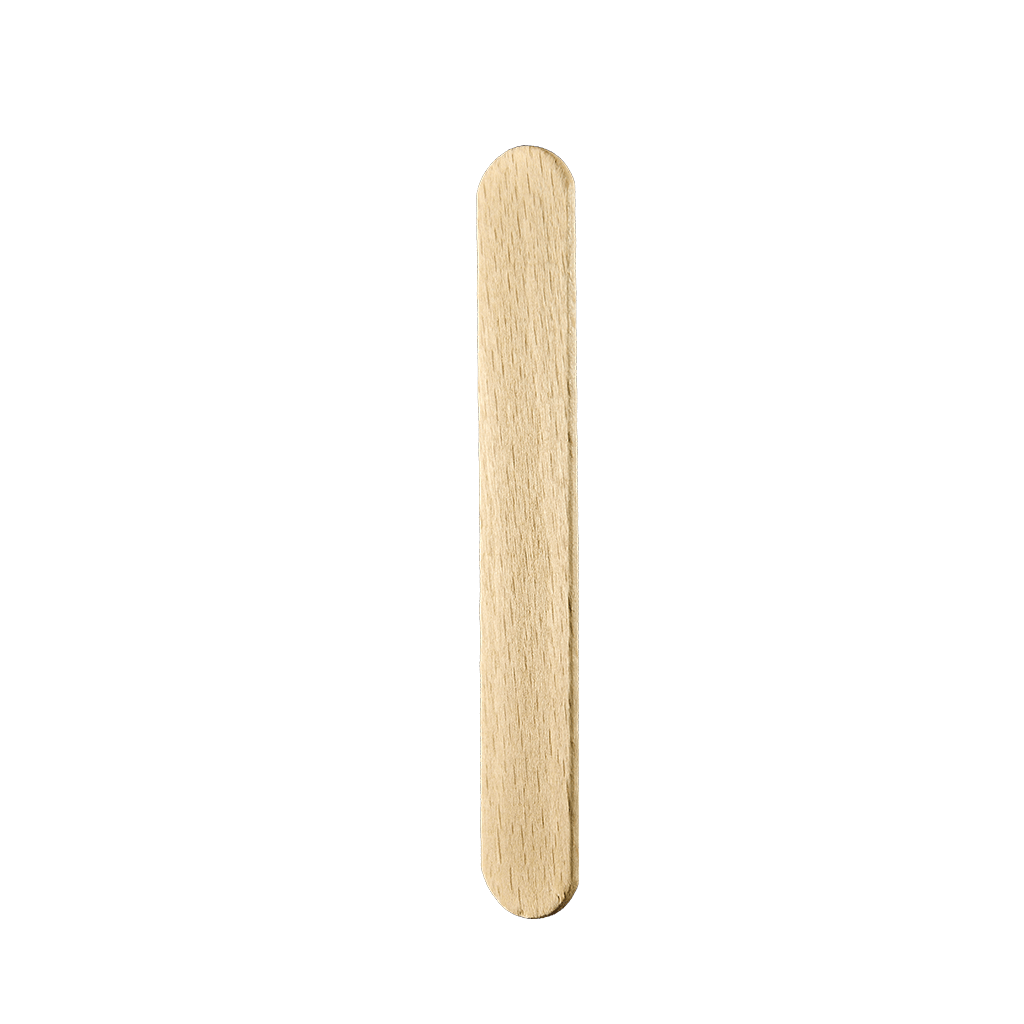 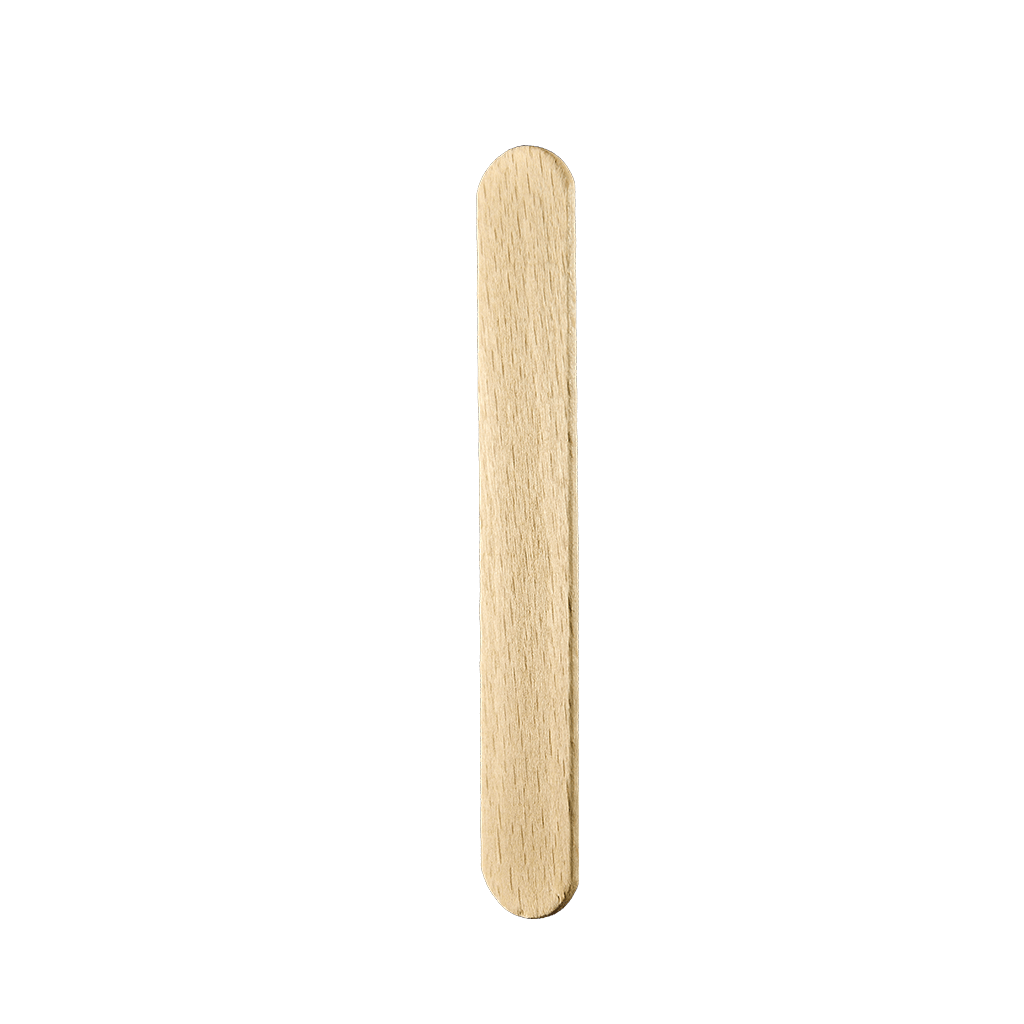 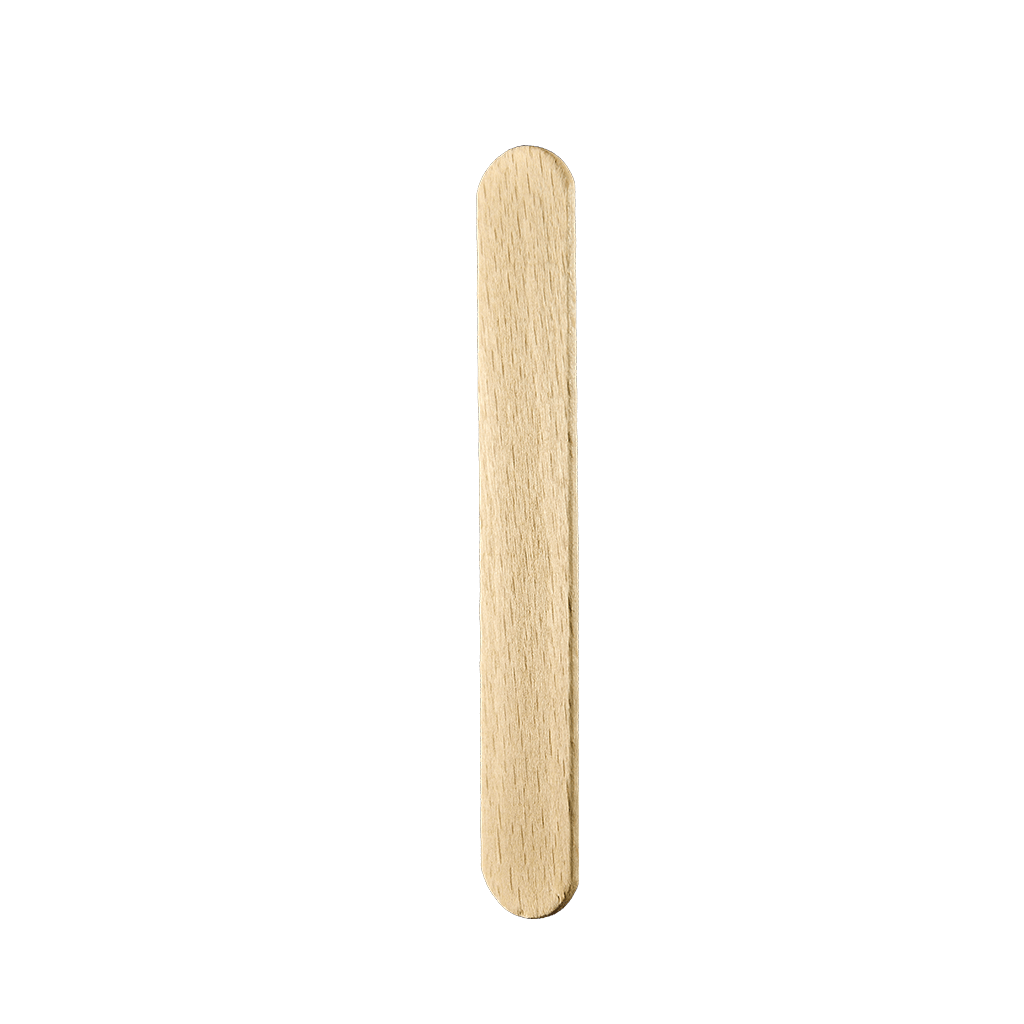 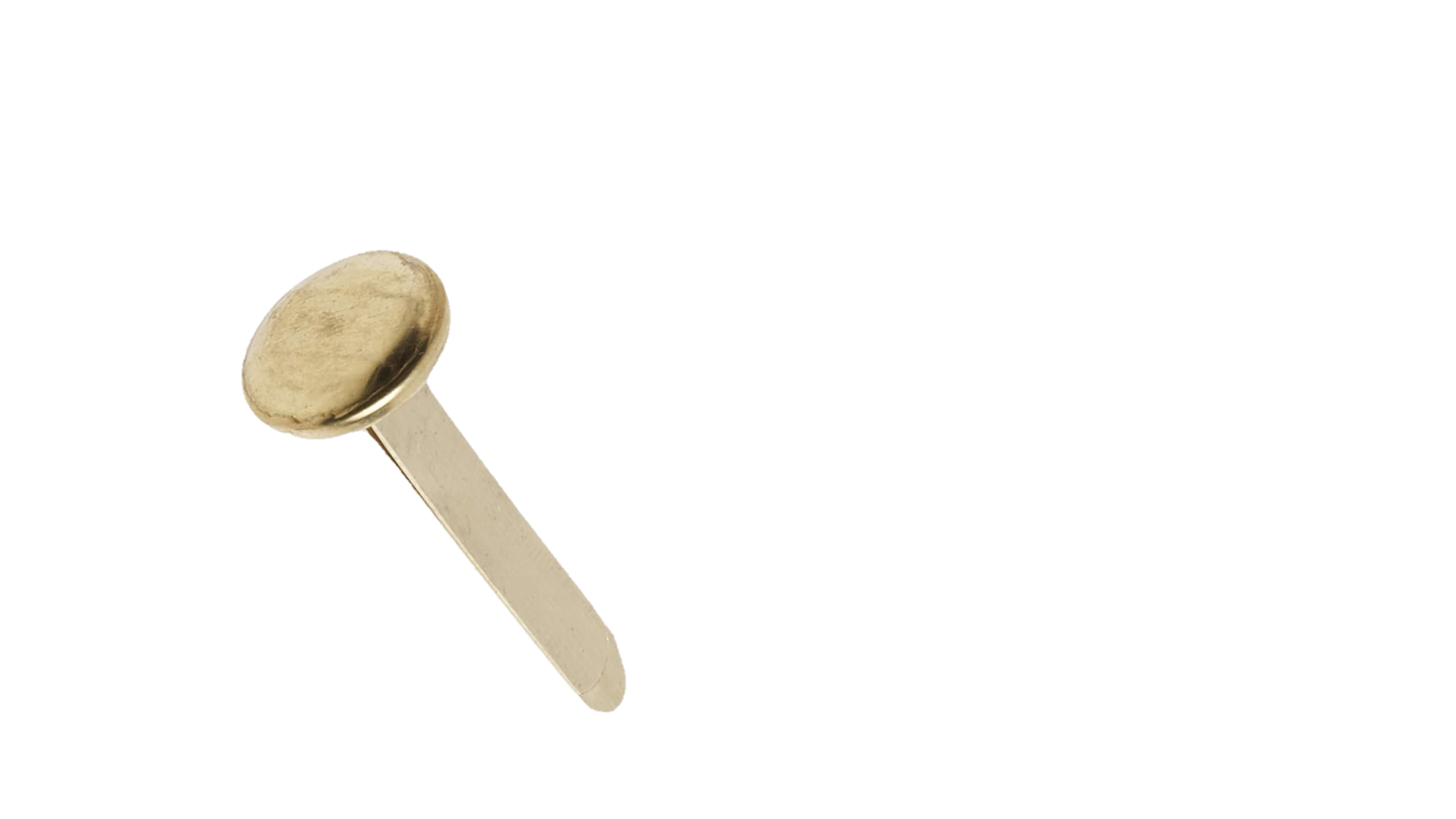 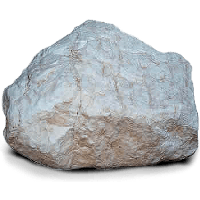 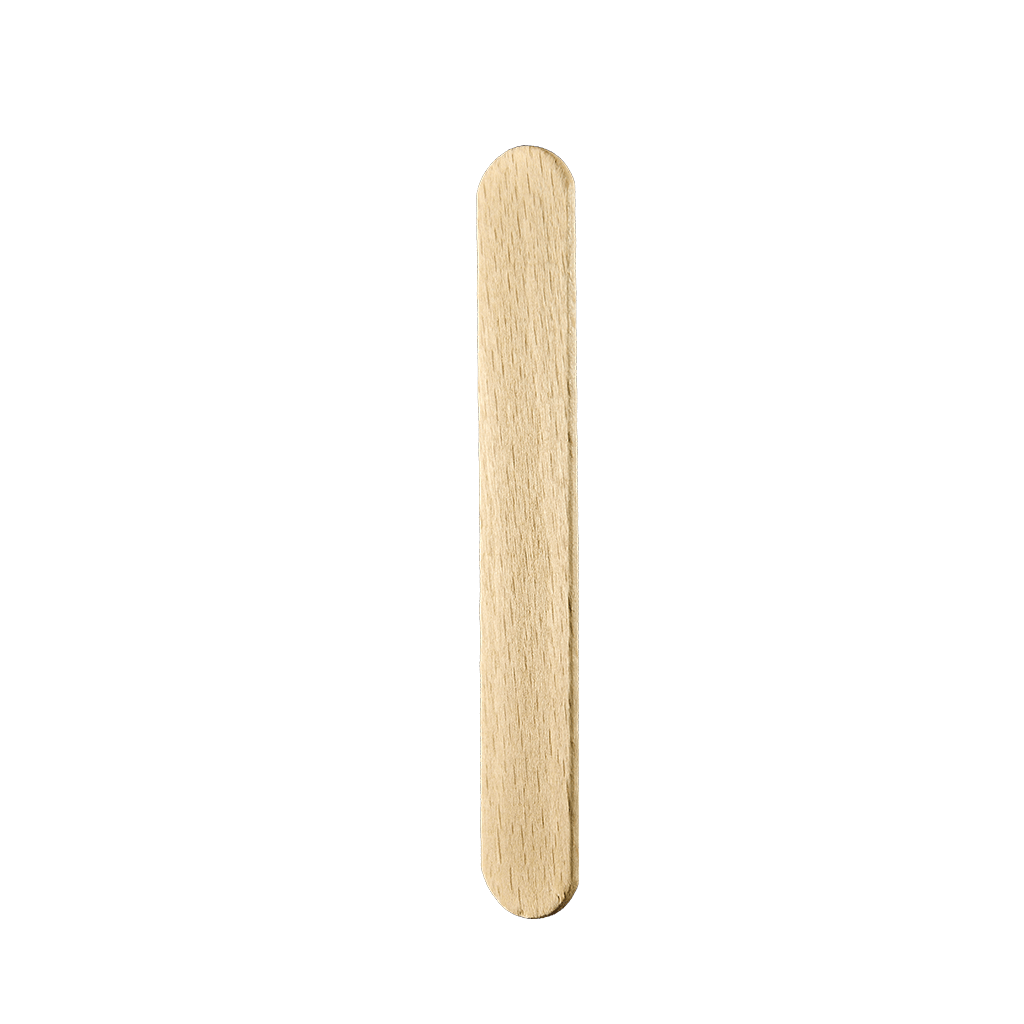 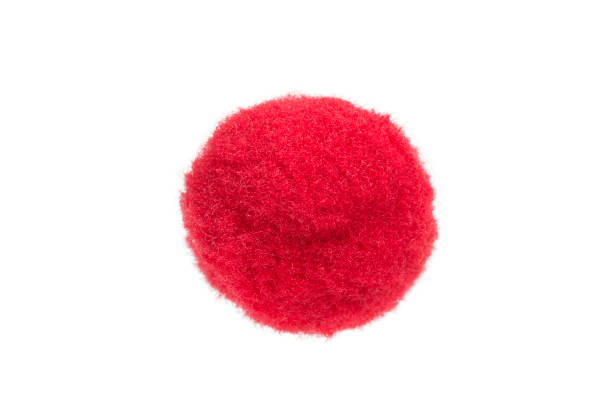 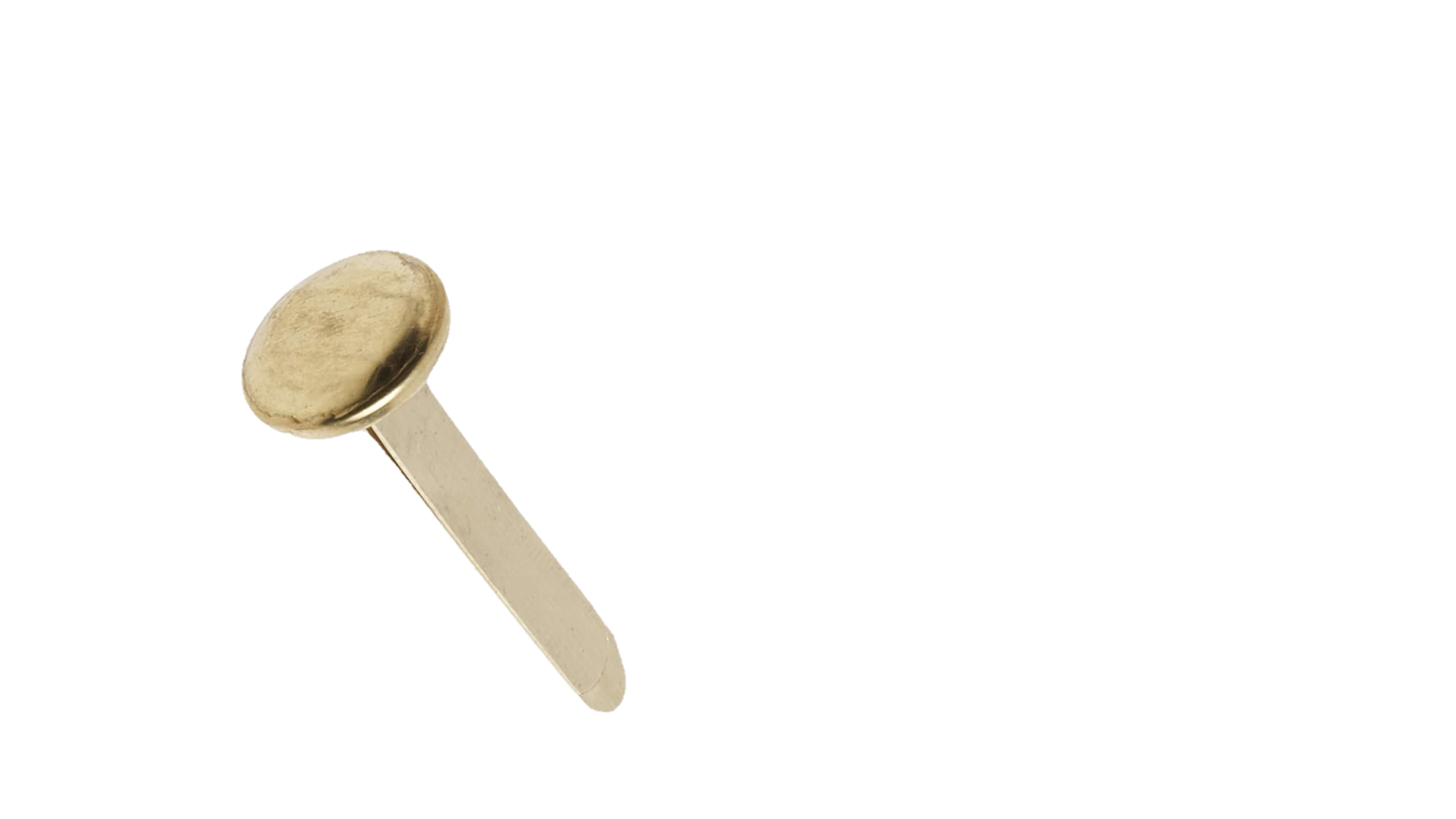 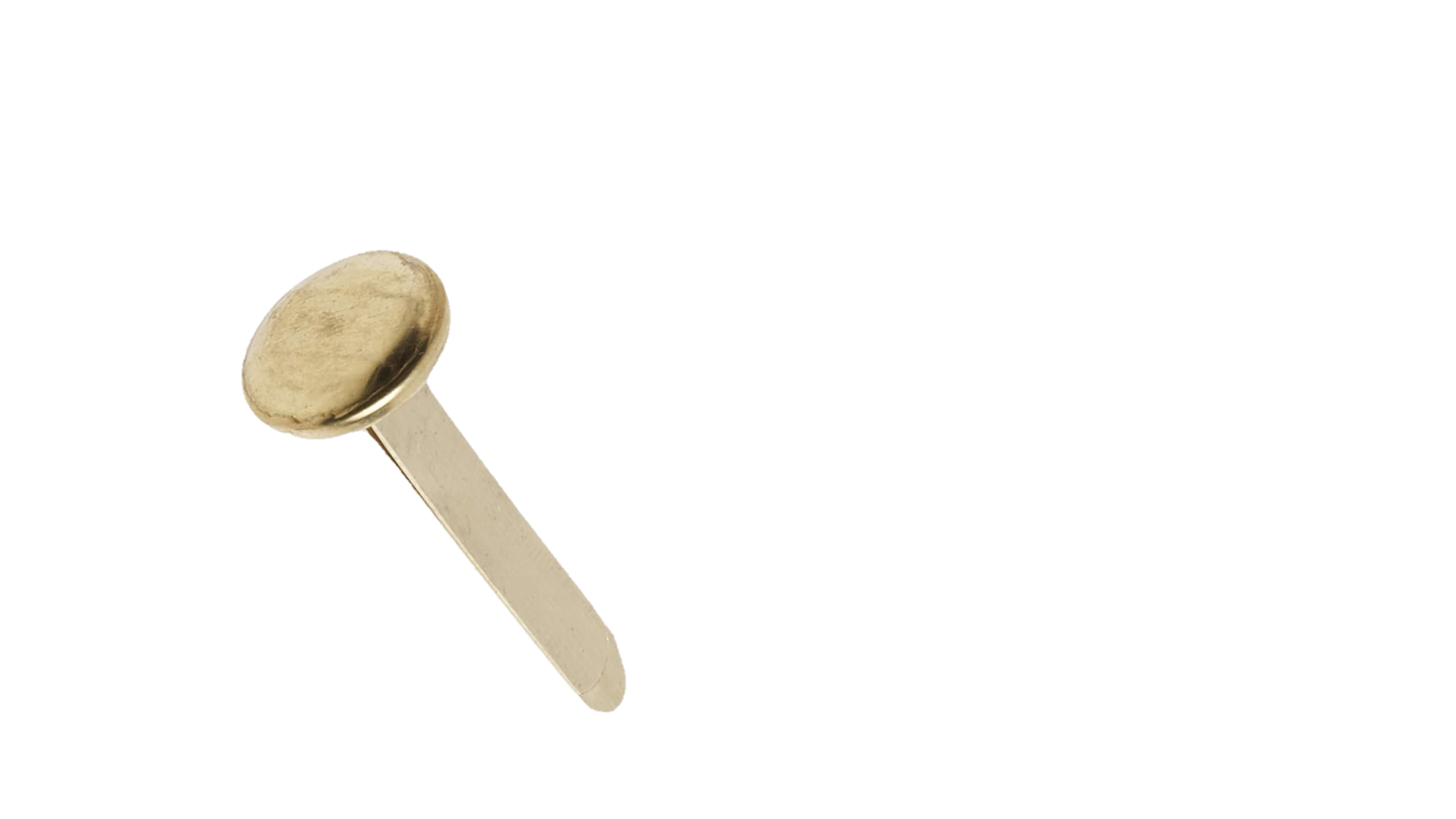 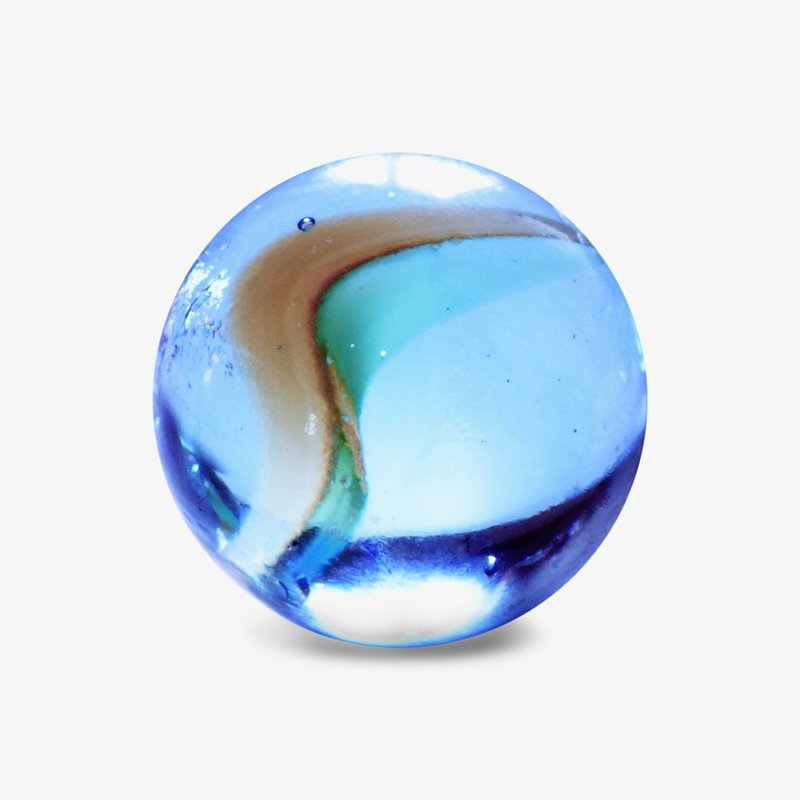 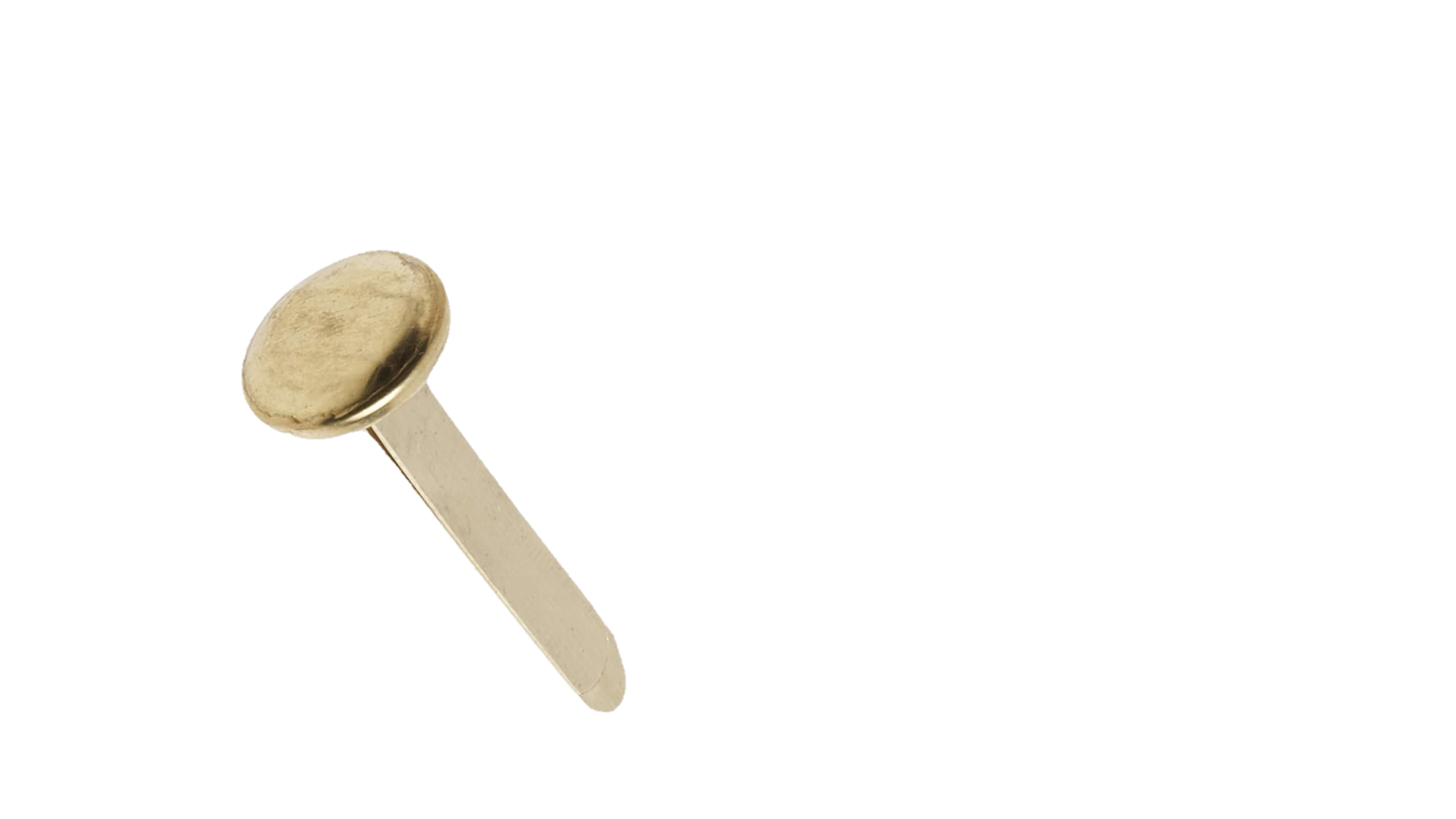 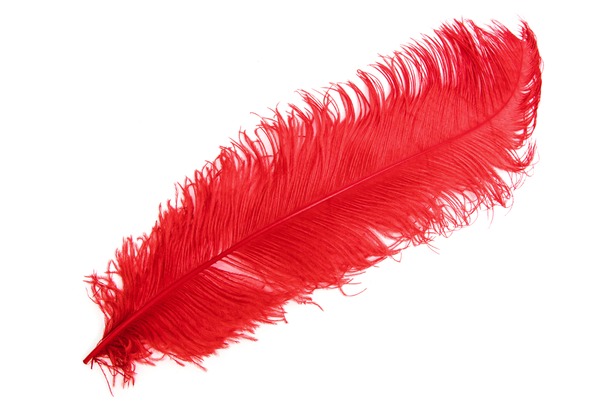 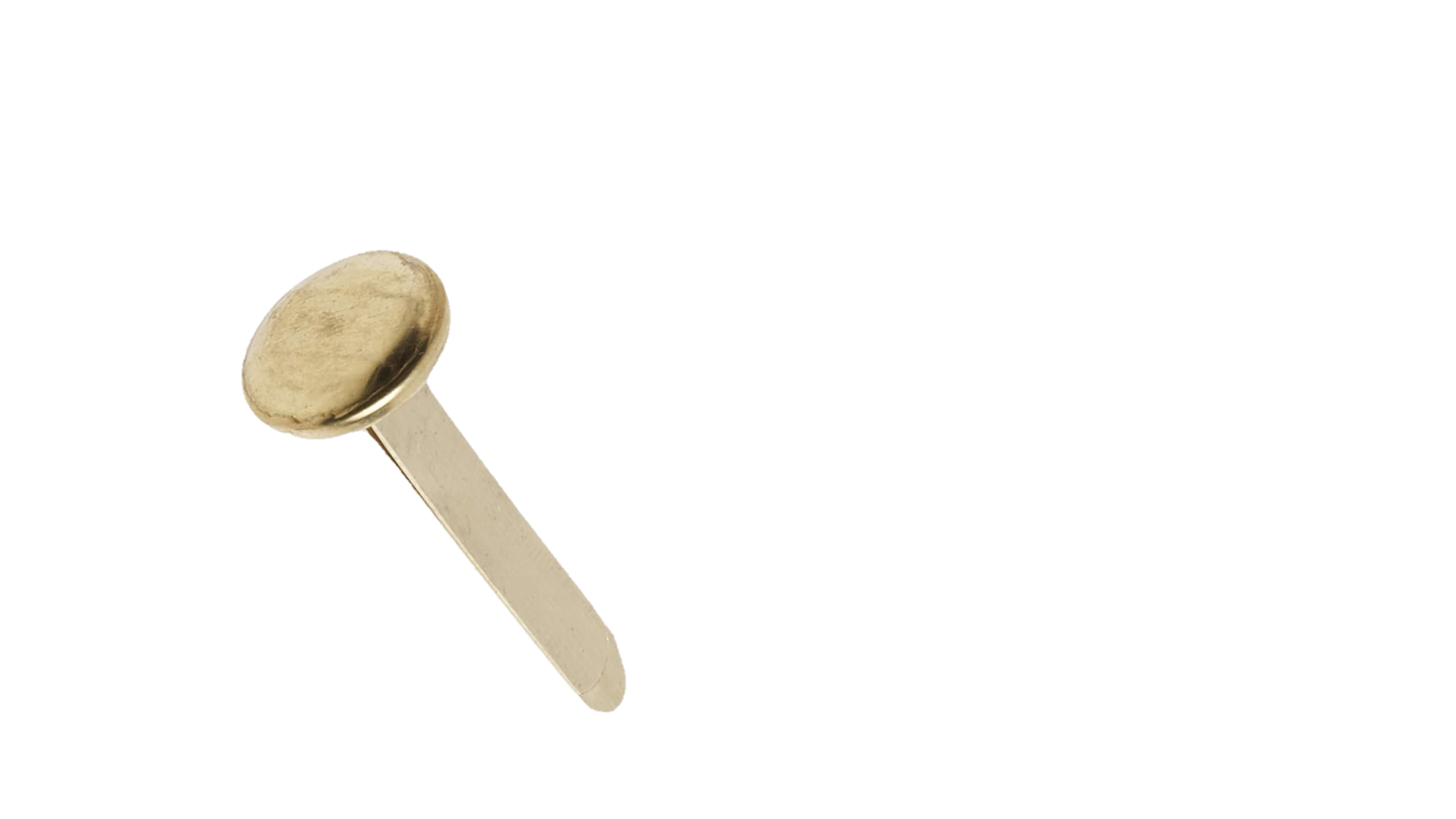 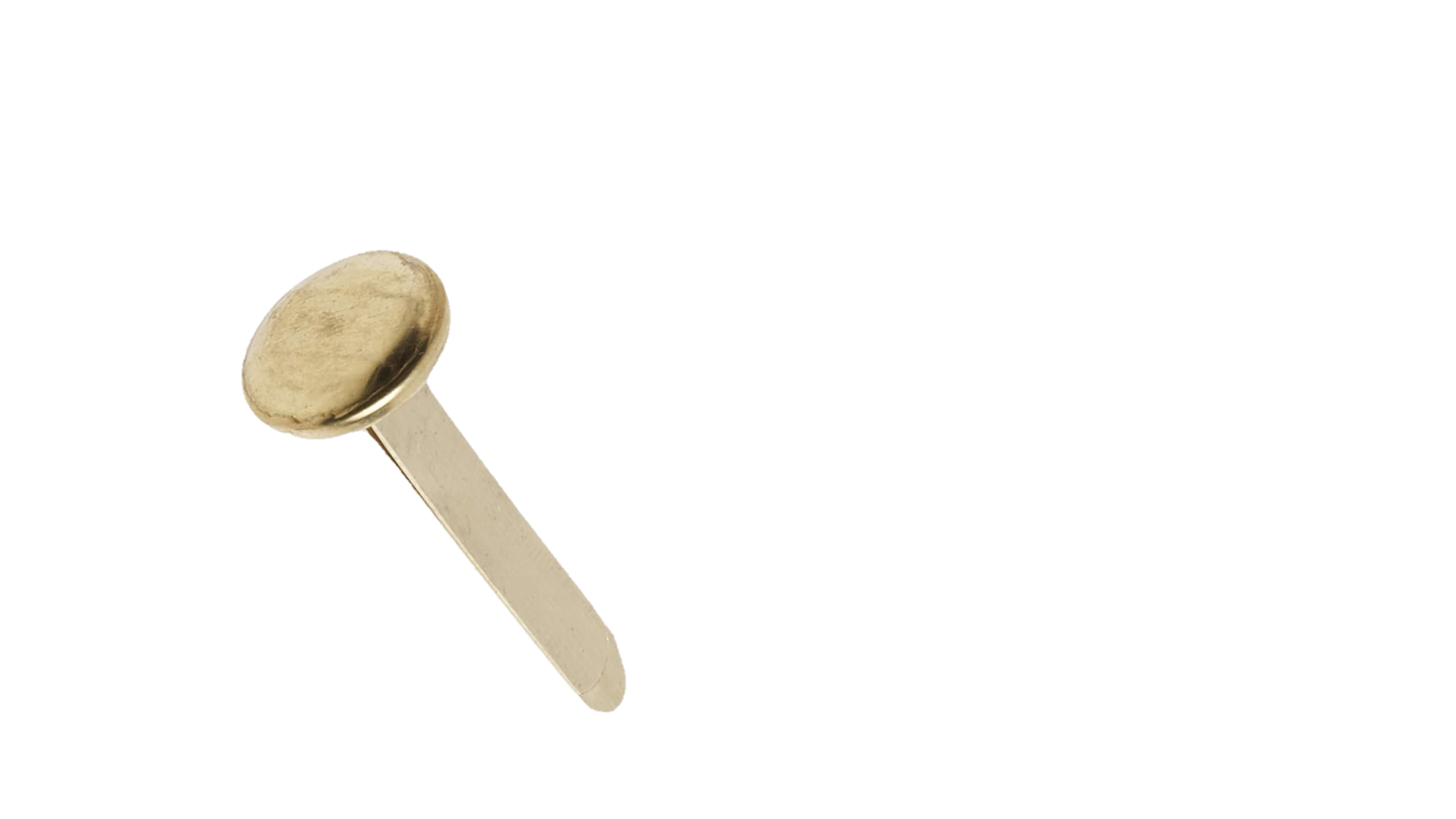 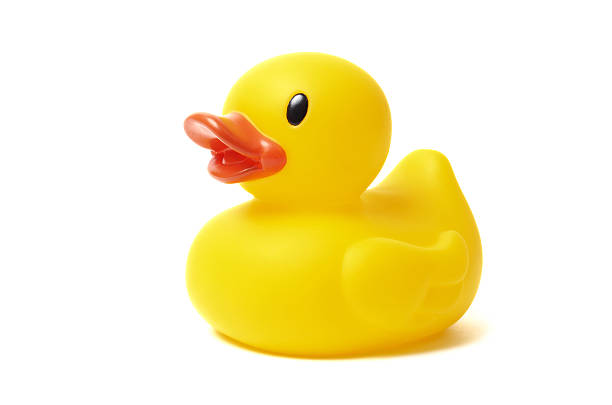 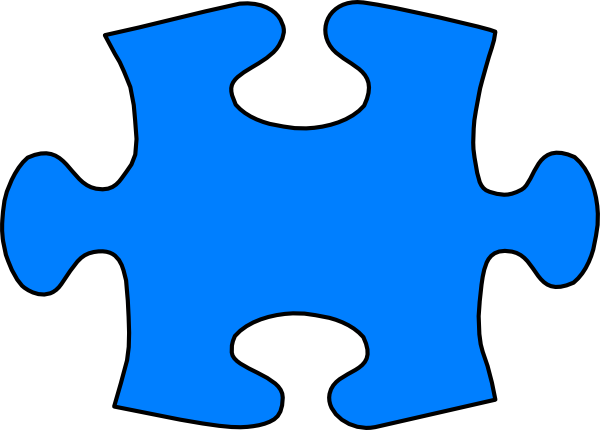 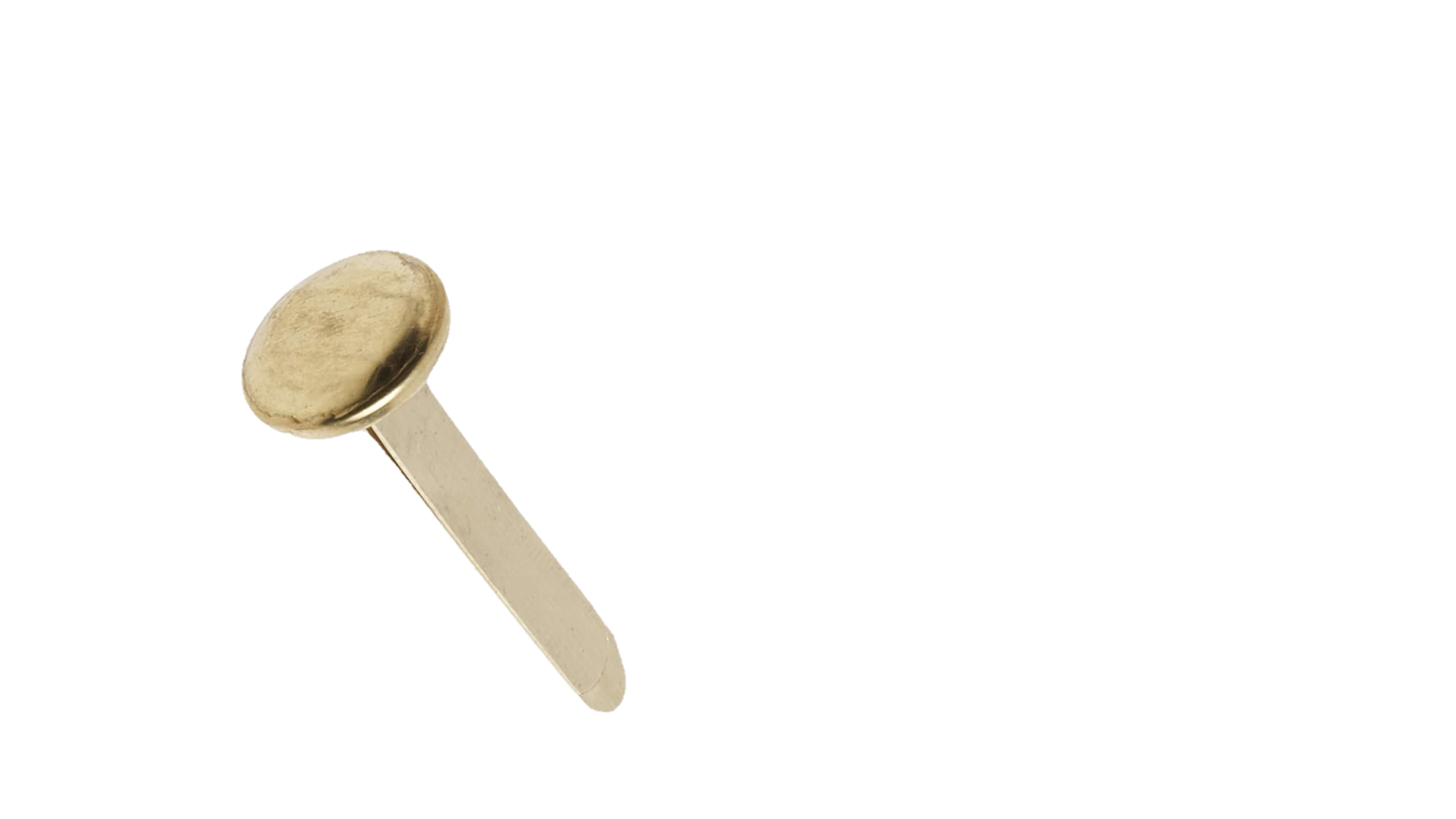 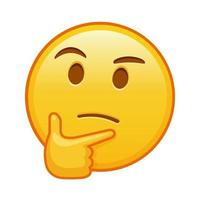 Next Level: How to Improve
How could you improve it to…. (pick one)
Soak up liquids
Pick up tiny sprinkles or confetti
Grab something heavy
Grab something round
Make it work with only one hand
Reach farther
Other Idea:___________________
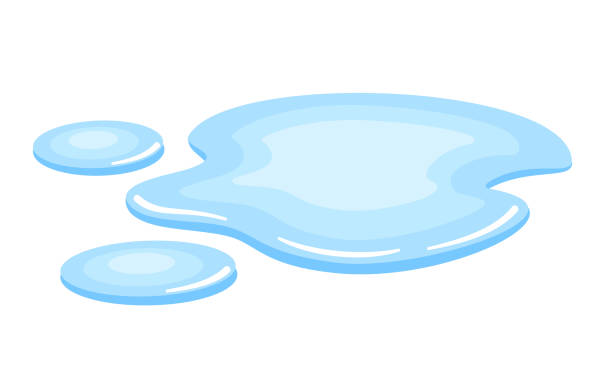 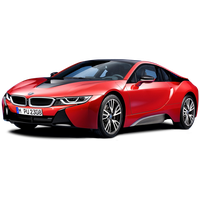 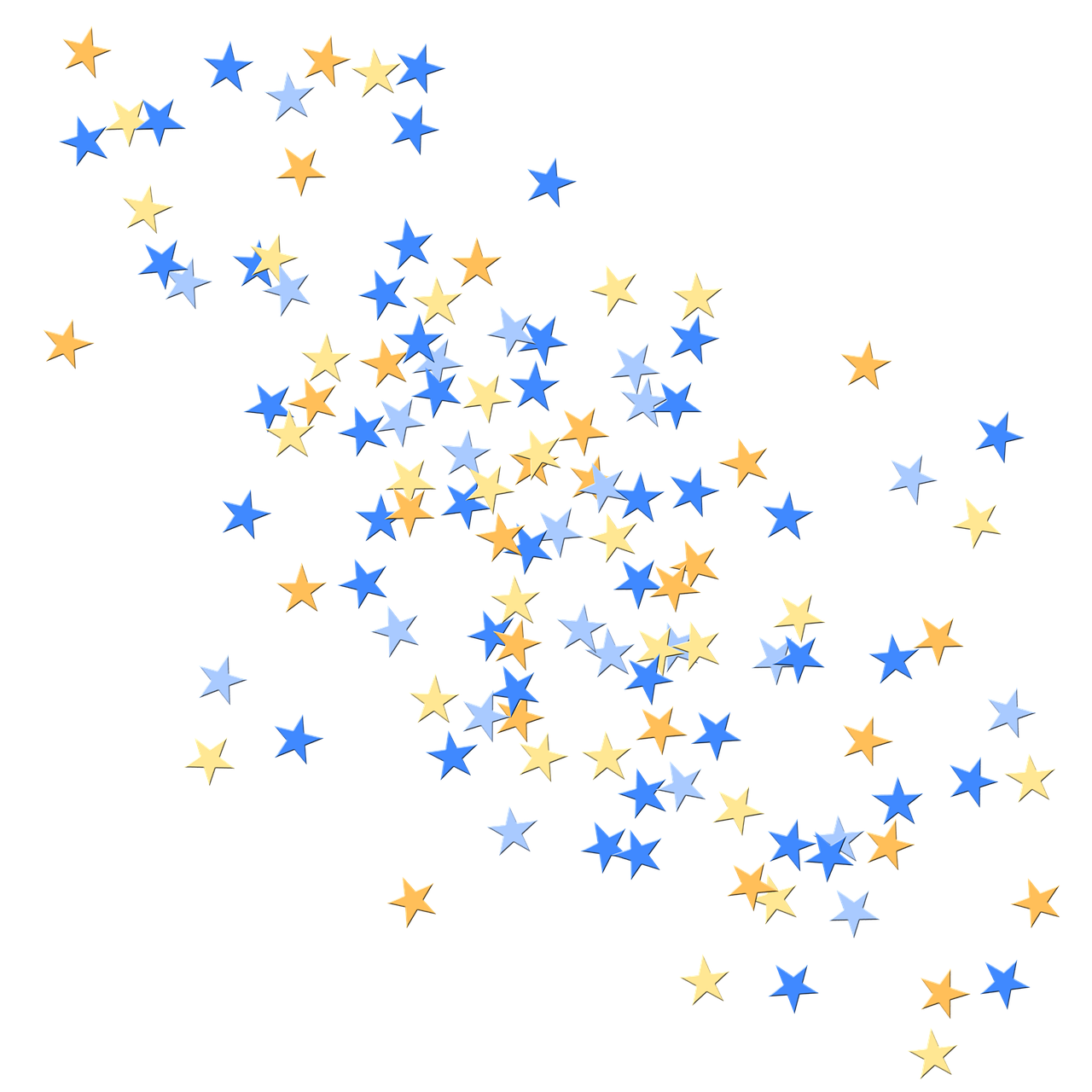 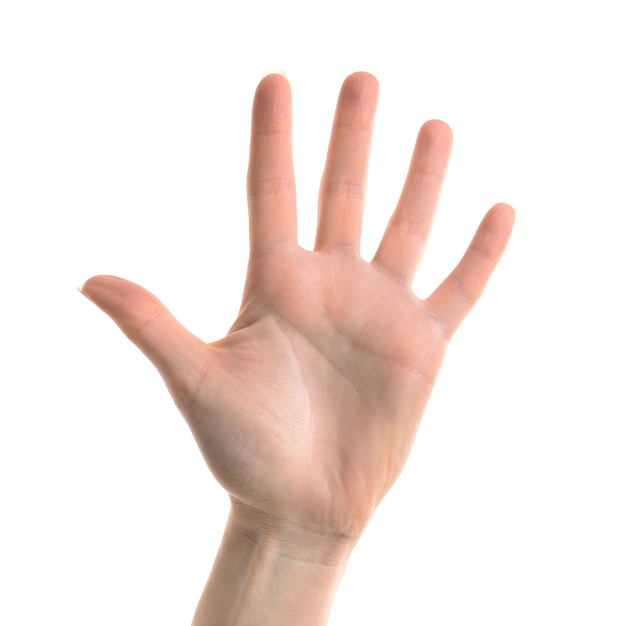 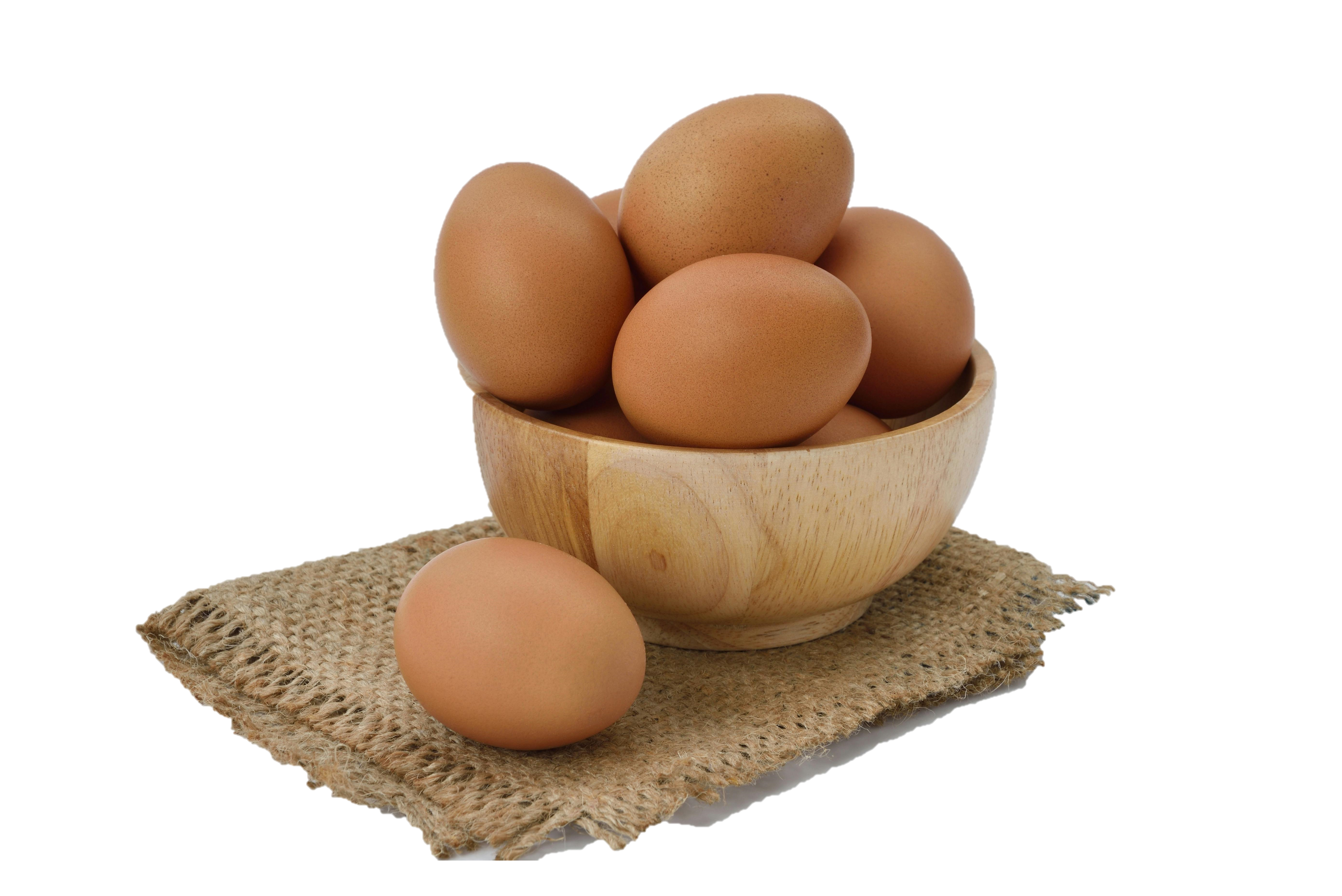 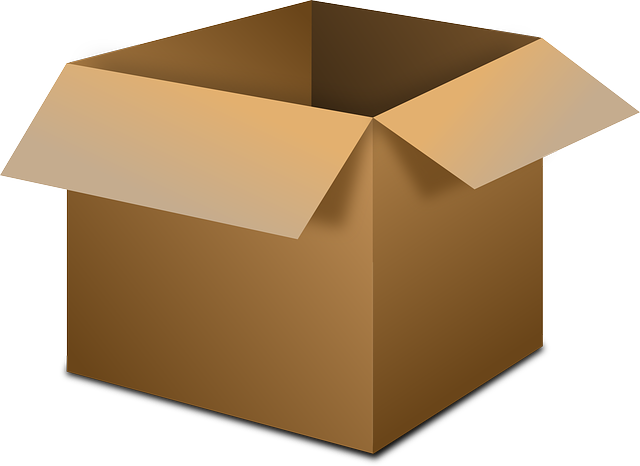 What materials might you use?  (e.g. wood, metal, sponges, plastic, tape) Why?
Next Level: How to Improve
Choose one idea.  Write what you’d do and why.  Draw a picture to illustrate.
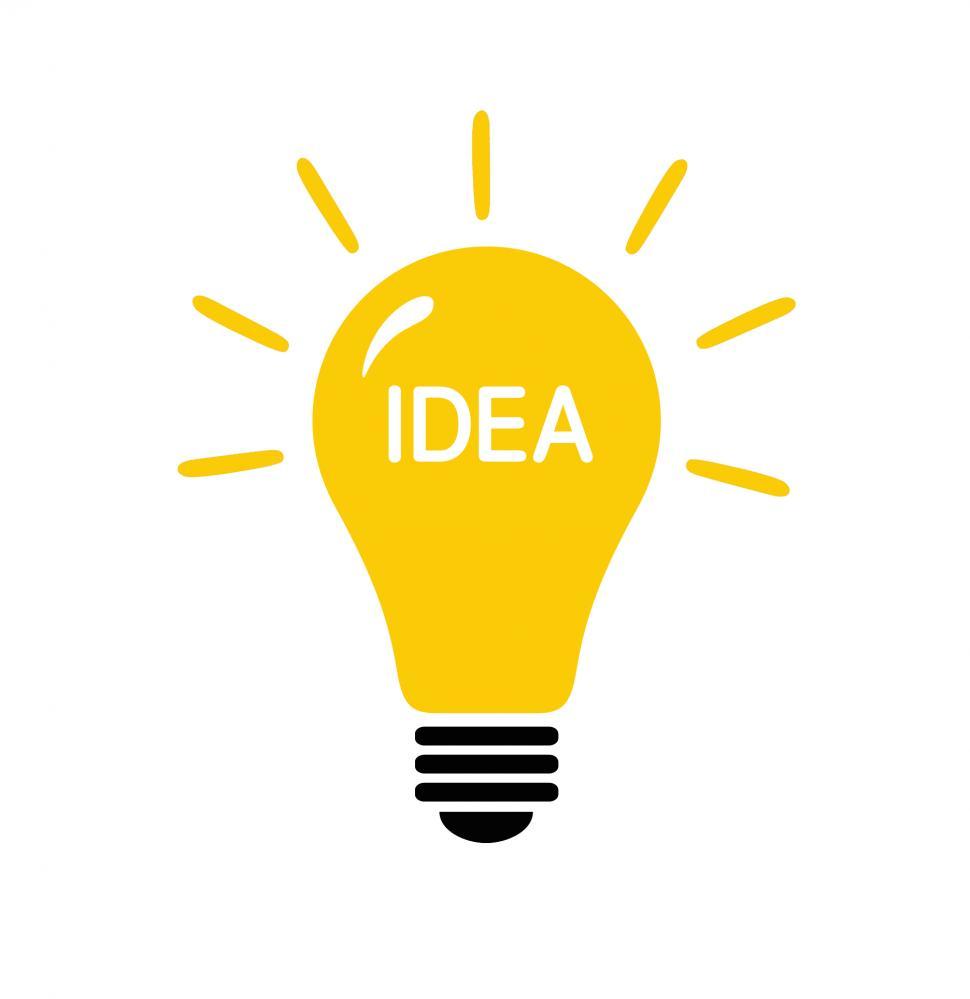 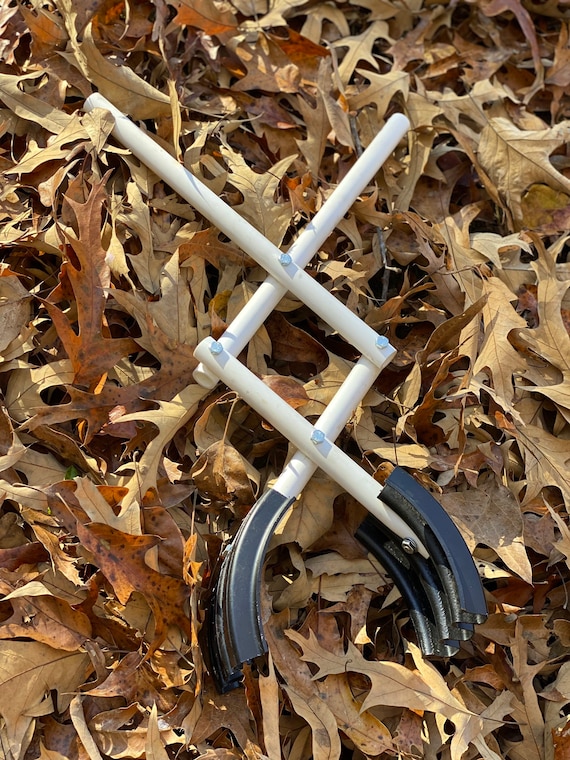 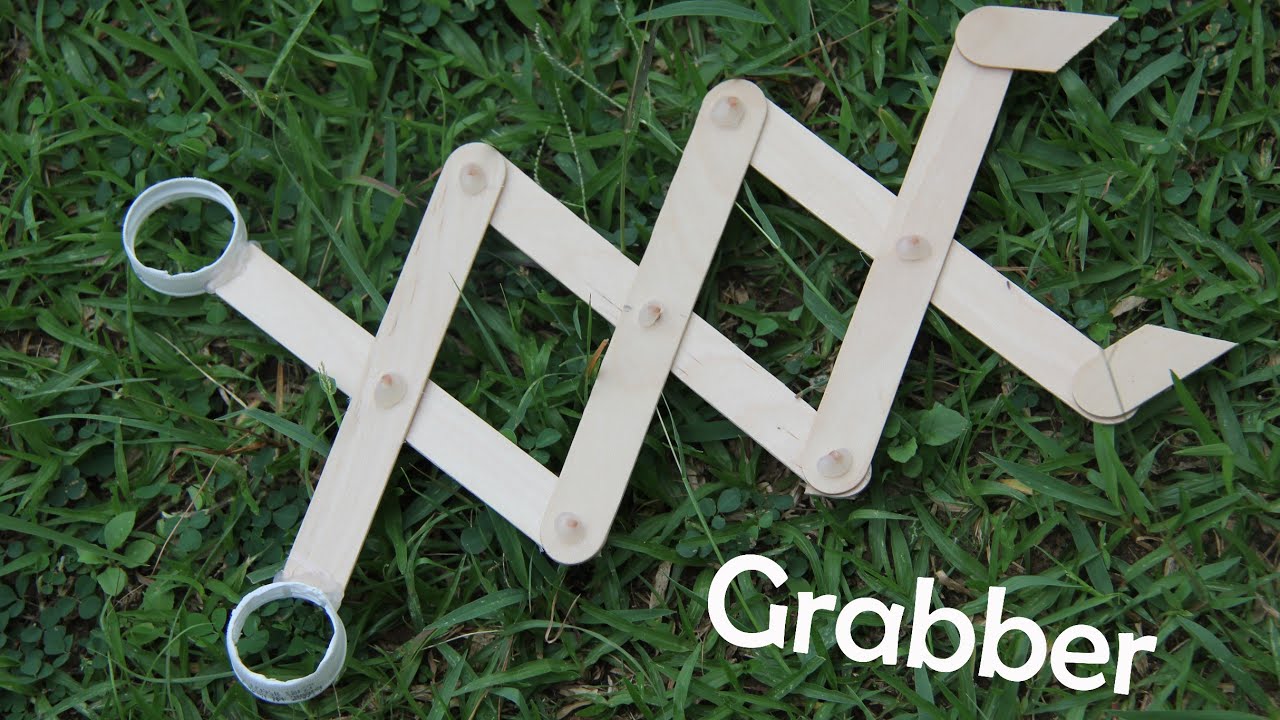 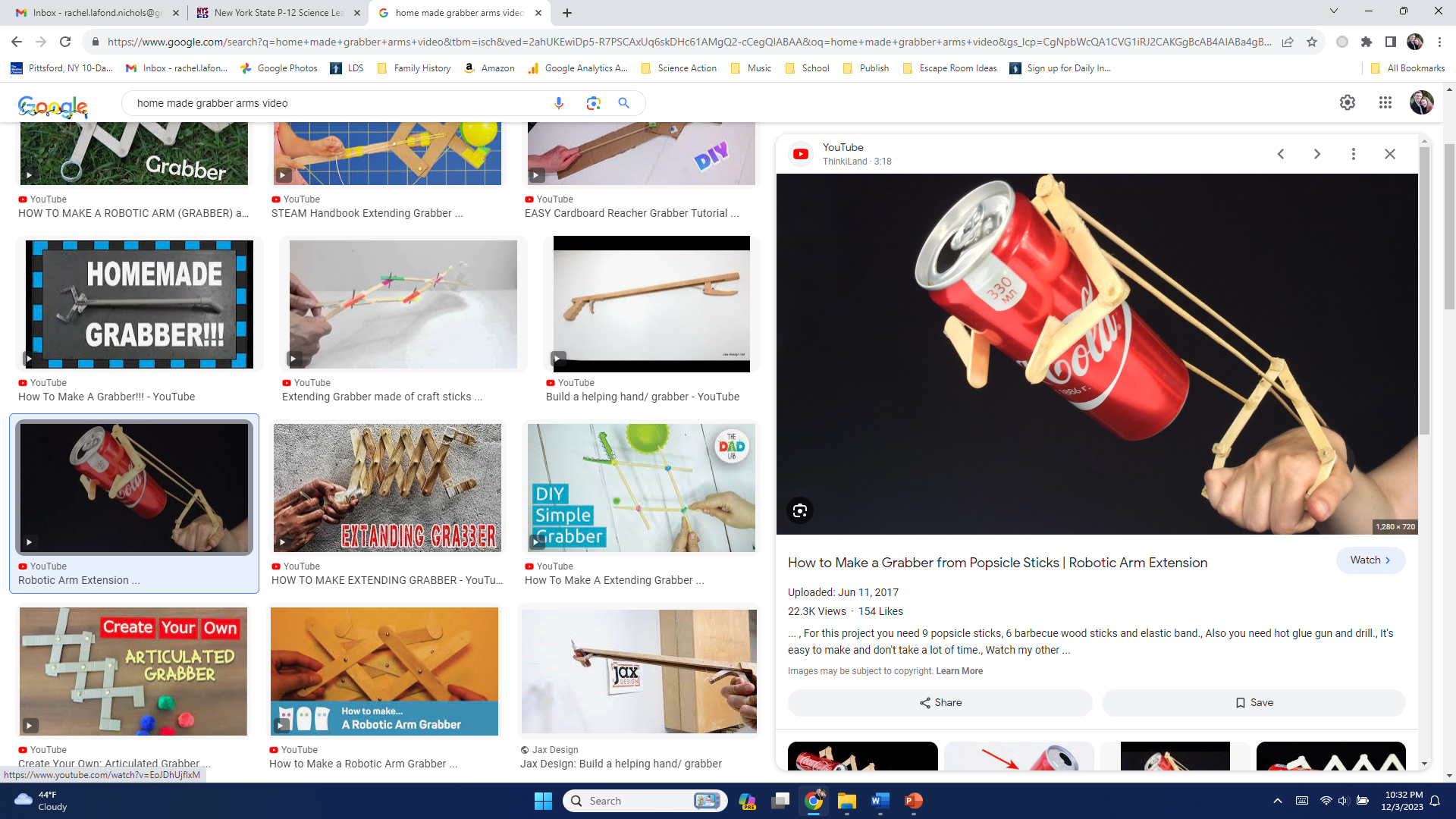 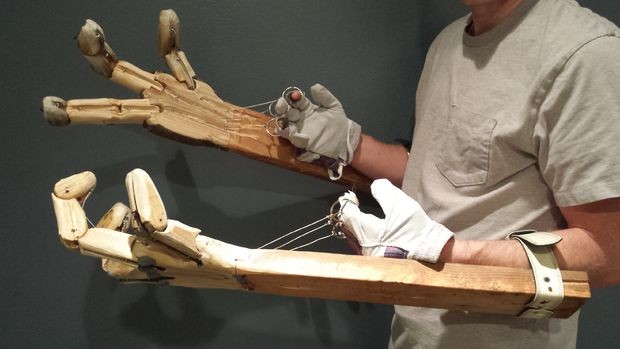 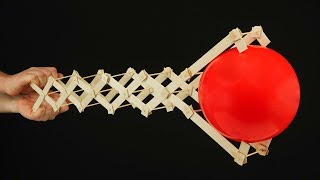 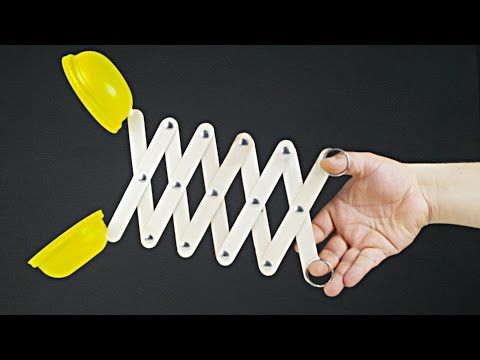 [Speaker Notes: Google: DIY Extender Arms (or Grabber Arms) for other ideas/see what’s been done]